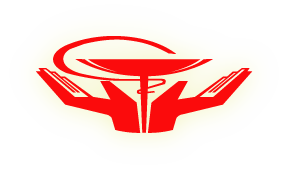 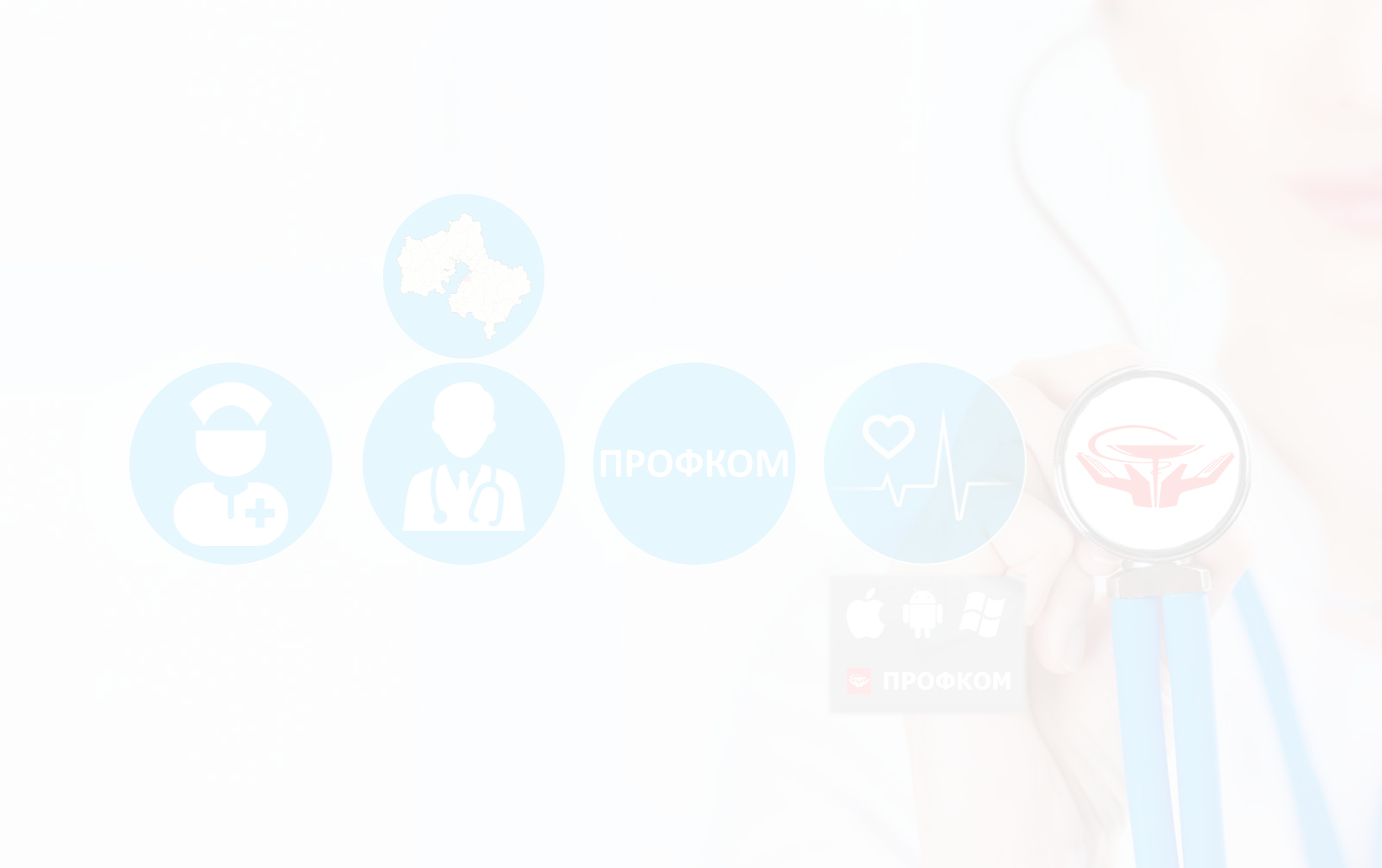 Московский областной комитет профсоюза работников здравоохранения РФ
V ПЛЕНУМ
23 ноября 2017 г.
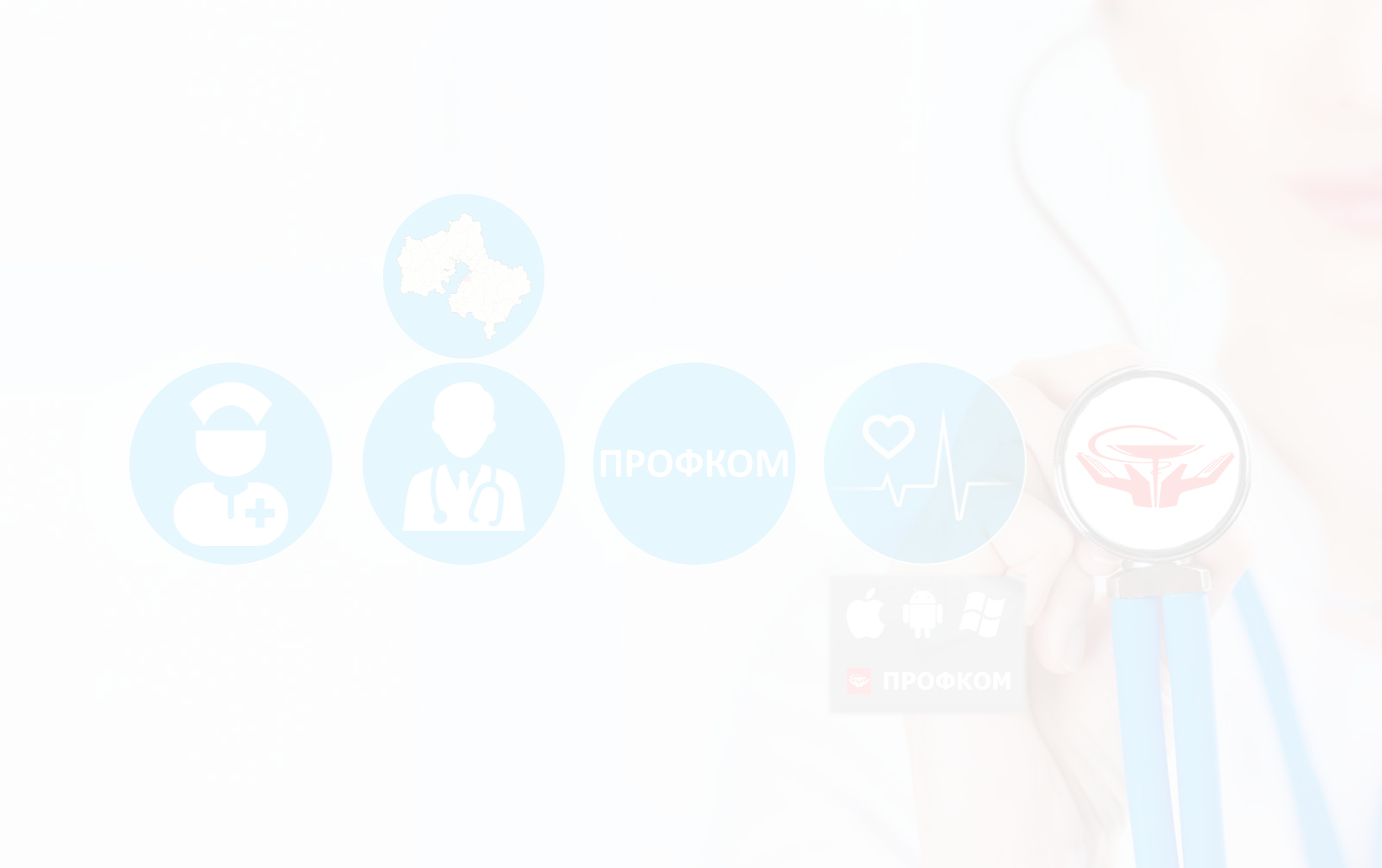 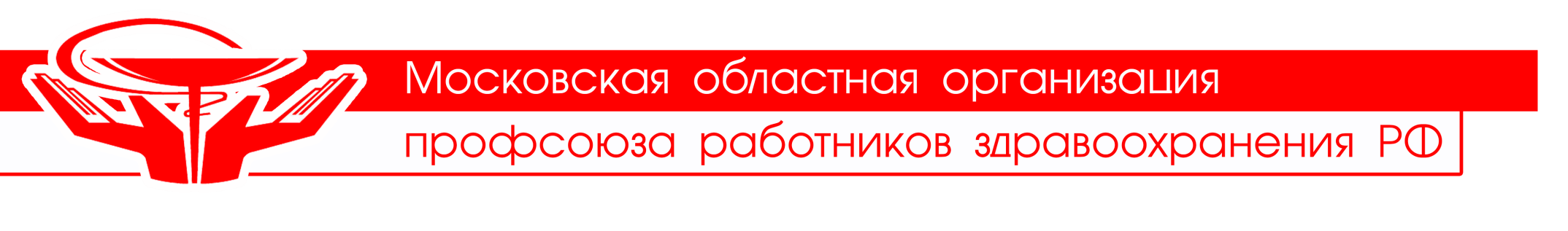 «О финансово-экономической ситуации в здравоохранении Московской области и действиях МООП РЗ РФ по защите 
социально-экономических интересов работников»
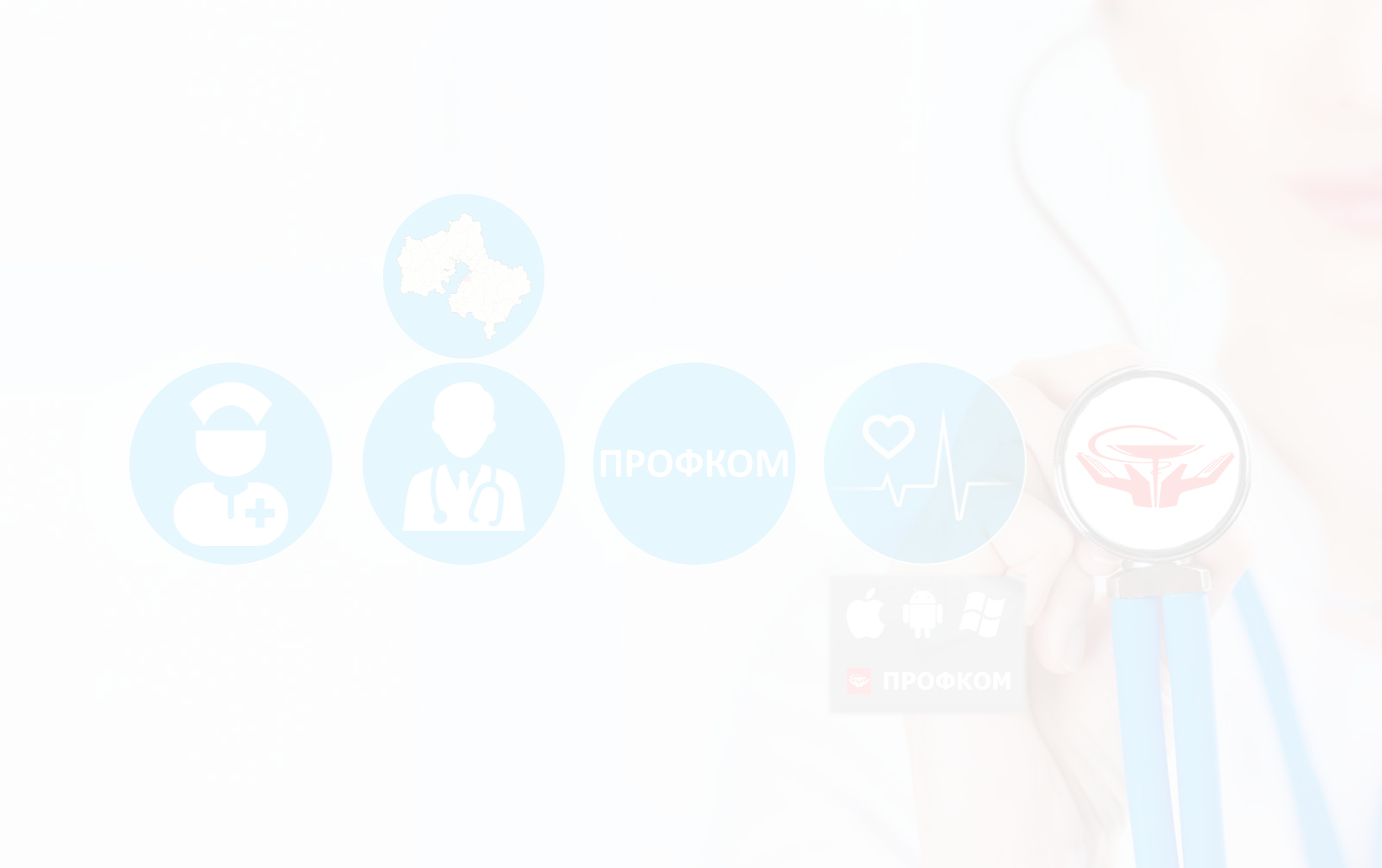 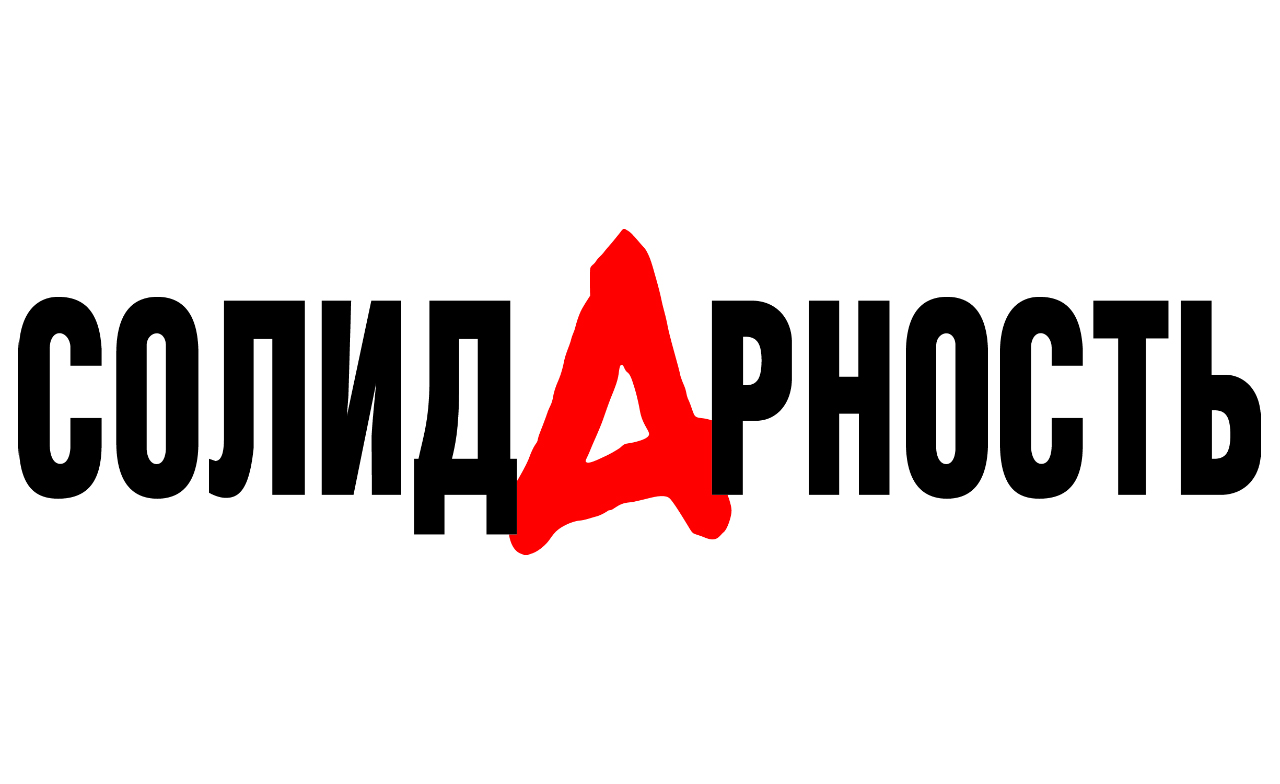 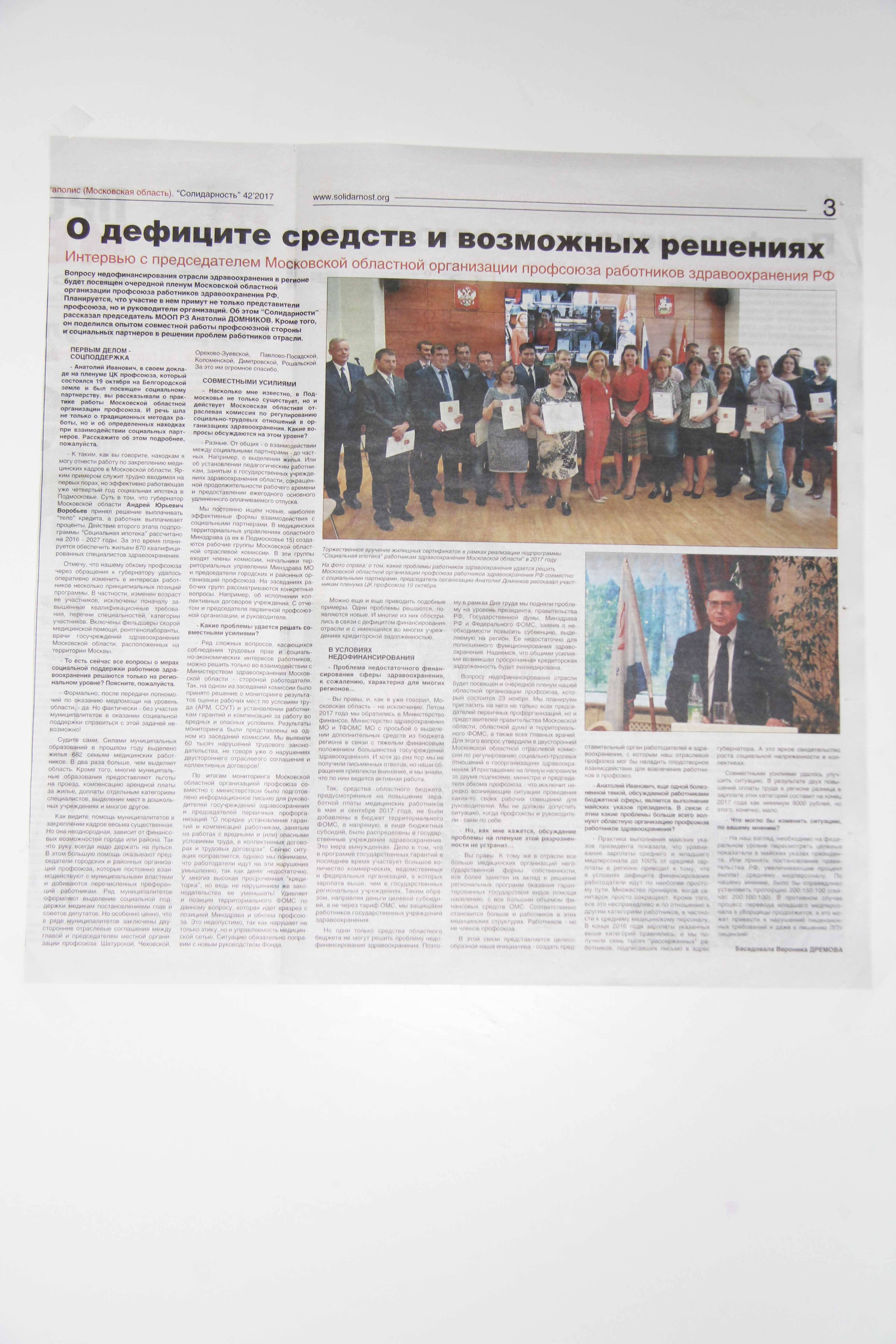 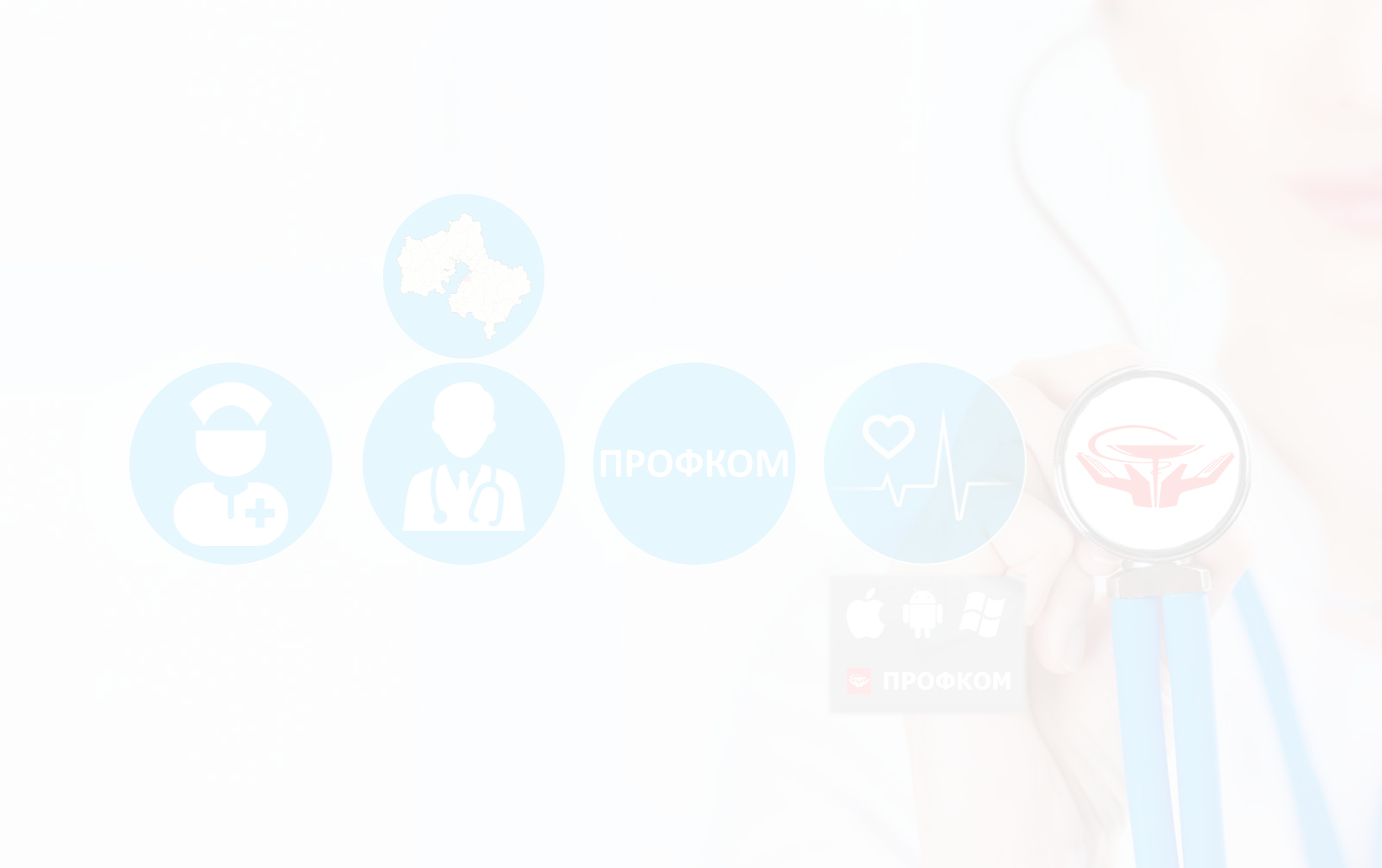 «Должен отметить, что несмотря на известные ограничения, в том числе, внешние, экономики  России стабилизируется. Она можно сказать вышла из рецессии, набирает обороты».

На встрече с бизнес-сообществом 
         21.09.2017
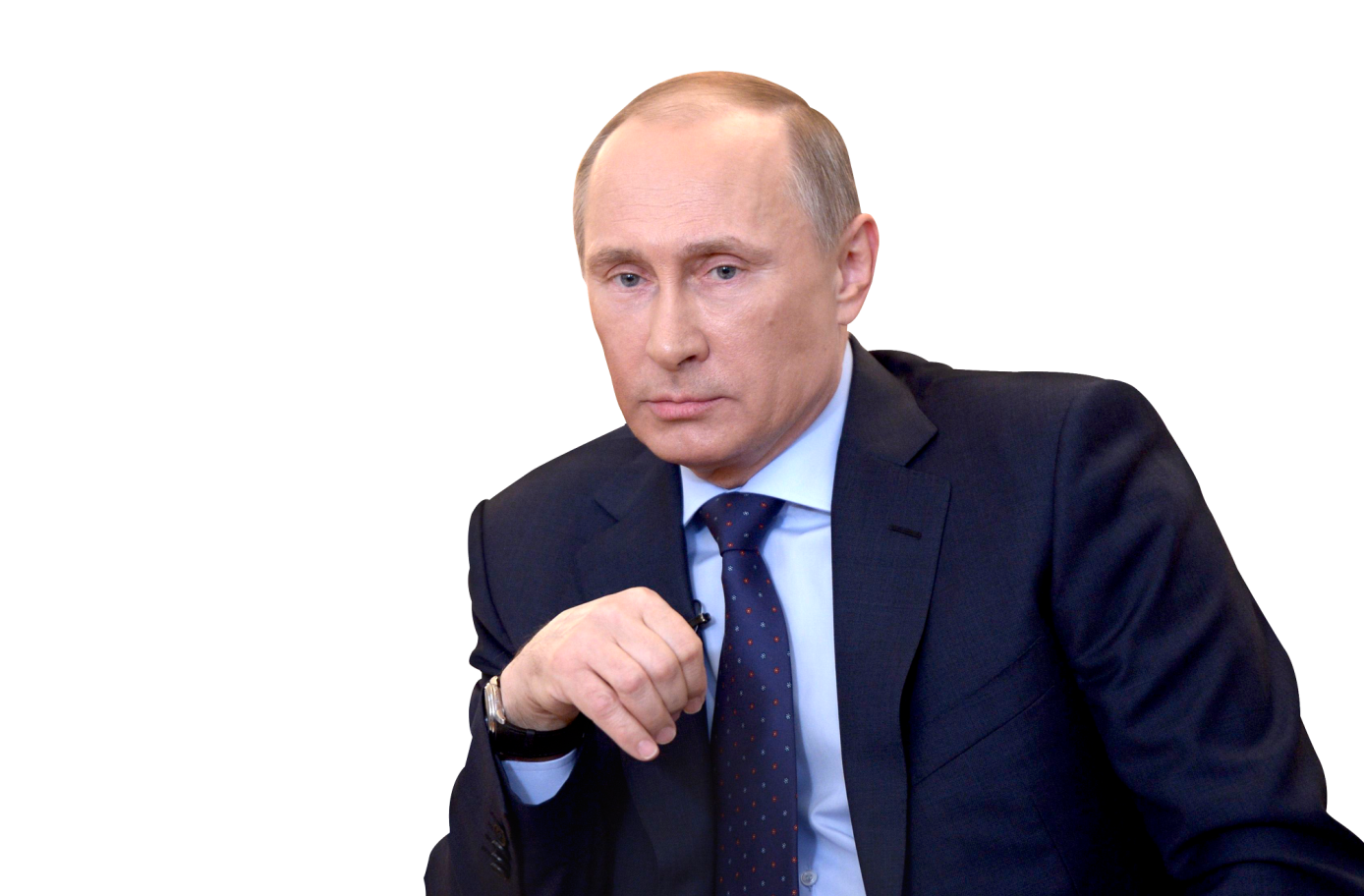 Владимир Путин
- Президент РФ
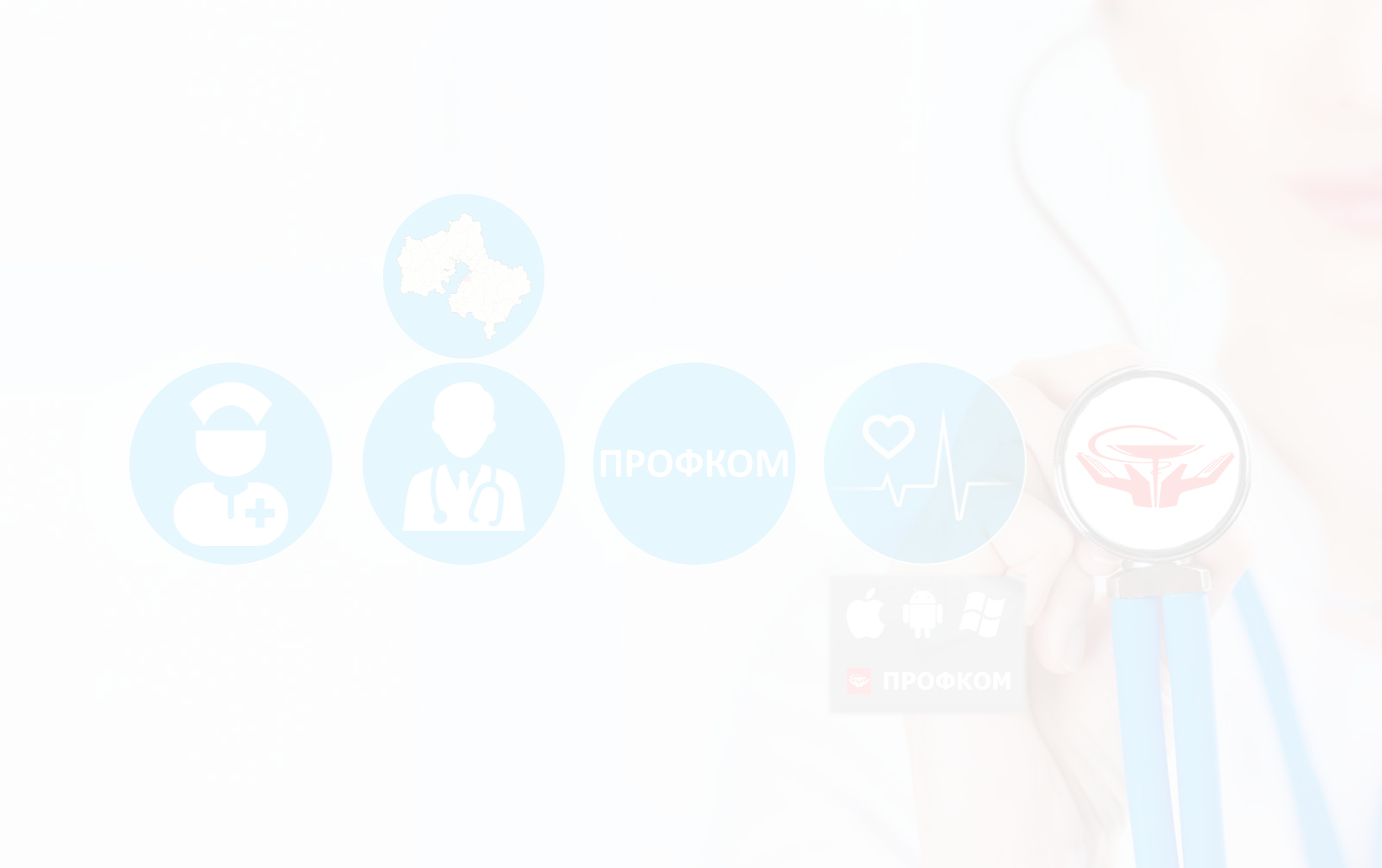 Пленум ЦК Профсоюза работников здравоохранения РФ
Конгресс Национальной медицинской палаты «Российское здравоохранение сегодня: проблемы и пути решения»
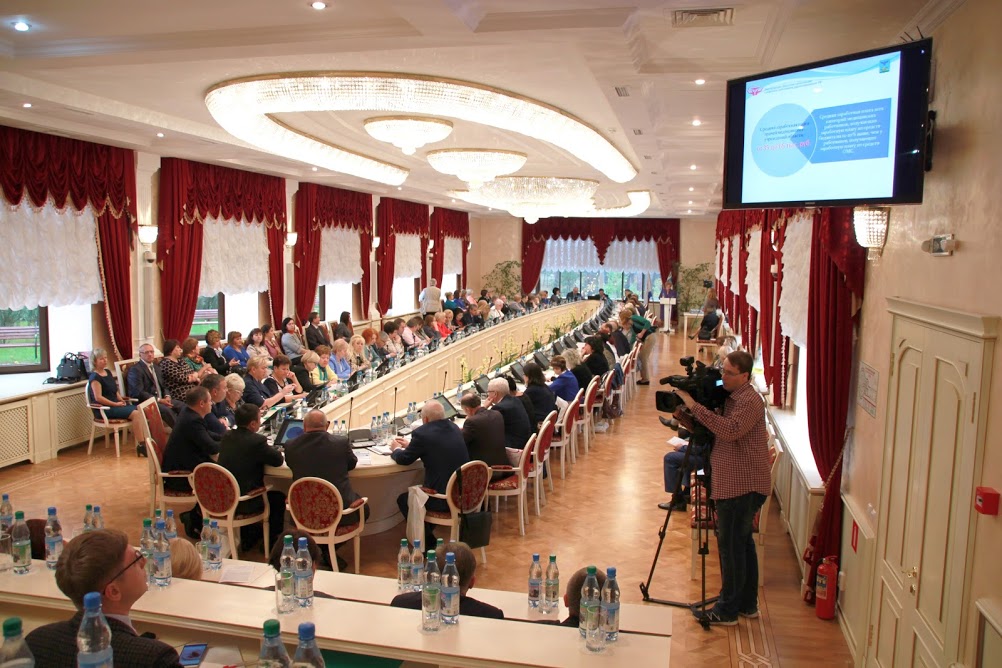 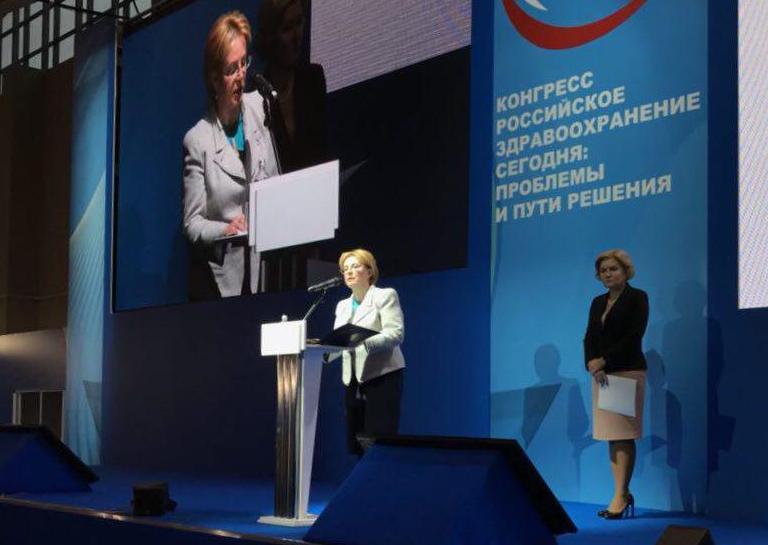 Отечественное здравоохранение недофинансировано в 2 раза
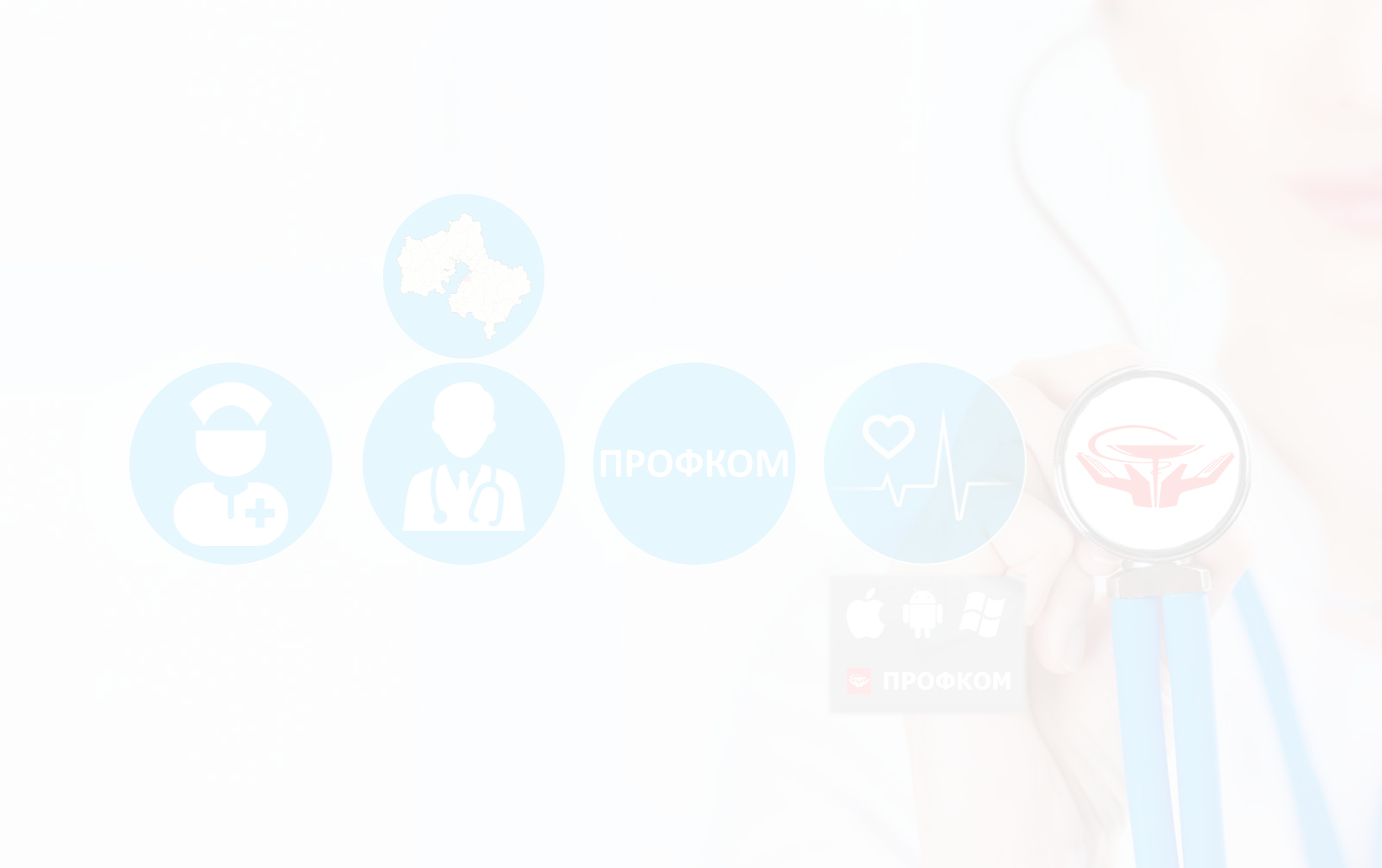 Динамика ВВП и доля расходов консолидированного бюджета на здравоохранение в ВВП , 2012-2019 г.г., %
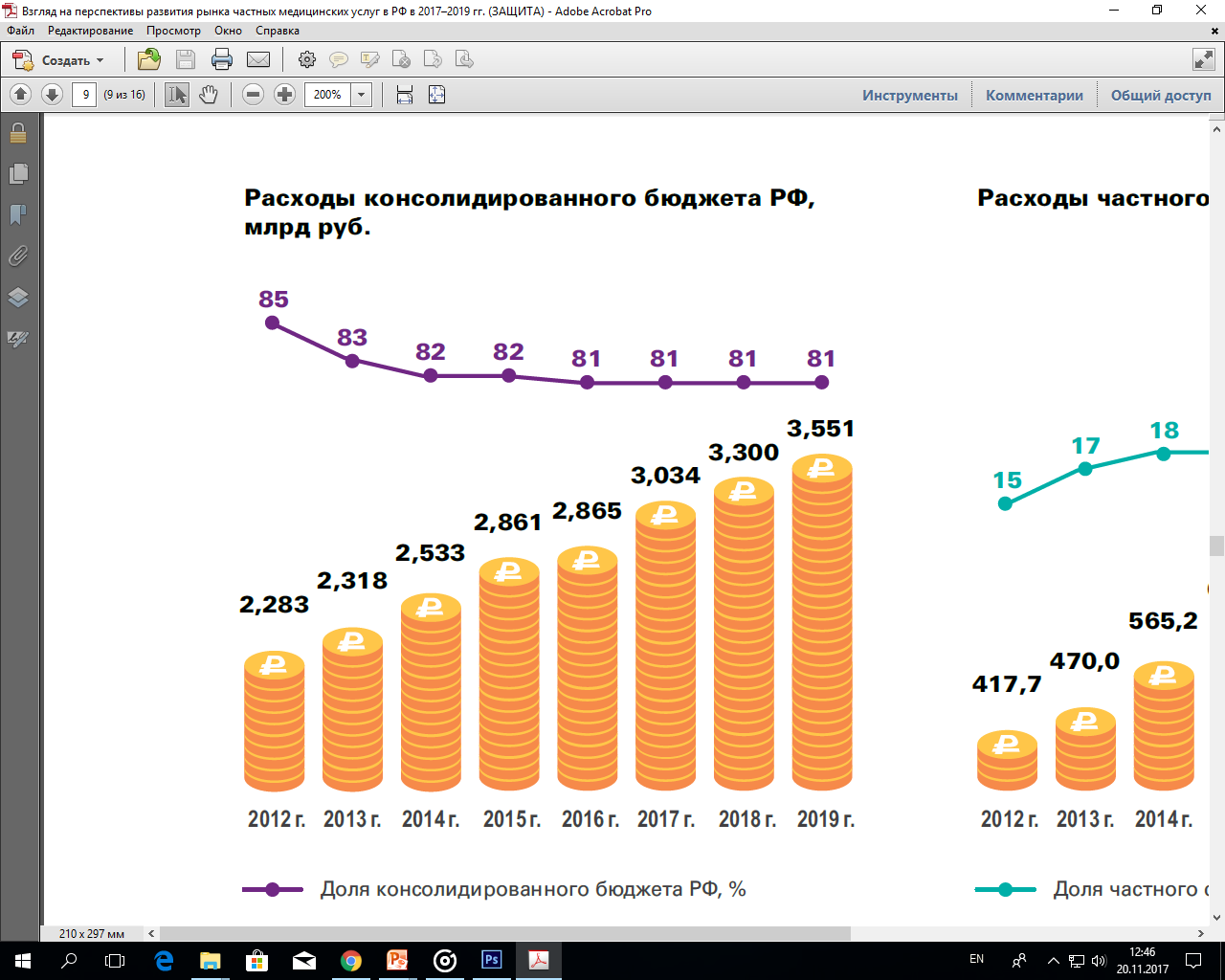 Источник: Федеральная служба государственной статистики, Министерство экономического развития РФ, ФФОМС, анализ КПМГ
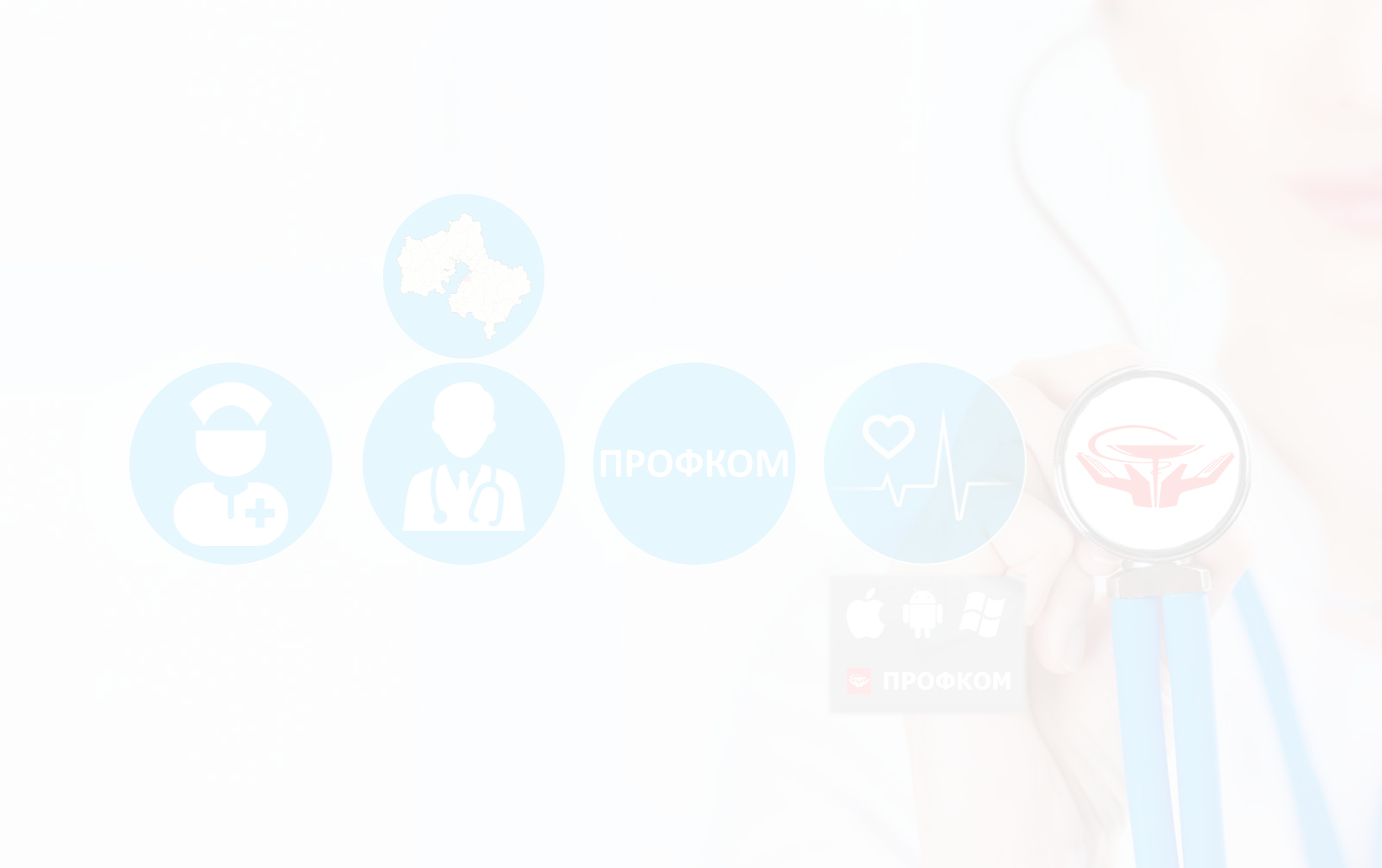 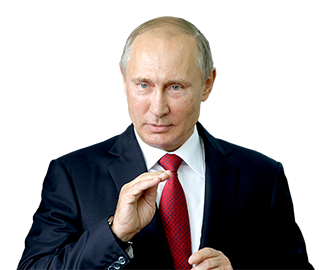 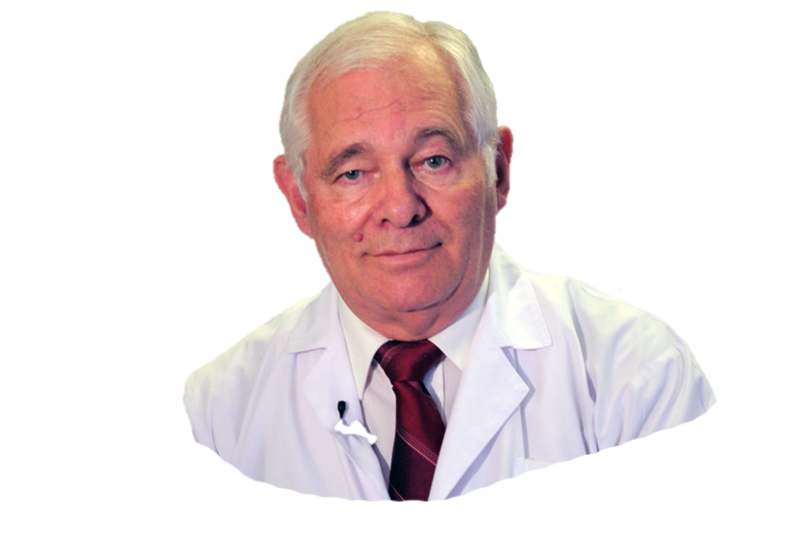 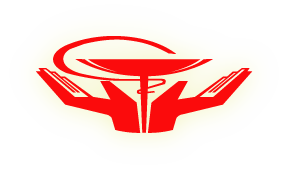 В 2017 году прогнозируется выход экономики РФ из рецессии, однако темпы роста ВВП в ближайшие годы сохраняться на низком уровне.
Планируется, что расходы на здравоохранение от ВВП составят 3,5-3,6 %. 
Конгресс НМП и ЦК Профсоюза работников здравоохранения РФ просят увеличить расходы на здравоохранение до 5 % от ВВП
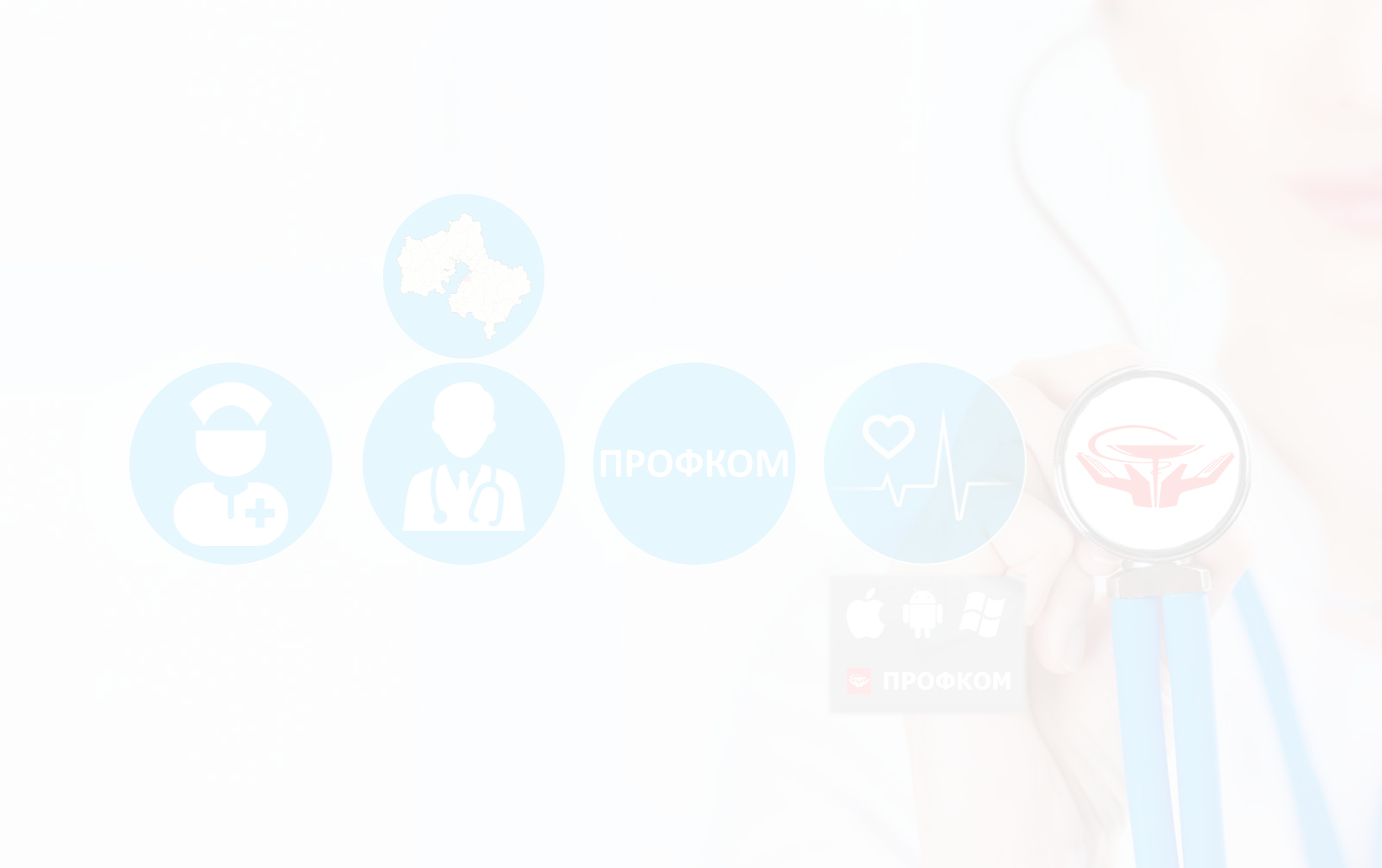 «… на содержание СМО уходит до 14 % финансовых средств выделяемых на здравоохранение …»
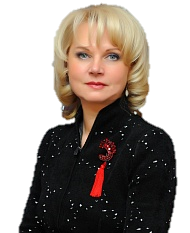 Татьяна Голикова
- руководитель Счетной палаты РФ
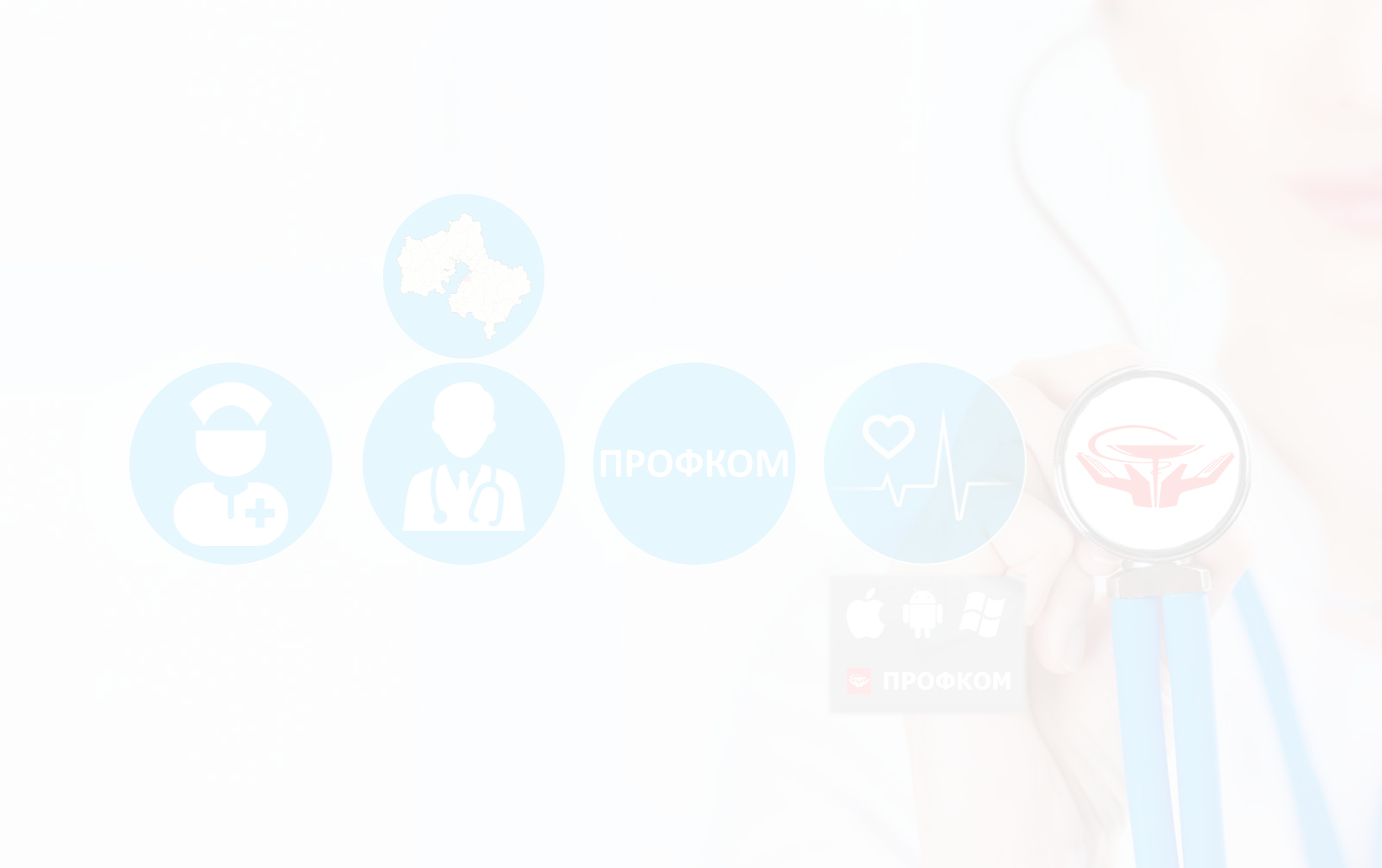 Вопросы состояния и уровня оценки труда работников сферы здравоохранения в современных условиях рассмотрены на очередном Пленуме Центрального комитета Профсоюза
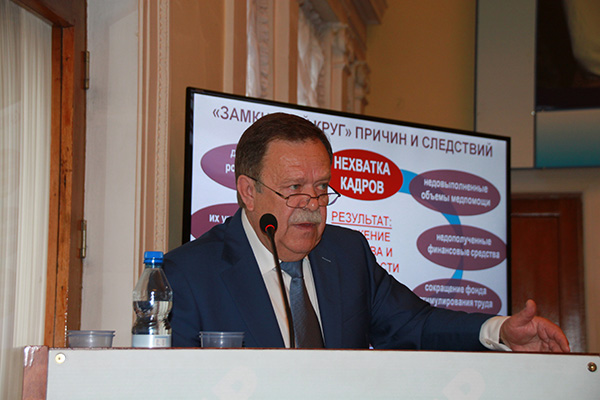 С обстоятельным докладом по основному вопросу пленума «О состоянии и уровне оценки труда работников сферы здравоохранения в современных условиях» выступил заместитель председателя Профсоюза Г.А. Щербаков.
Он охарактеризовал ход реализации Указа Президента РФ 
В.В. Путина от 7 мая 2012 года и те проблемы, которые связанны с выполнением целевых показателей региональных «дорожных карт», особо обратив внимание участников форума на необходимость разъяснения членам Профсоюза смысла новаций в сфере оплаты, организации труда работников здравоохранения.
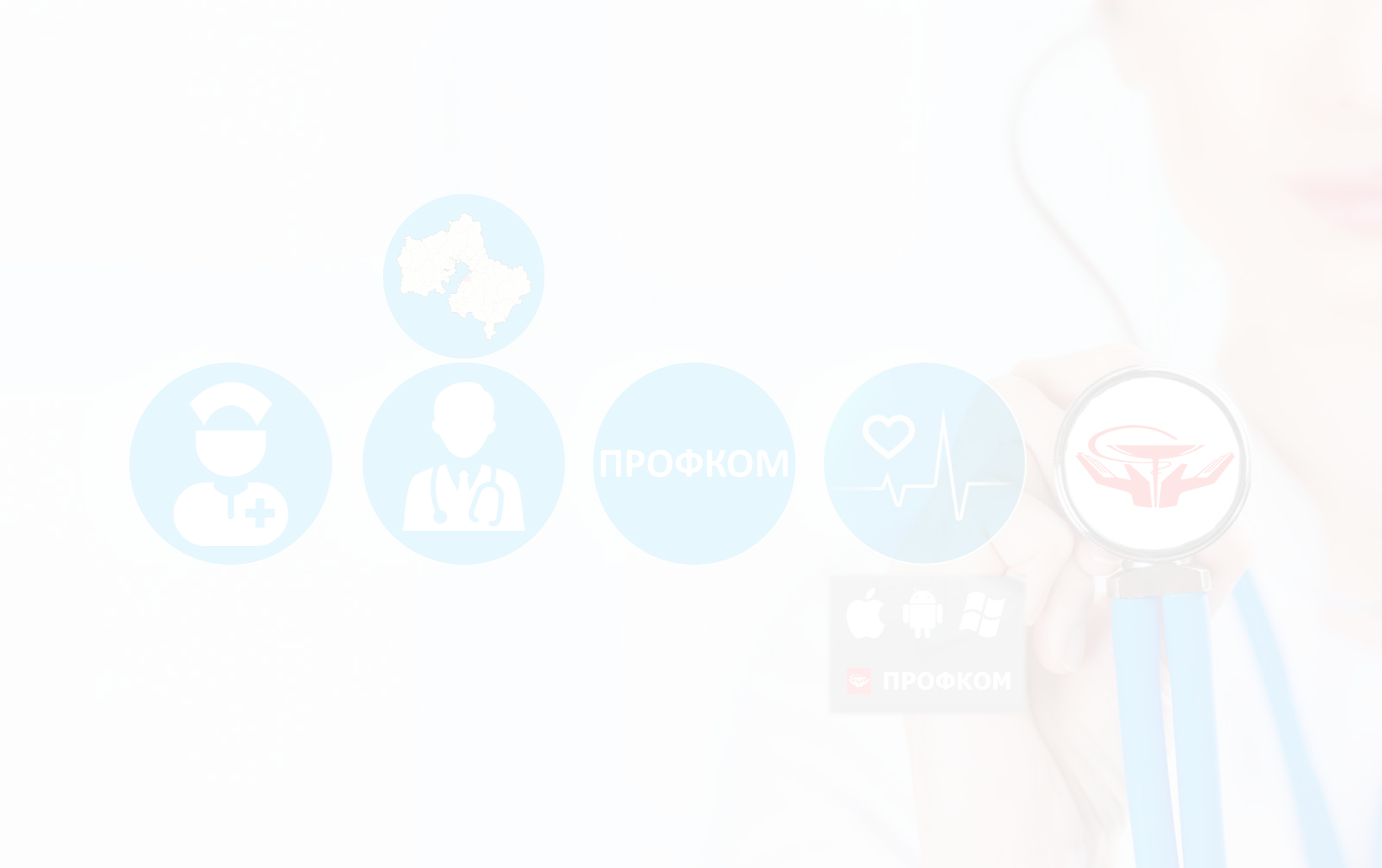 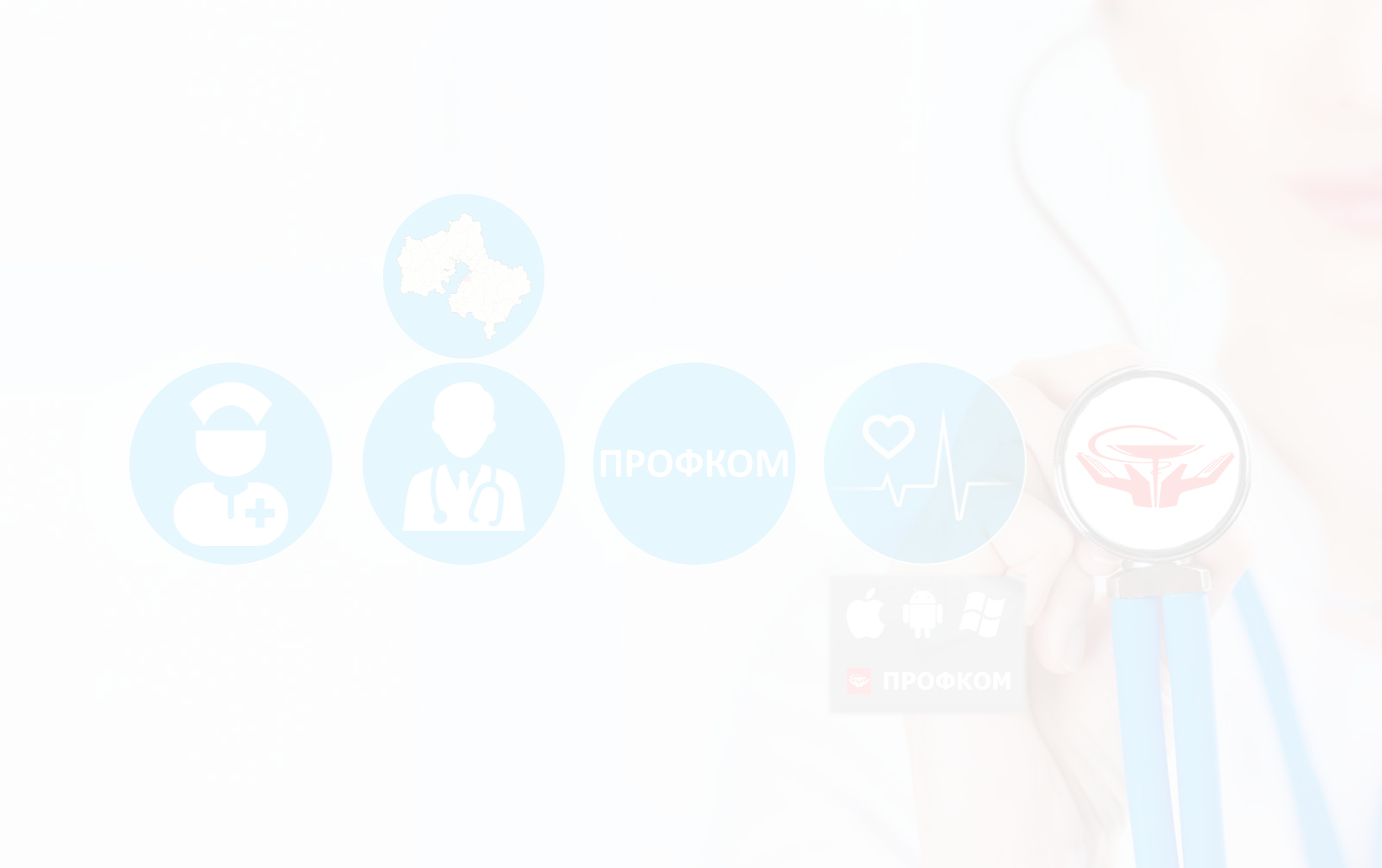 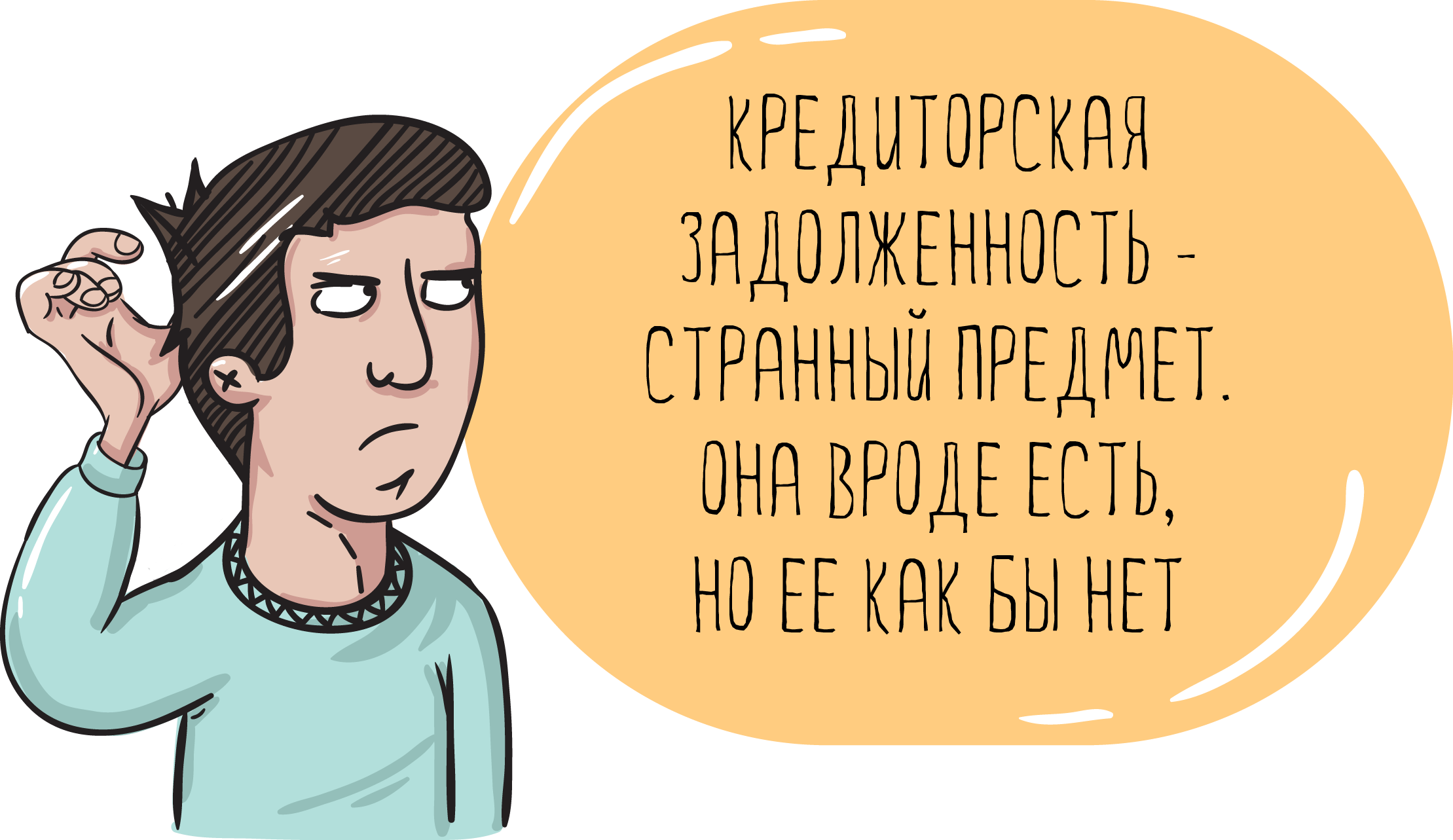 * На запрос МООП РЗ РФ о размере и структуре кредиторской задолженности в МЗ МО и ТФОМС МО ответов не получено
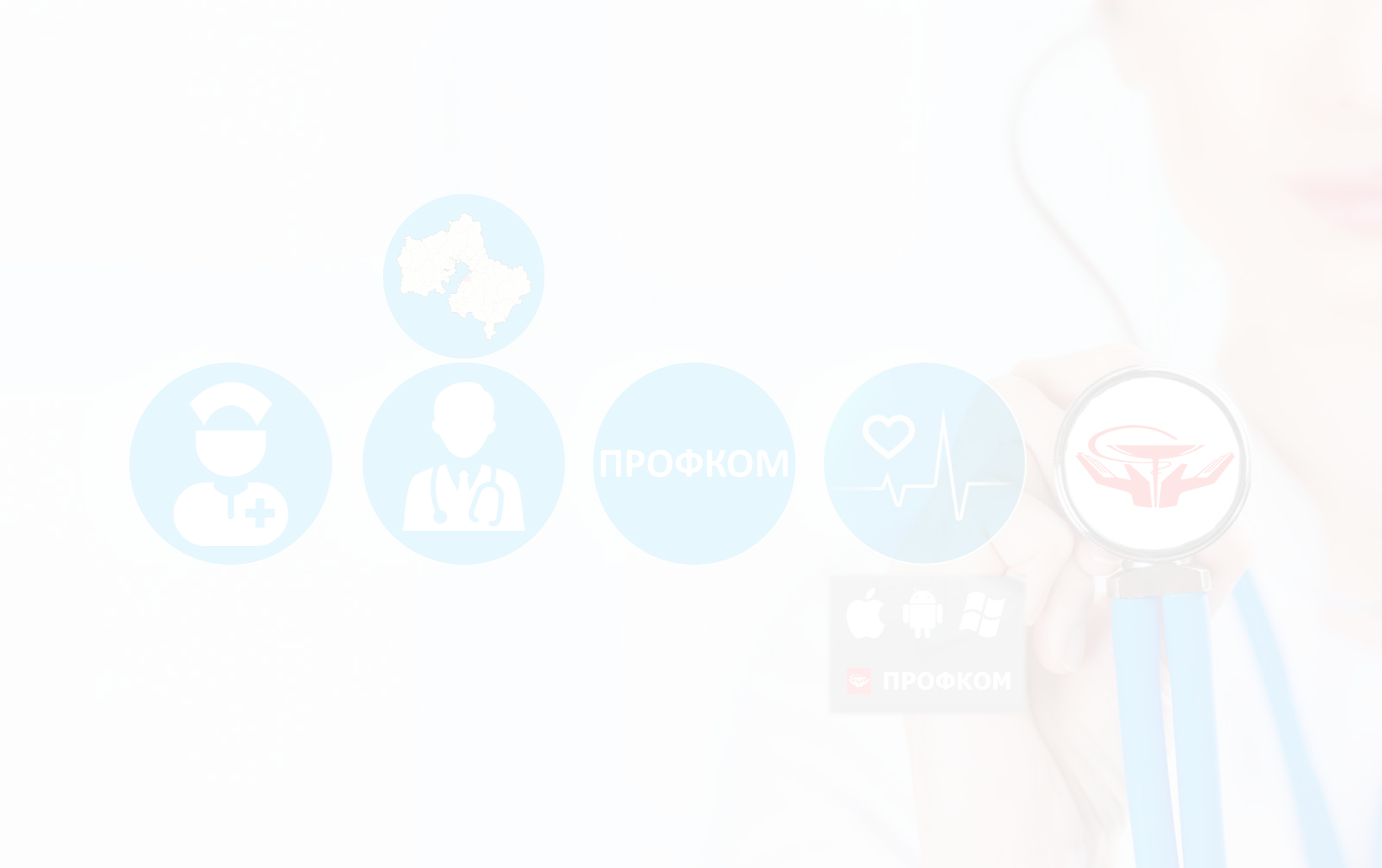 Список медицинских организаций, пользующихся частью заработной платы работников без их доверенности
(своевременно не перечисляющих профсоюзные взносы по состоянию на 01.10.2017 год)
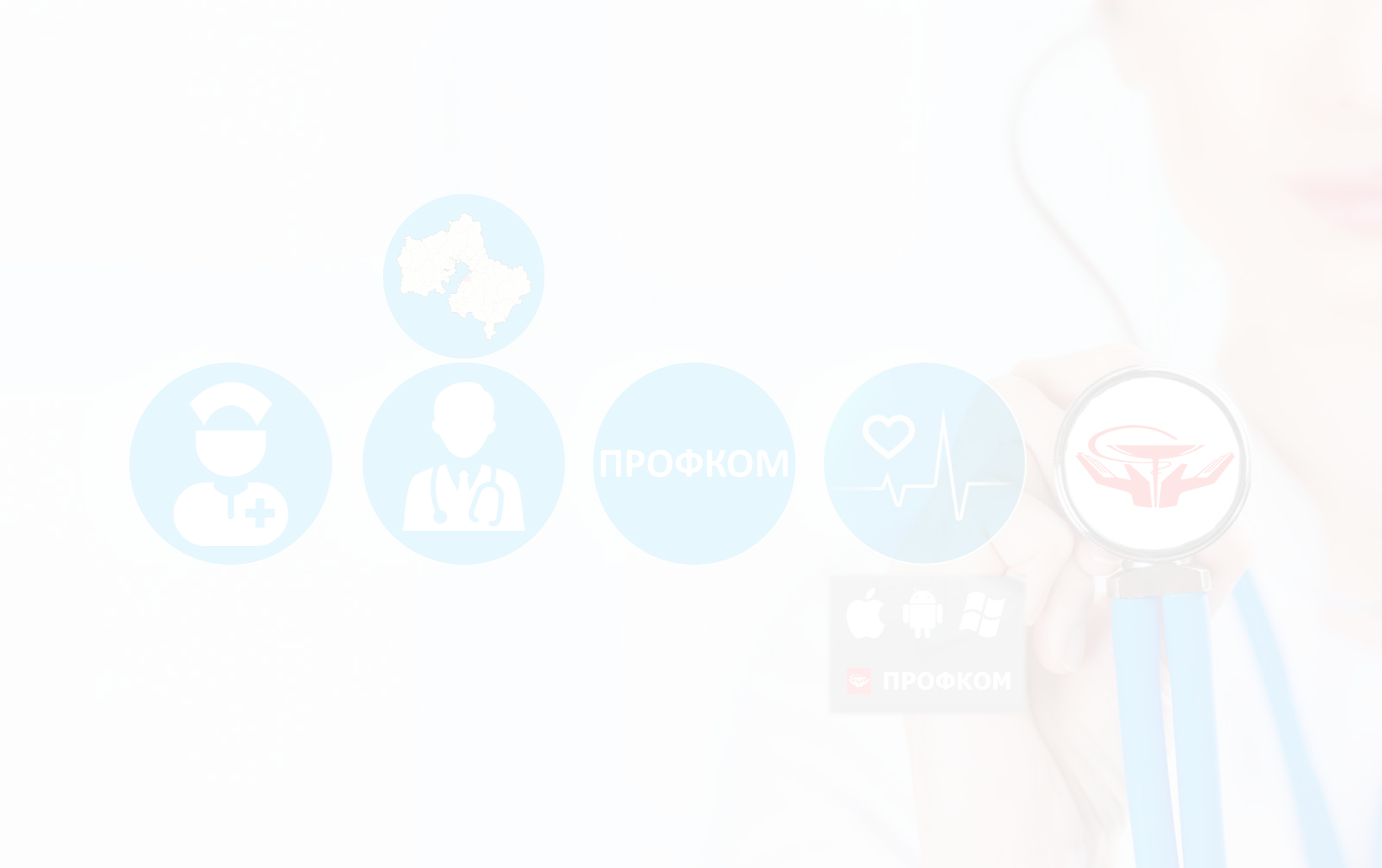 Государственные учреждения здравоохранения Московской области, в которых нарушаются сроки выплаты заработной платы:
-   Госпиталь для ветеранов войн;
Верейская участковая больница (Орехово-Зуевский р-он);
Малинская районная больница (Ступинский р-он);
Егорьевская ЦРБ
 и другие…
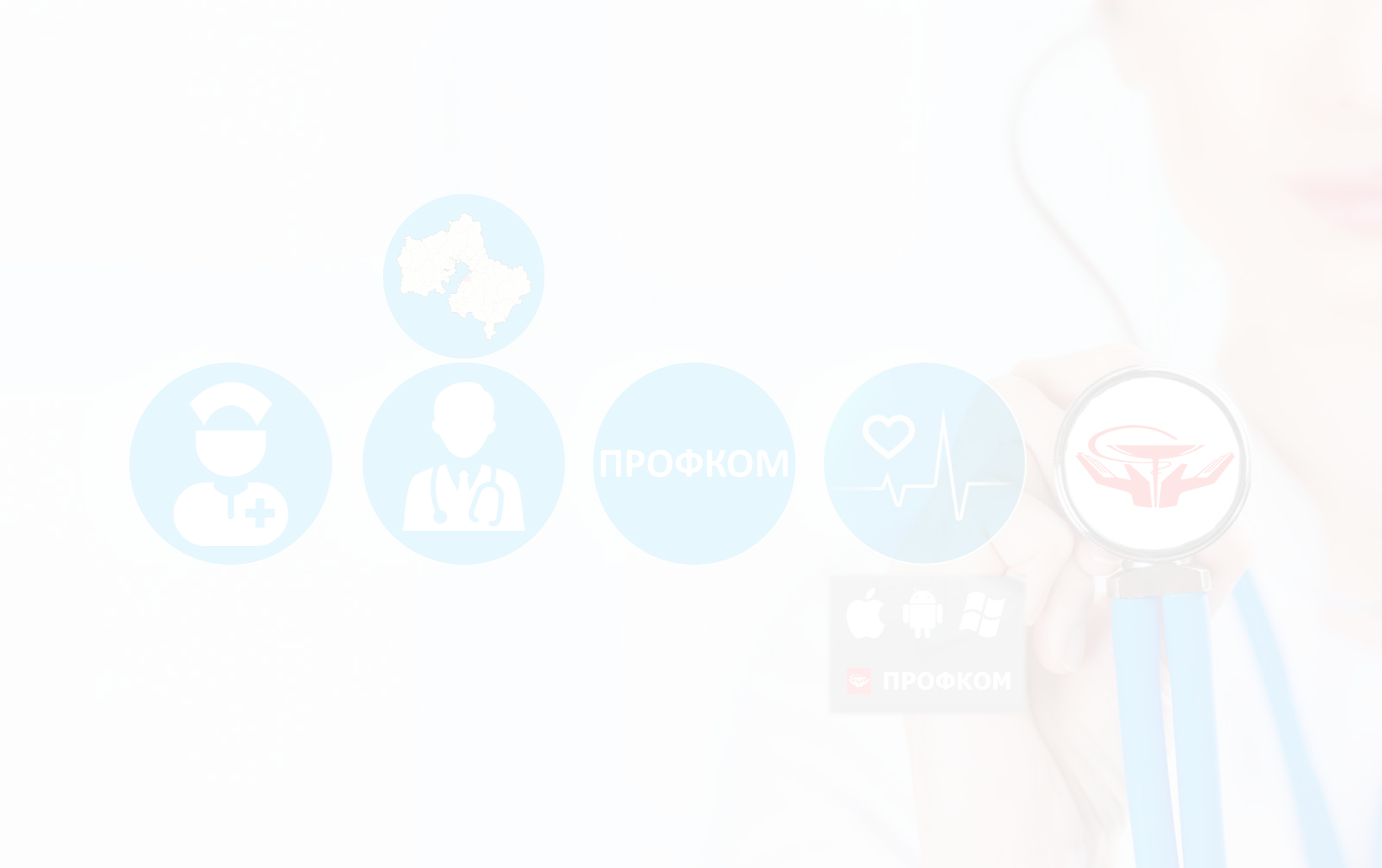 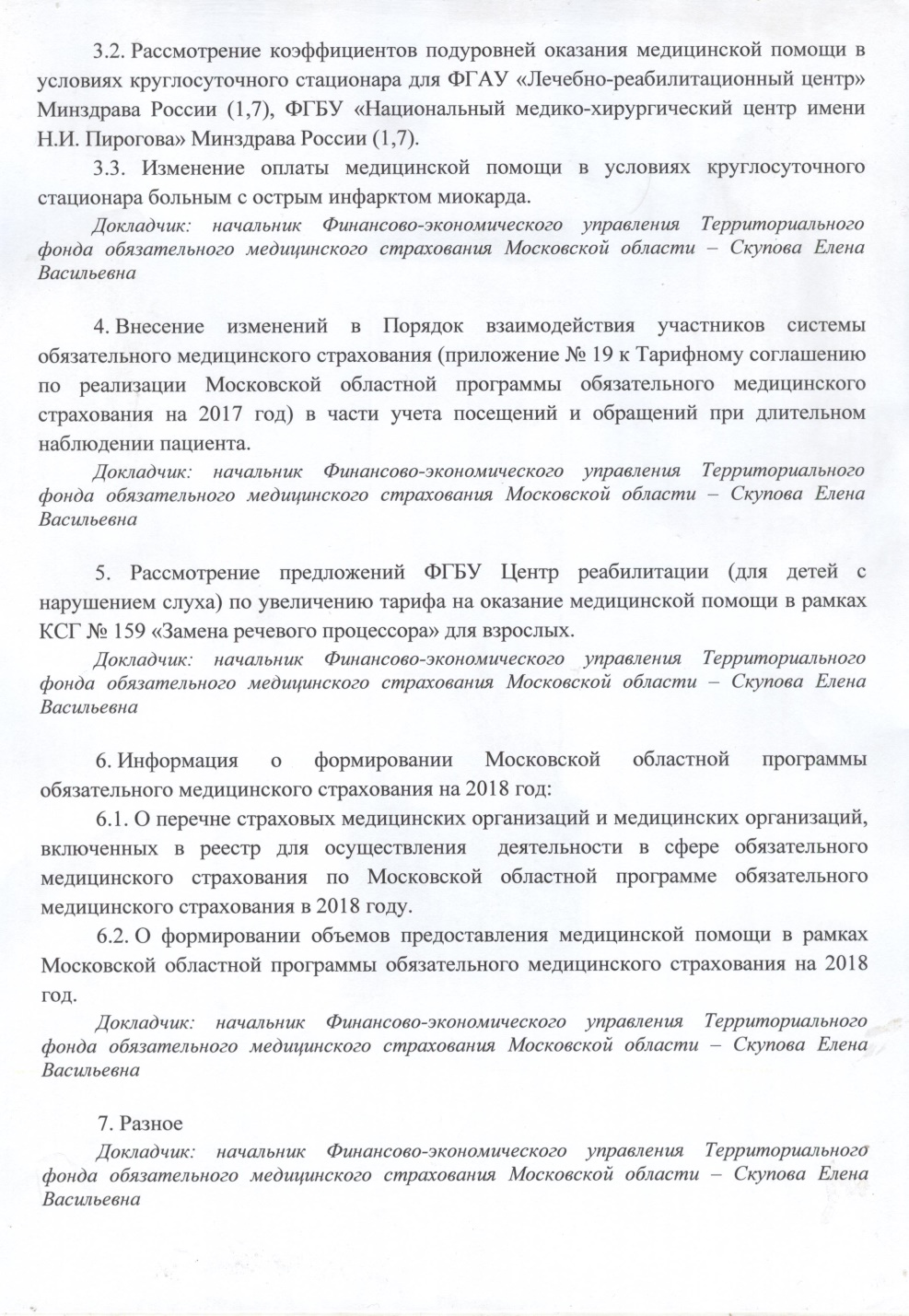 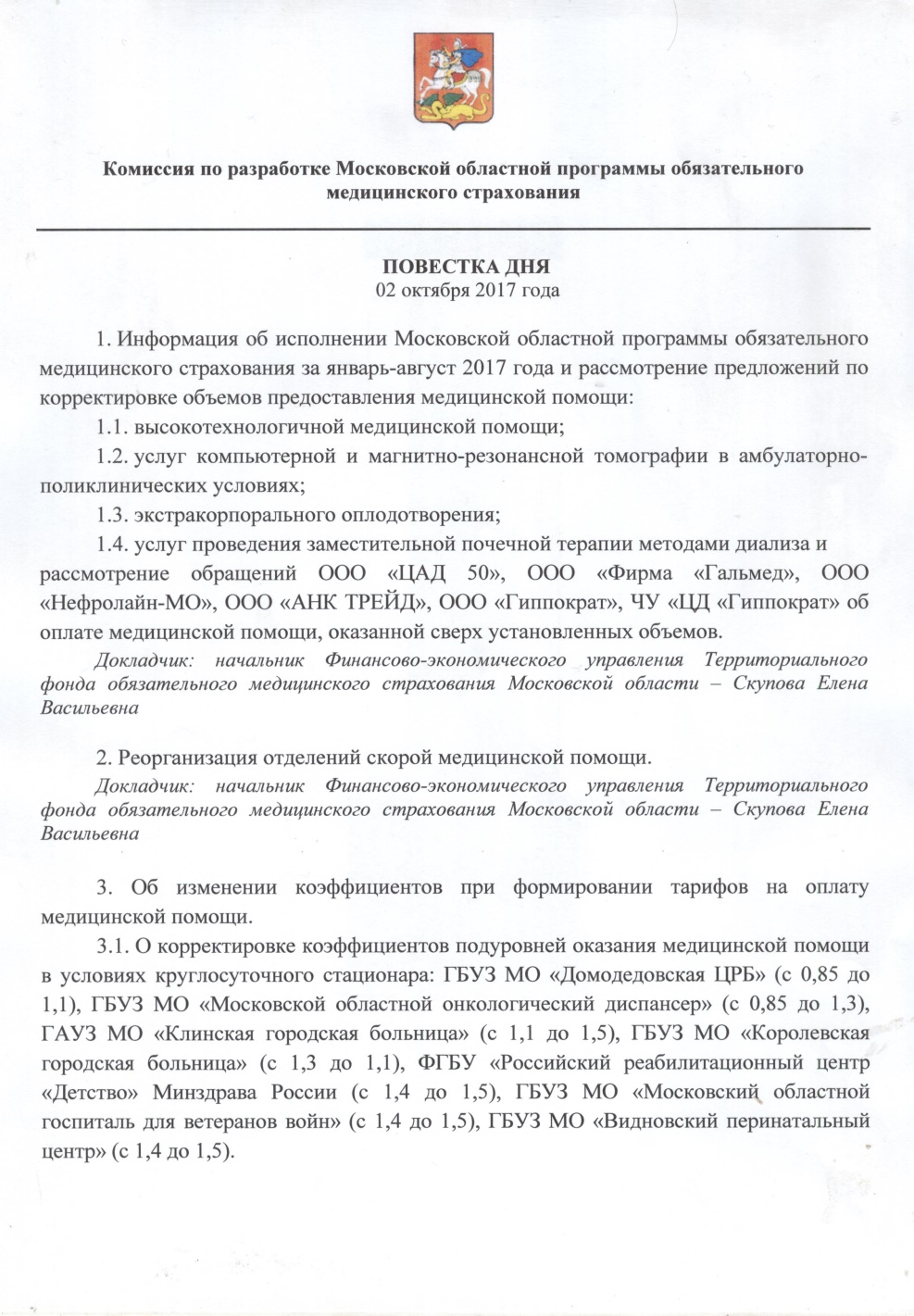 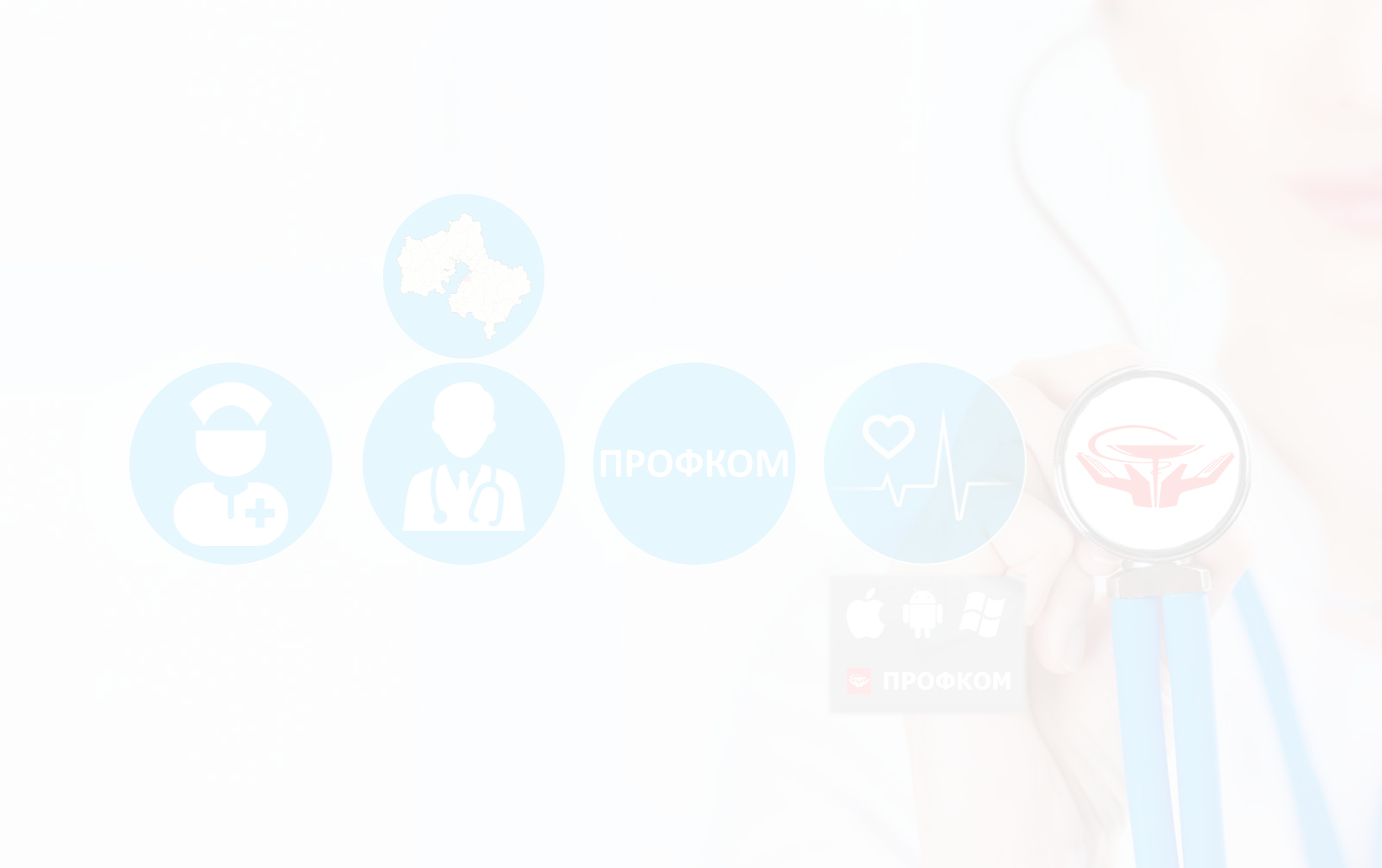 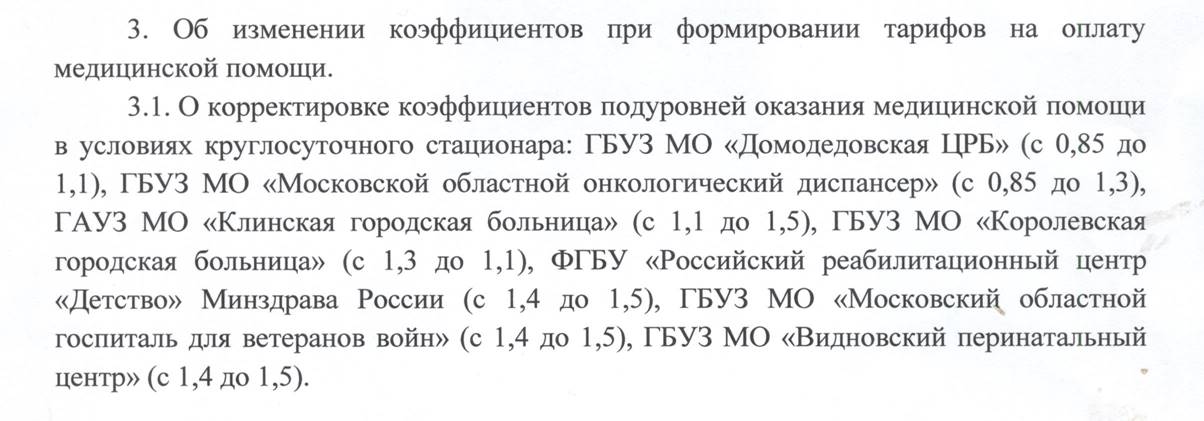 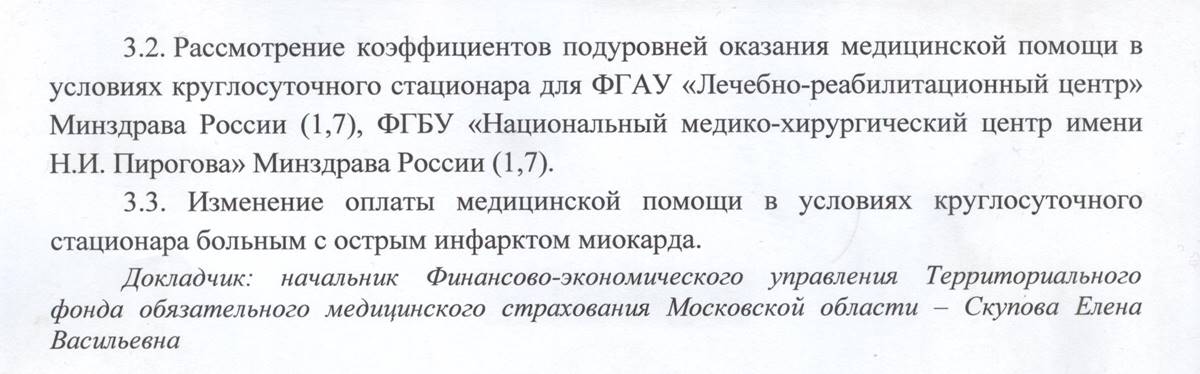 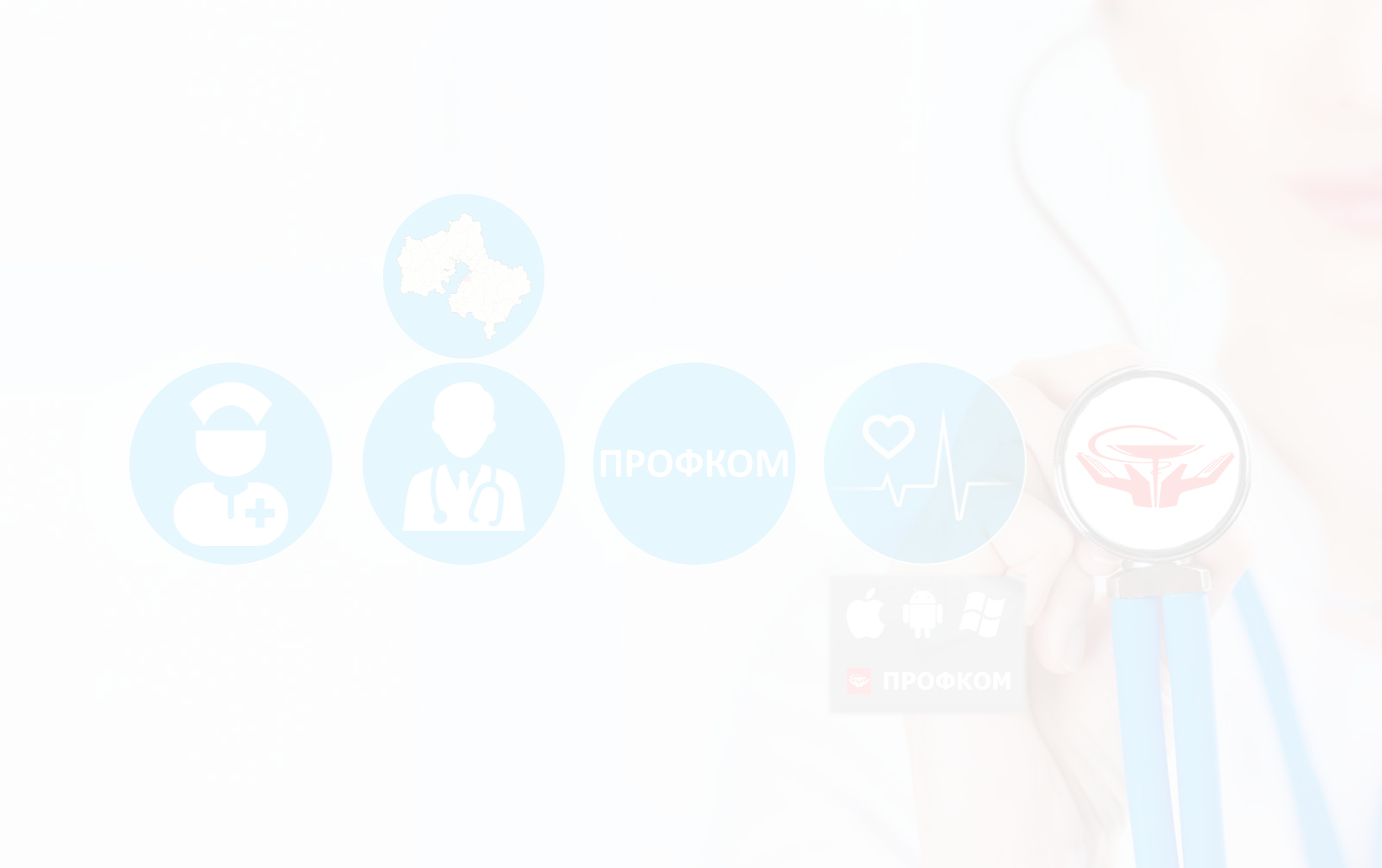 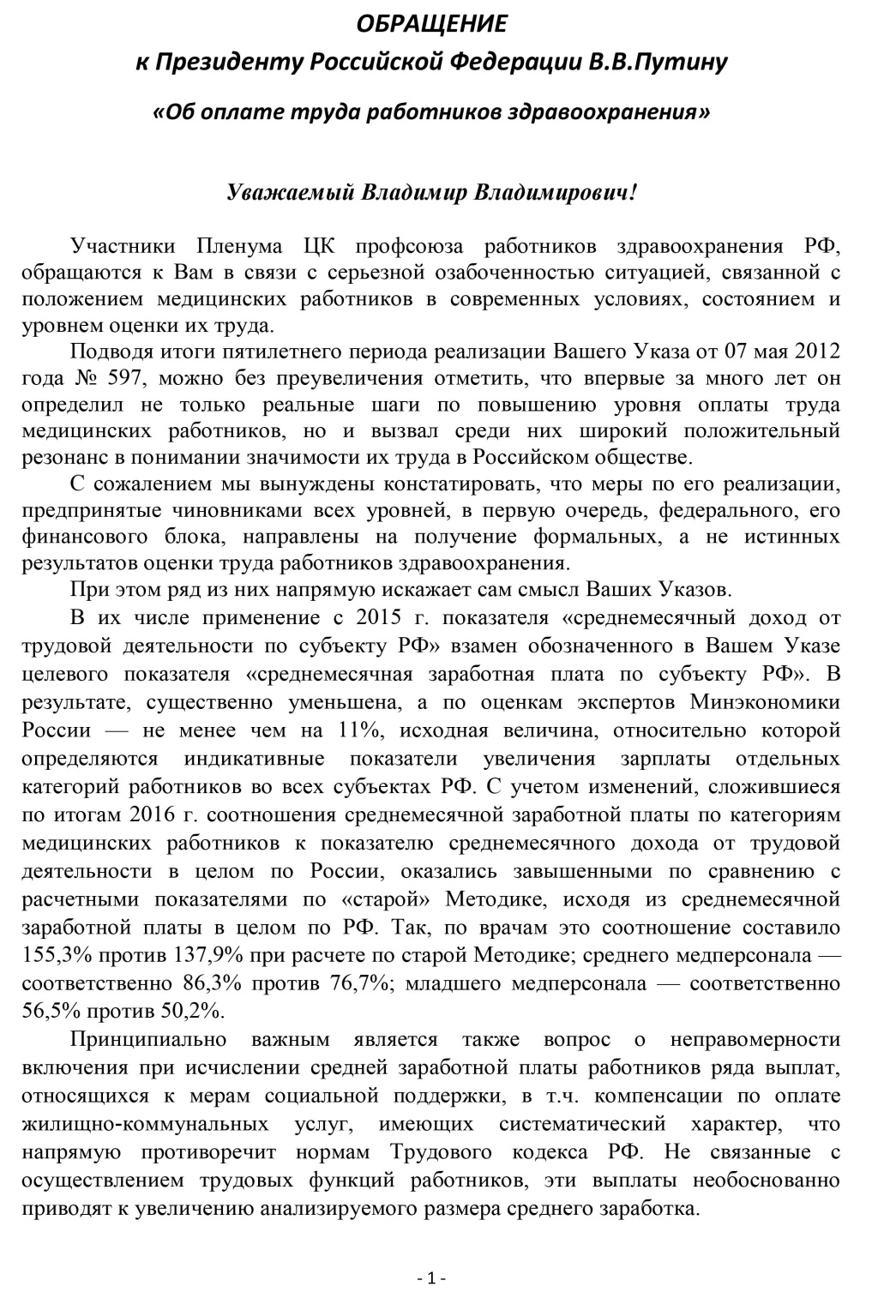 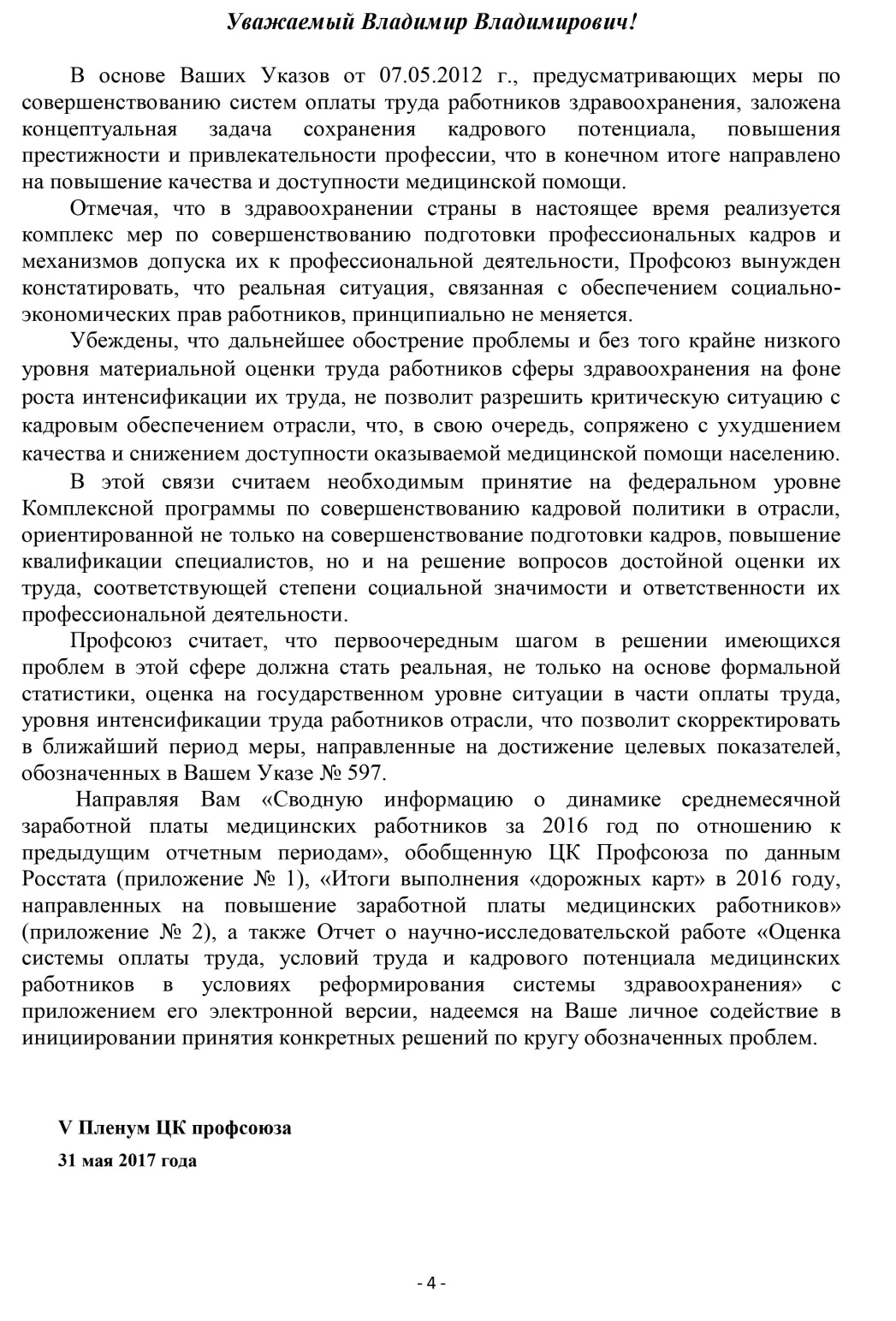 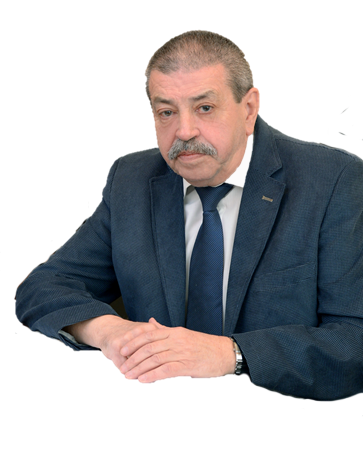 Председатель Профсоюза 
работников здравоохранения РФ
Кузьменко М.М.
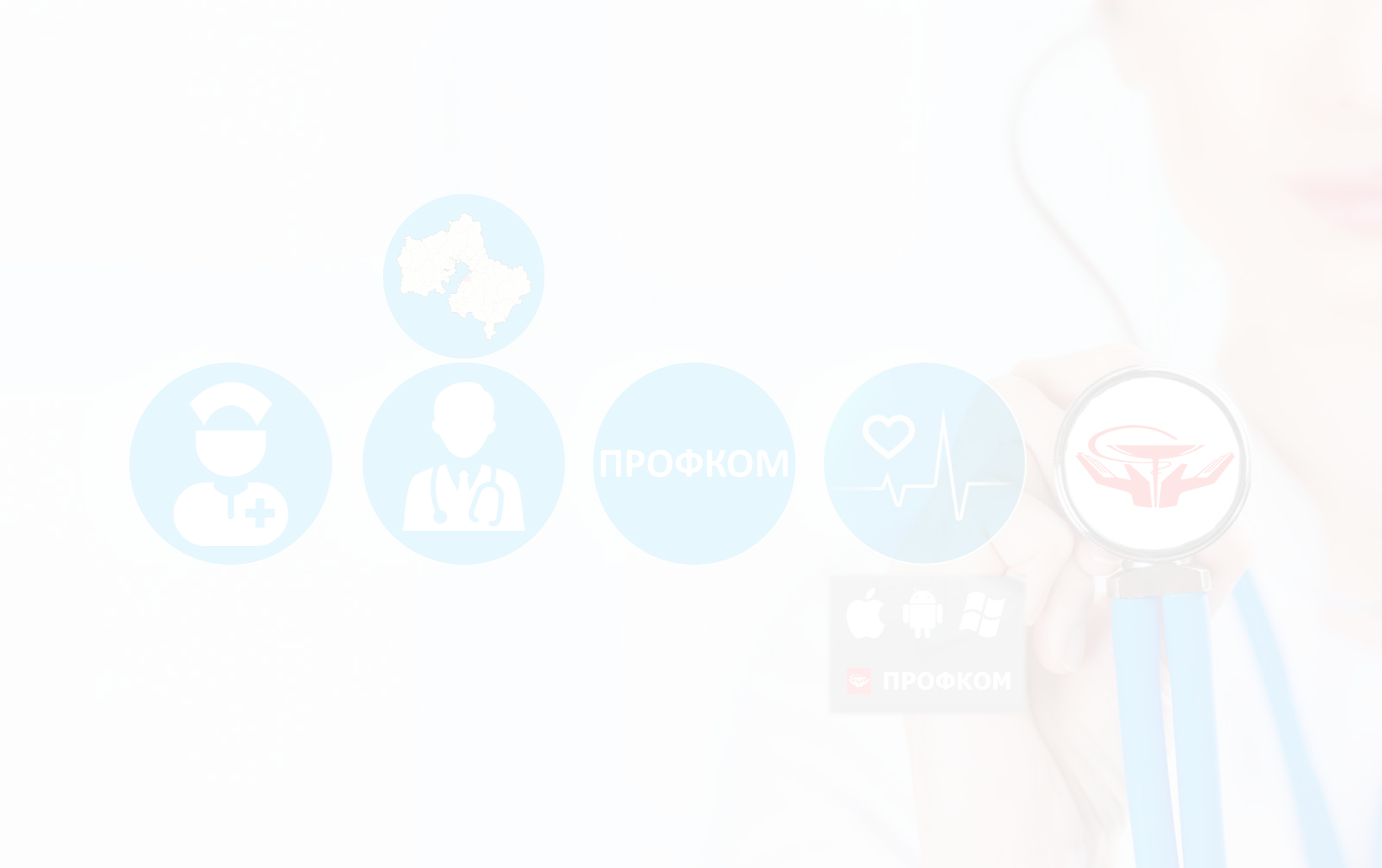 9 обращений МООП РЗ РФ в органы государственной власти Московской области и ТФОМС МО
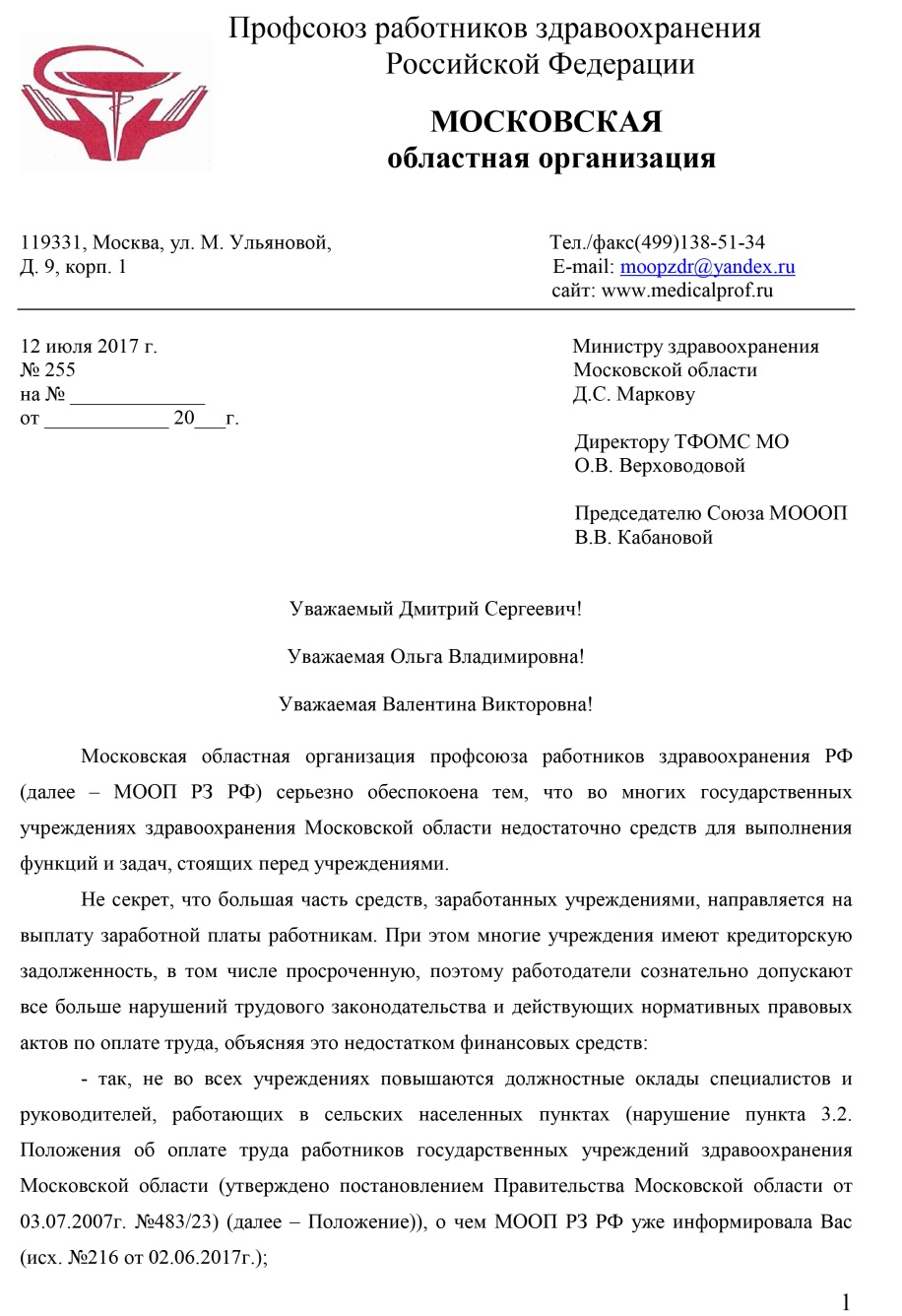 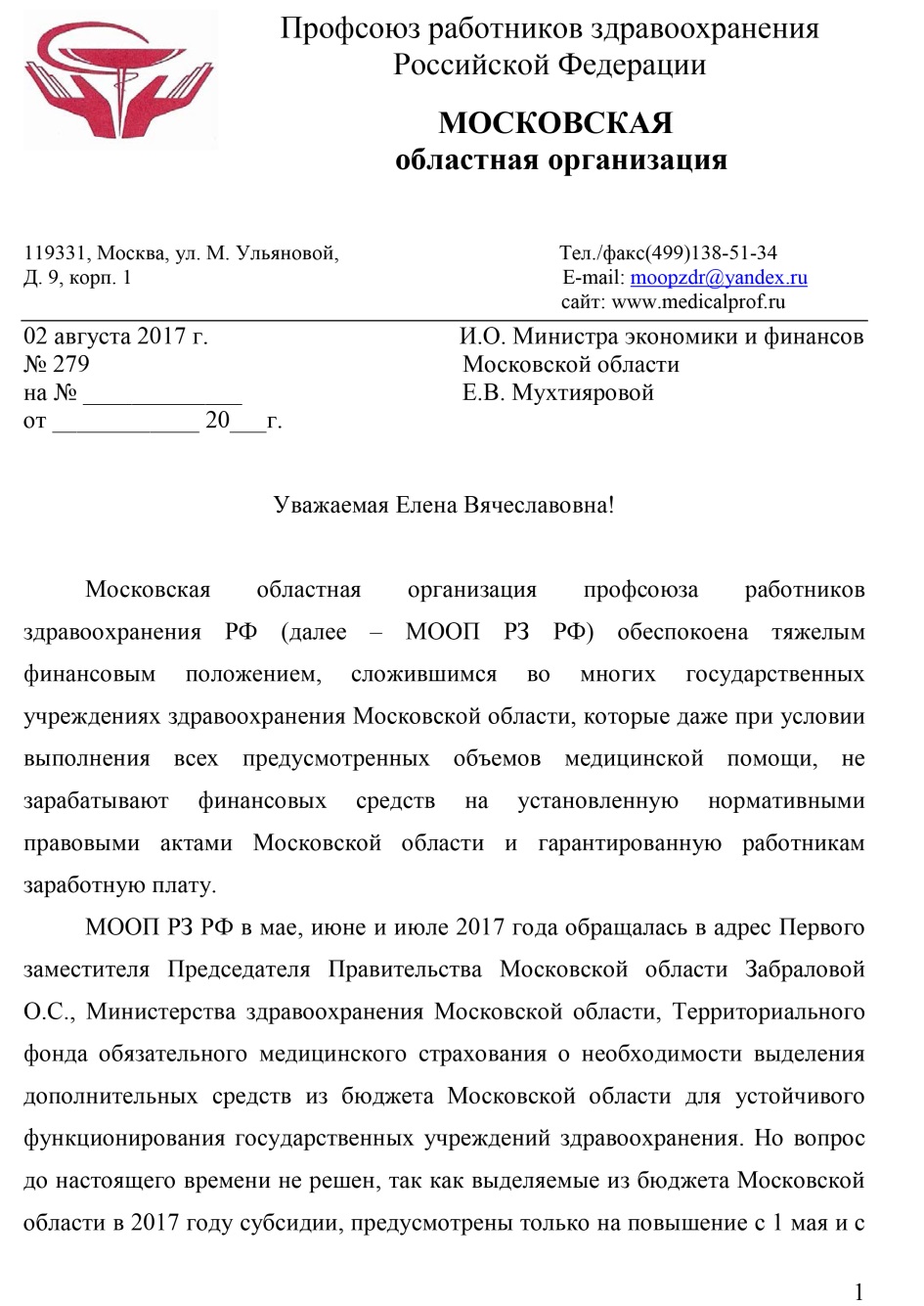 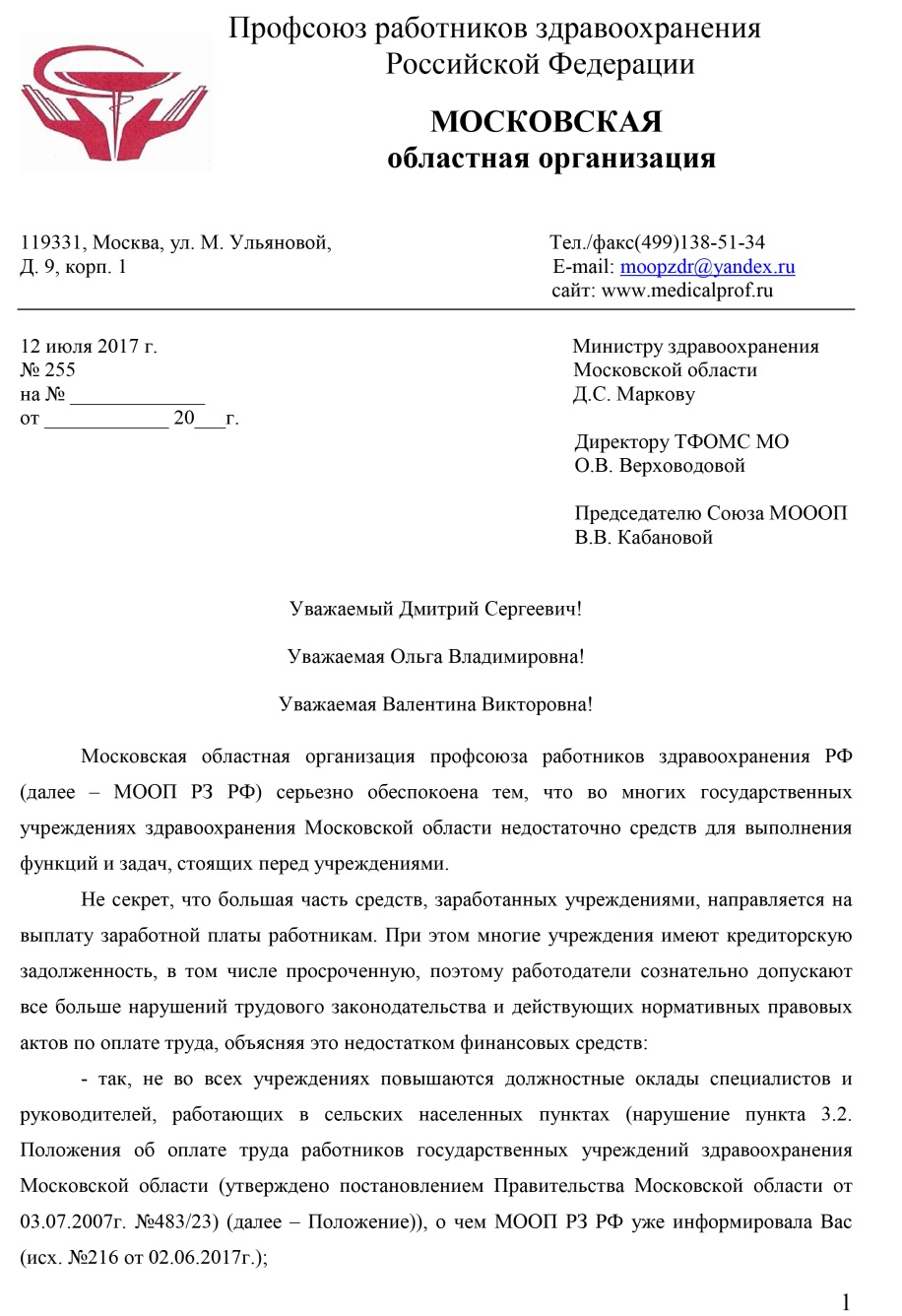 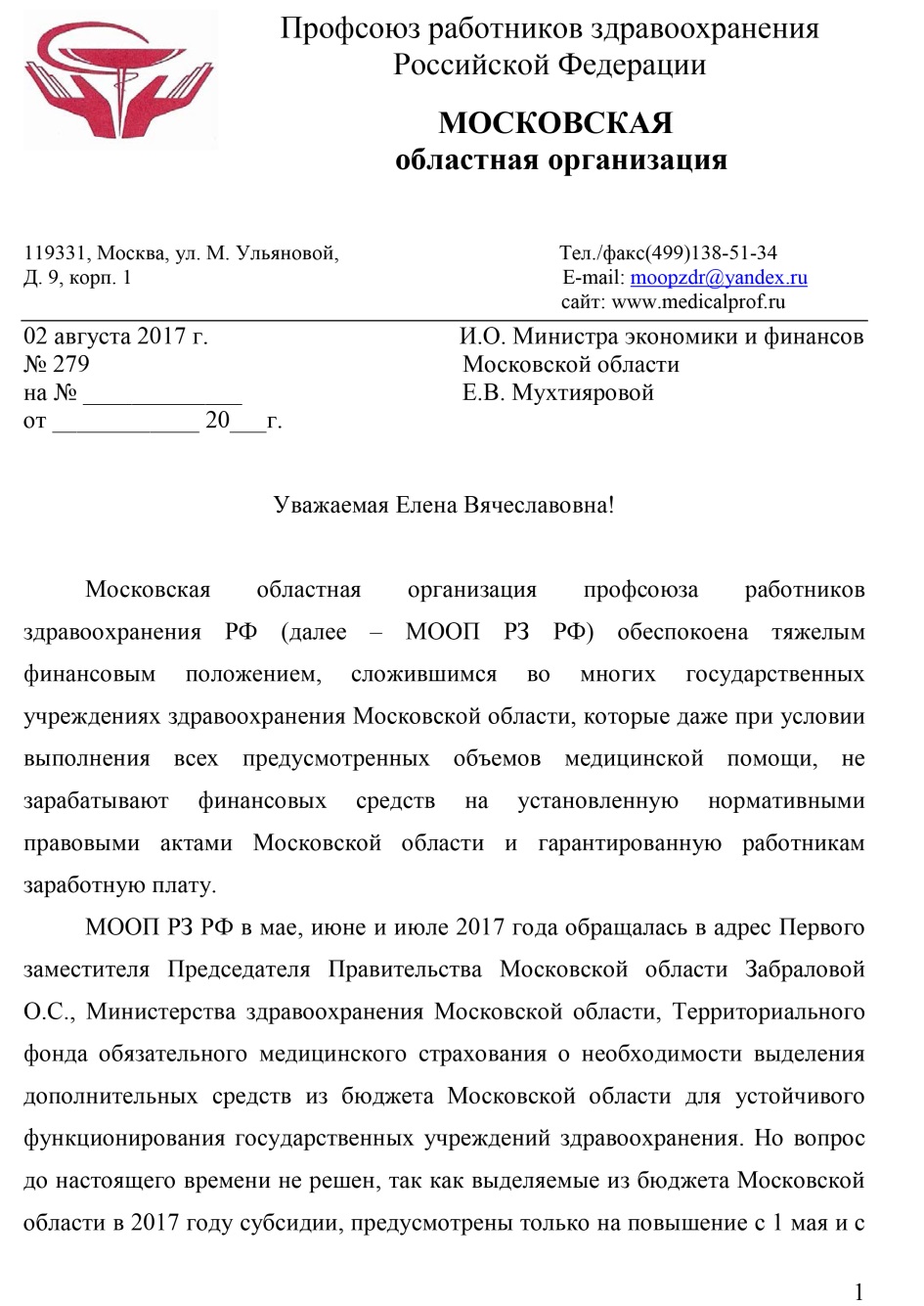 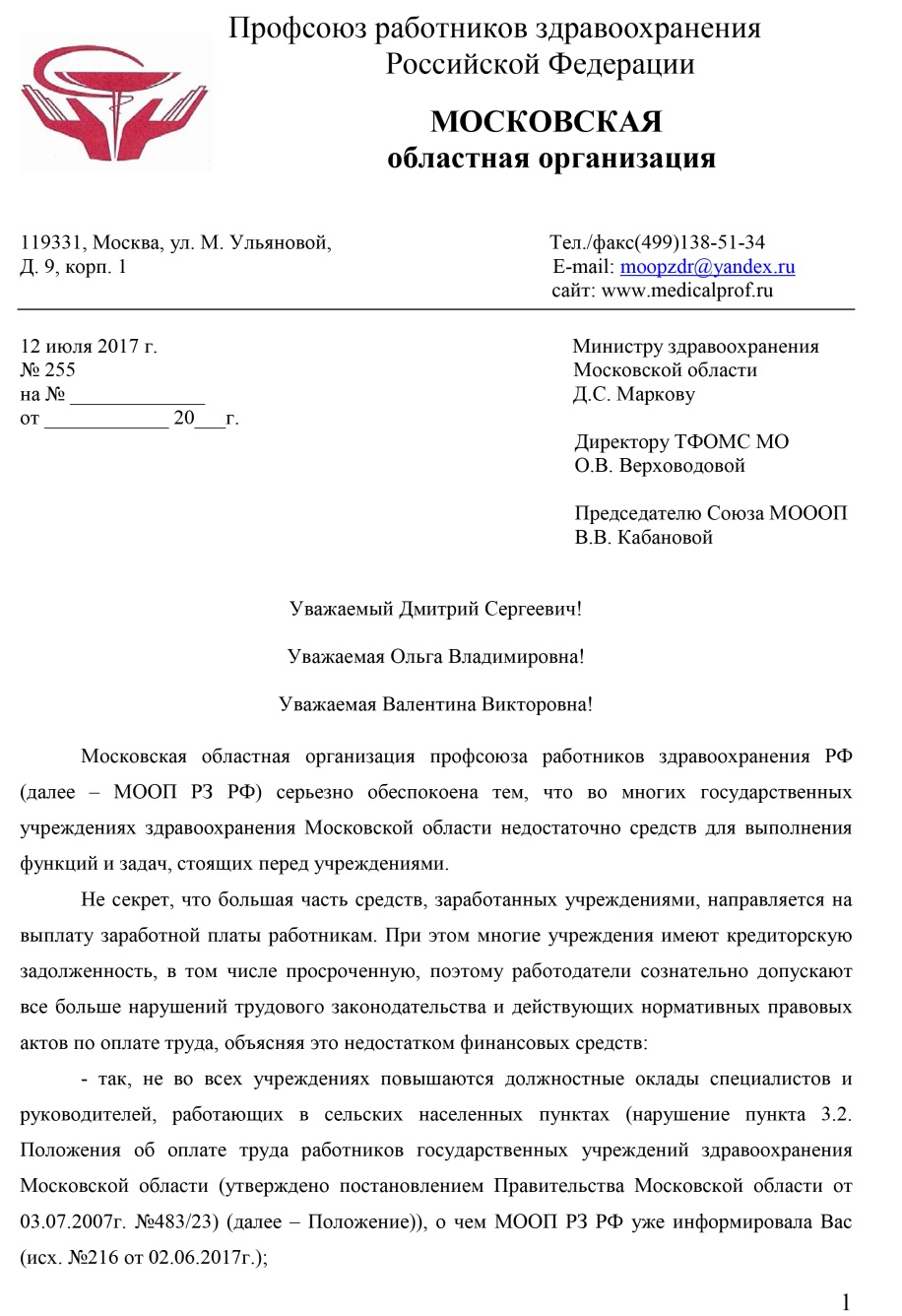 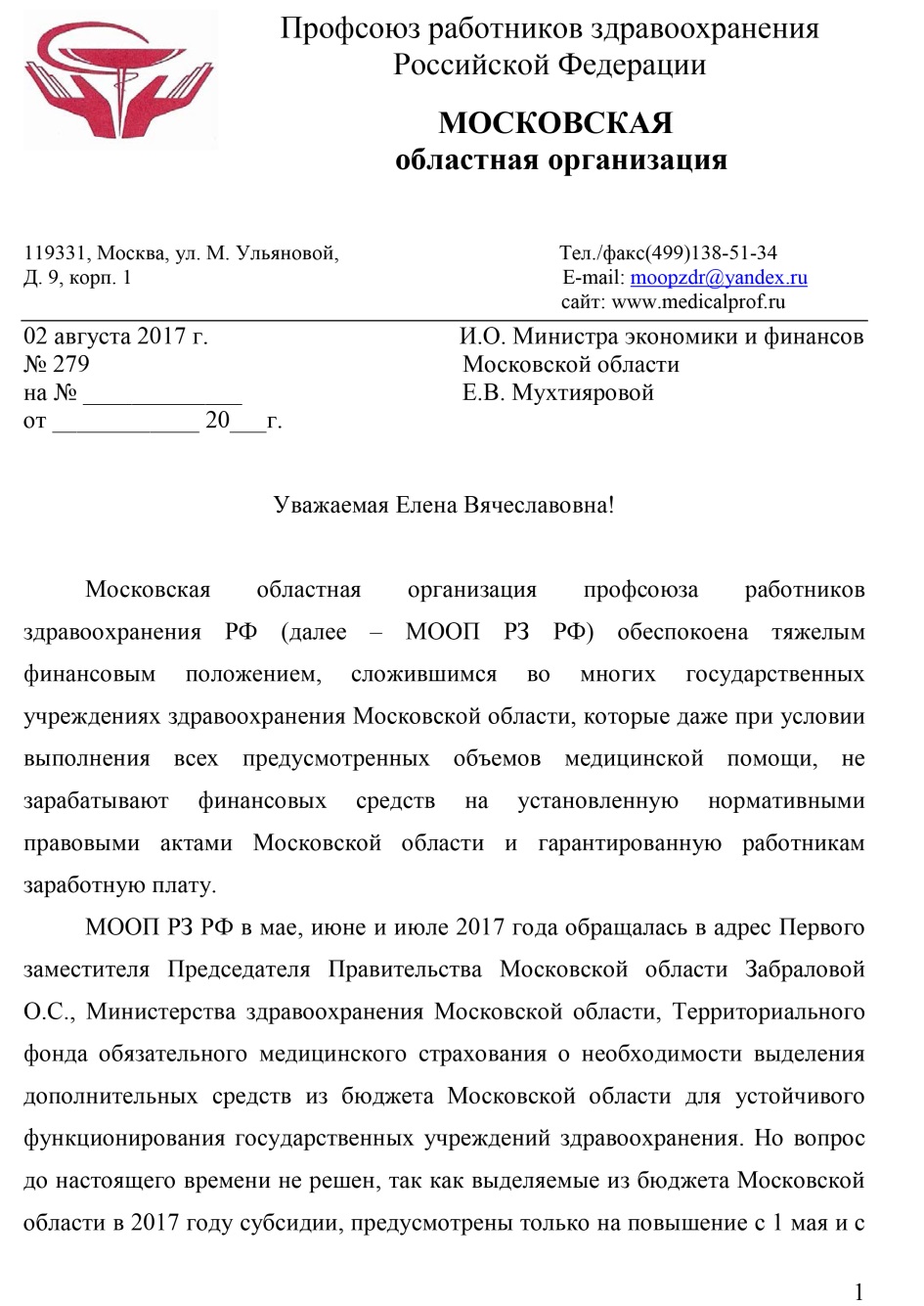 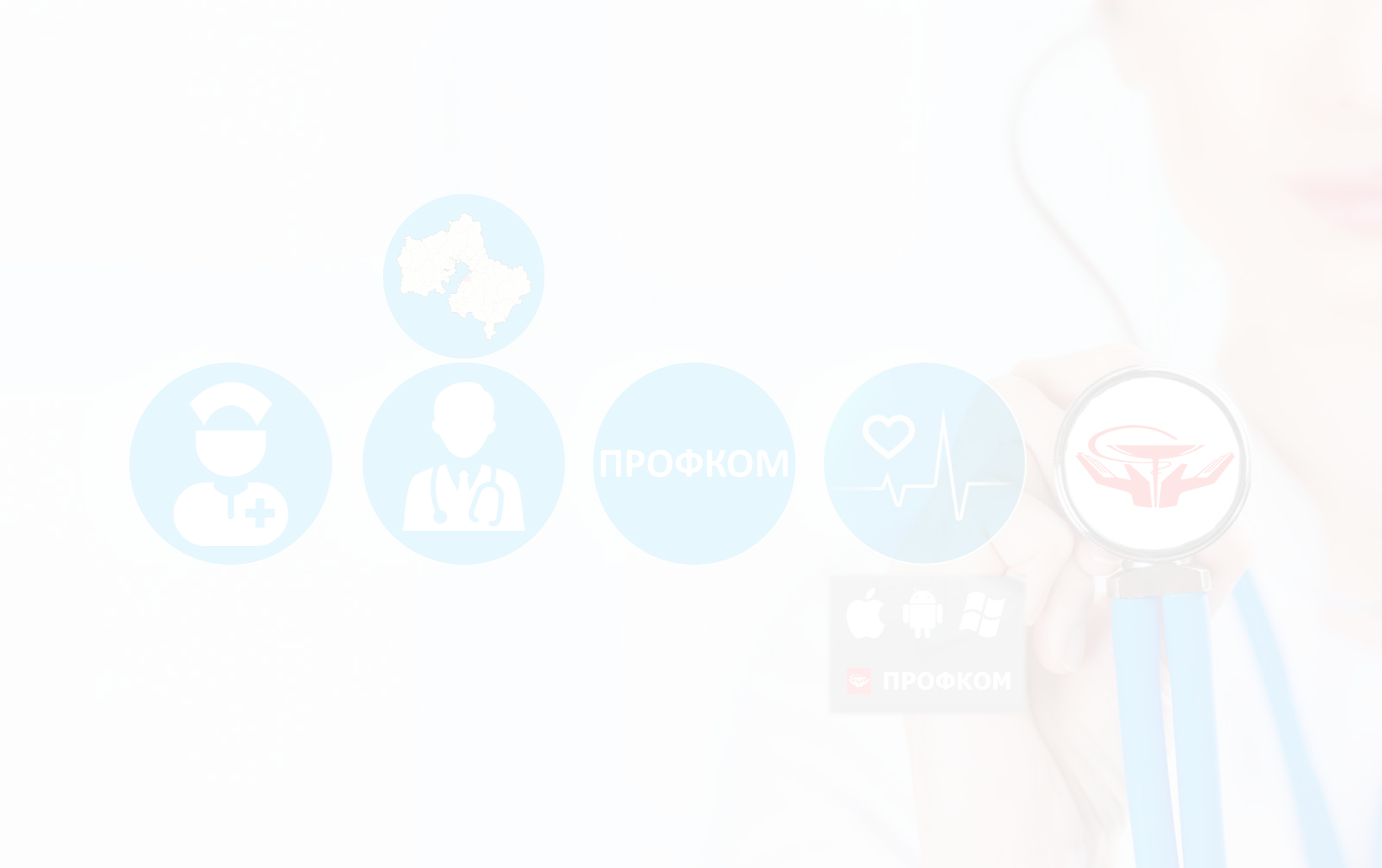 «О сложной экономической  ситуации в учреждениях здравоохранения Московской области»
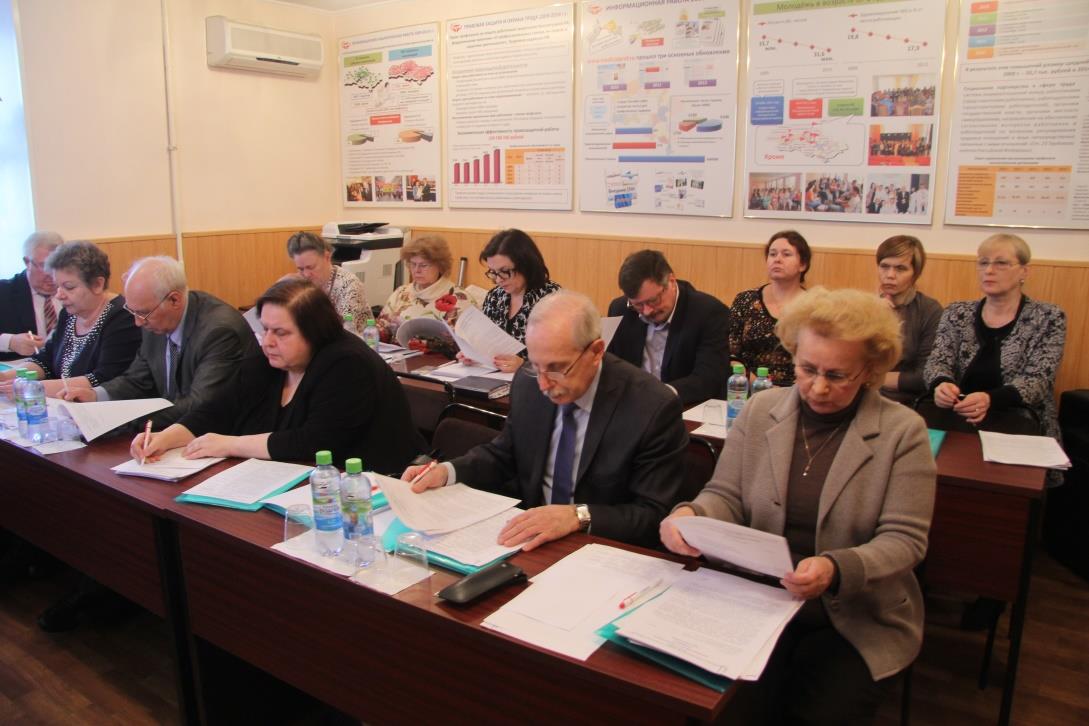 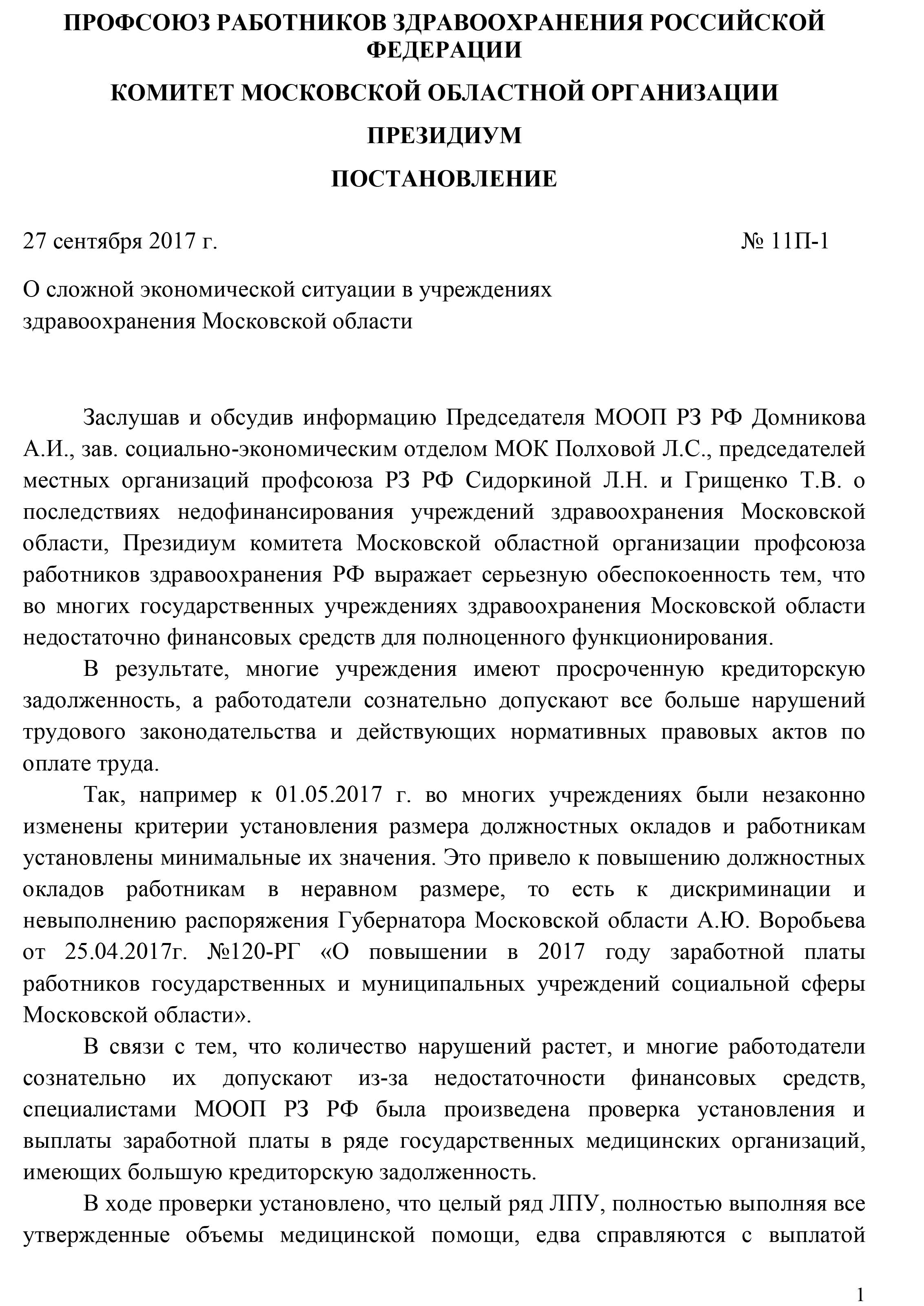 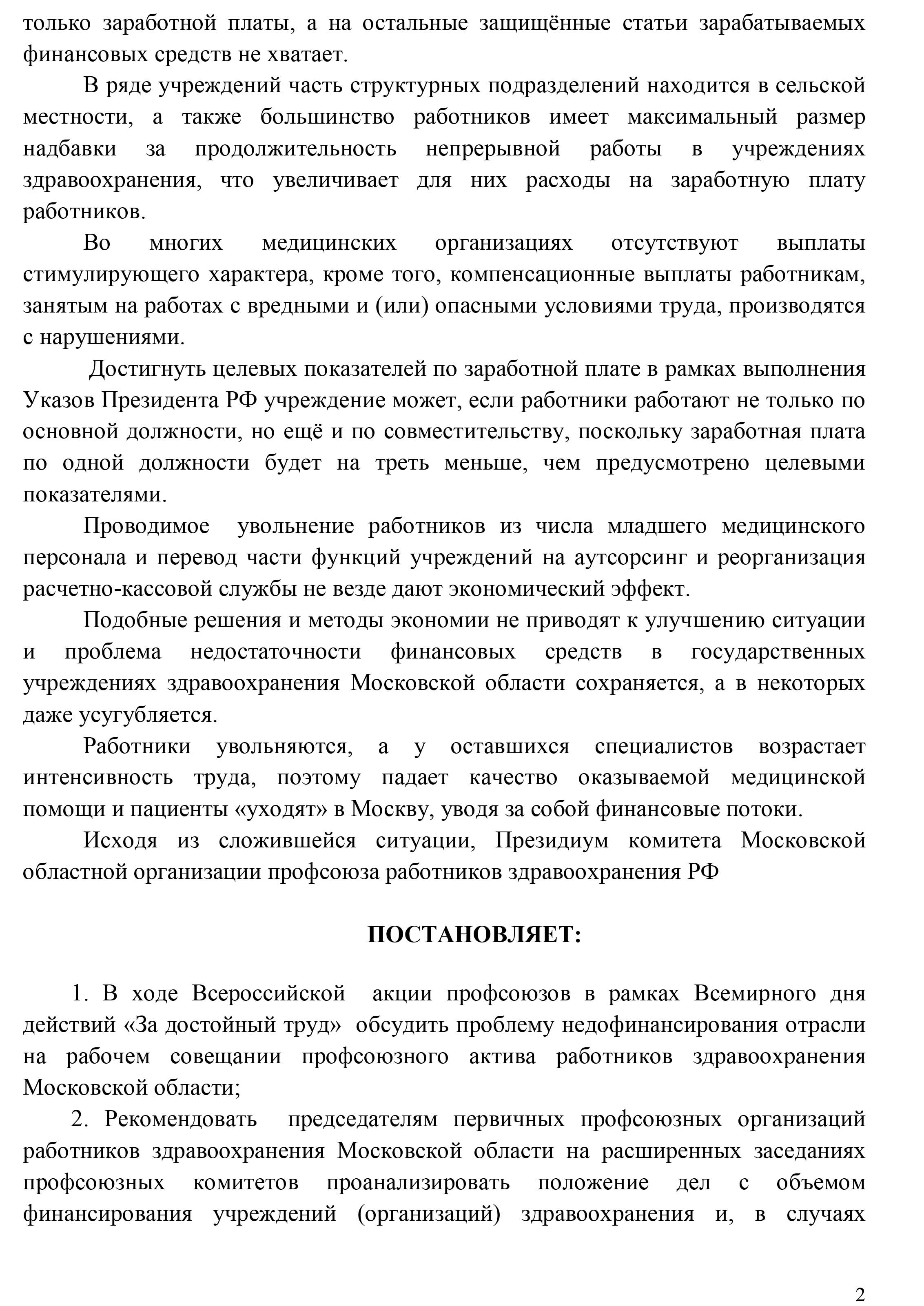 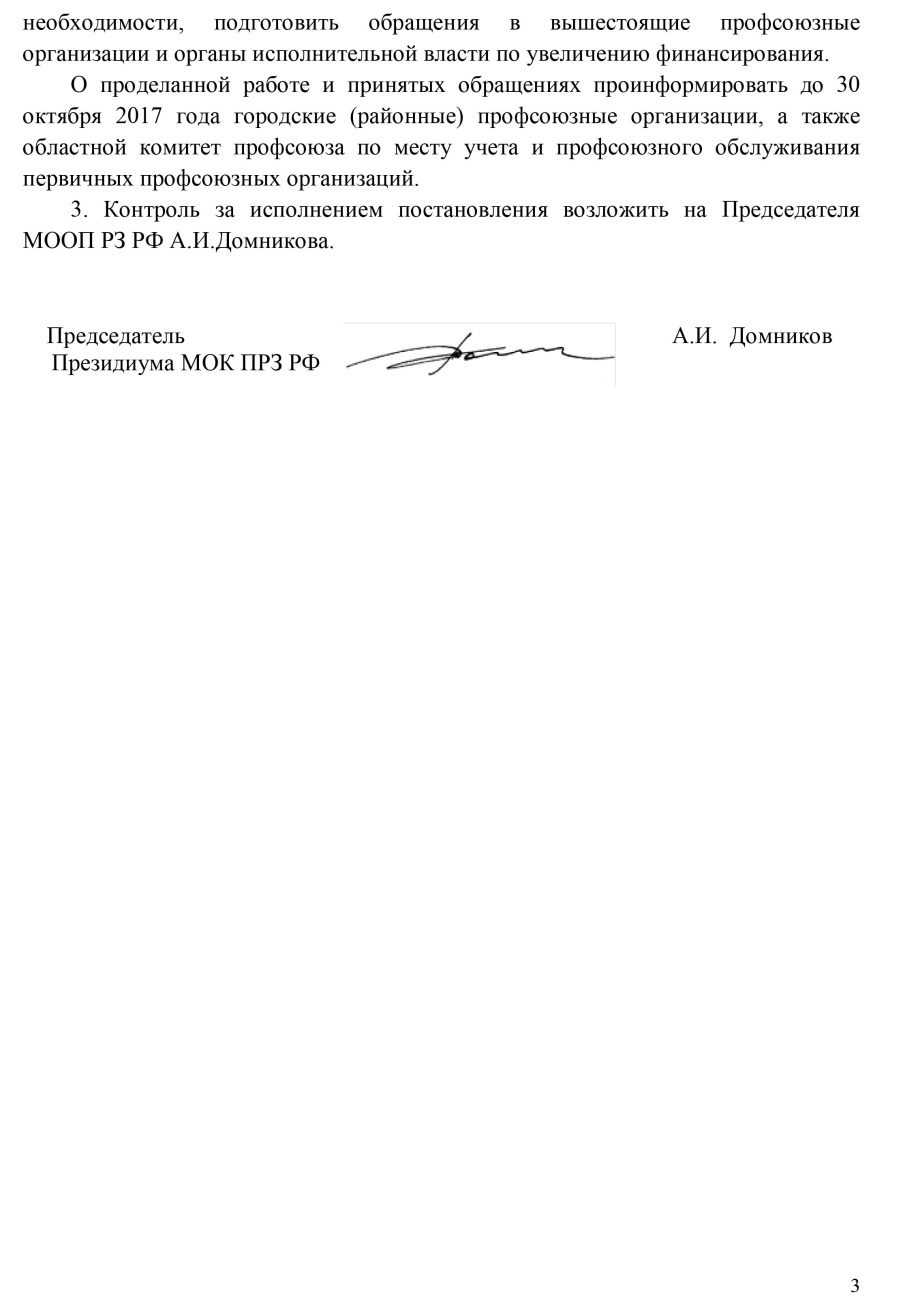 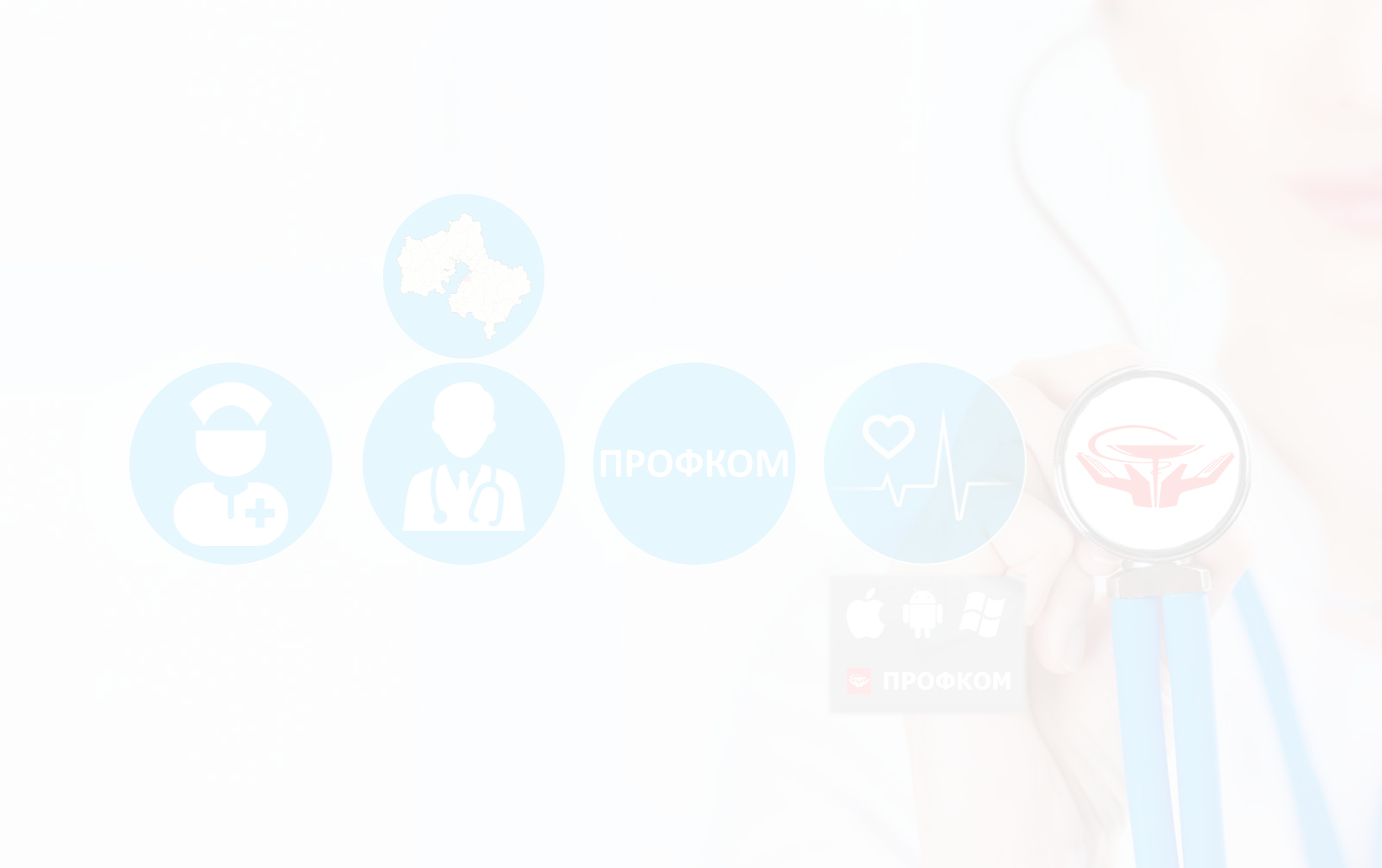 Акция «За достойный труд»
Проведение заседаний расширенных профкомов первичных профсоюзных организаций с повесткой дня: «О сложной экономической ситуации в учреждениях здравоохранения Московской области» и последующим обращением в вышестоящие органы исполнительной власти
В результате 87 обращений:
- Президенту РФ – 2 (Фрязино, Щелково);
- Губернатору МО – 2 (Егорьевск, Щелково);
- ФНПР – 1 (Коломна);
- ФОМС – 1 (Подольск);
- ЦК профсоюза РЗ РФ – 15 (Коломна, Подольск и др.);
- МОООП – 12 (Коломна, Можайск и др.);
- ТФОМС МО – 3 (Воскресенск, Серебряные Пруды, Серпухов);
- МЗ МО – 1 (Серебряные Пруды);
- Территориальные управления МЗ МО – 1 (Серпухов);
- МОК ПРЗ РФ – 49 (Волоколамск, Ивантеевка, Коломна, Можайск, Серебряные Пруды и др.).
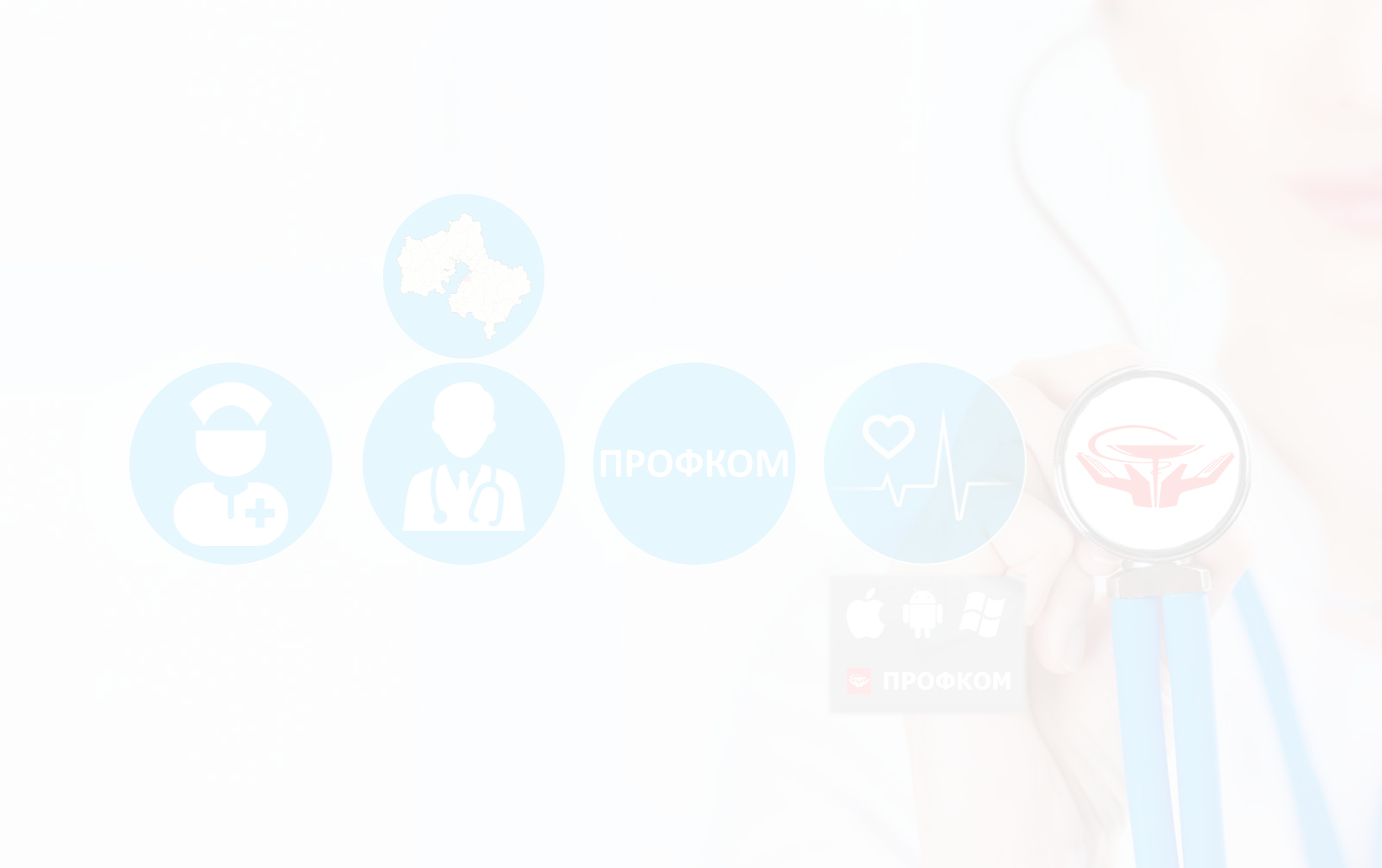 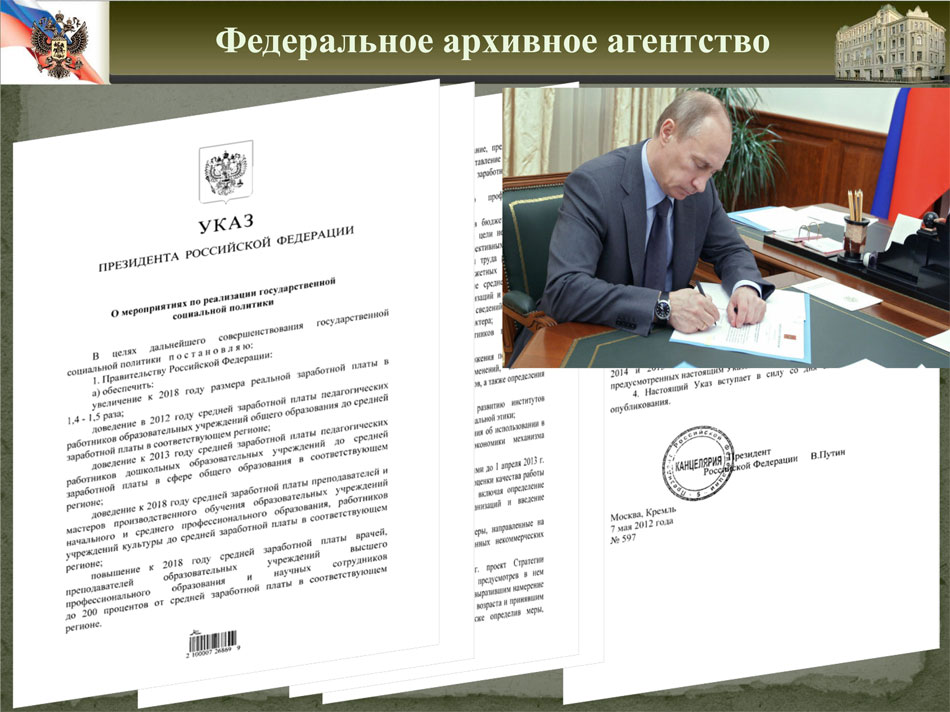 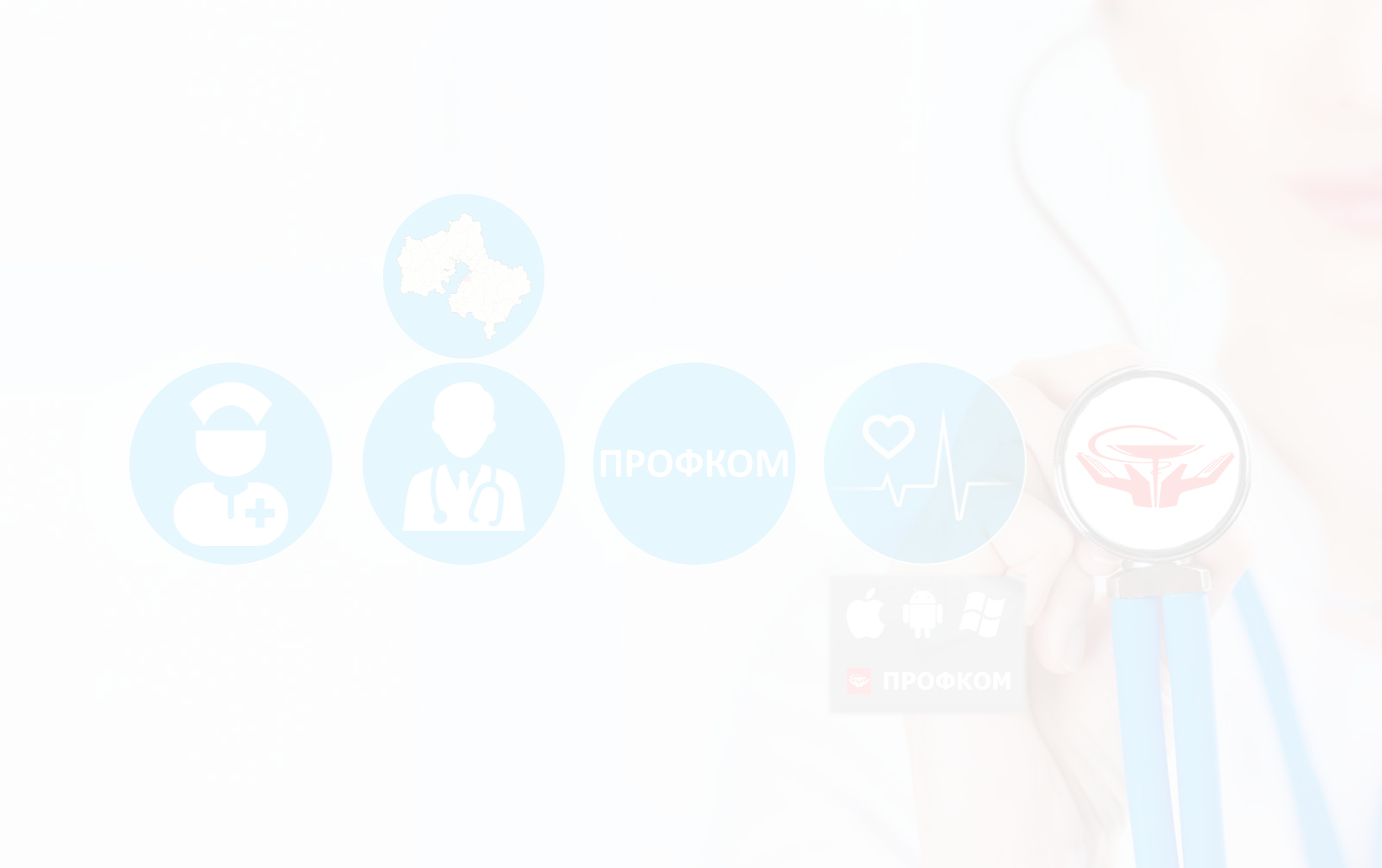 Соотношение средней з/п медицинских работников: в 2013-2015 г.г. к средней заработной плате в Московской области, а с 2016 г. - к среднемесячному доходу от трудовой деятельности в Московской области в рамках выполнения Указа Президента РФ от 07.05.2012 г. № 597 (%)
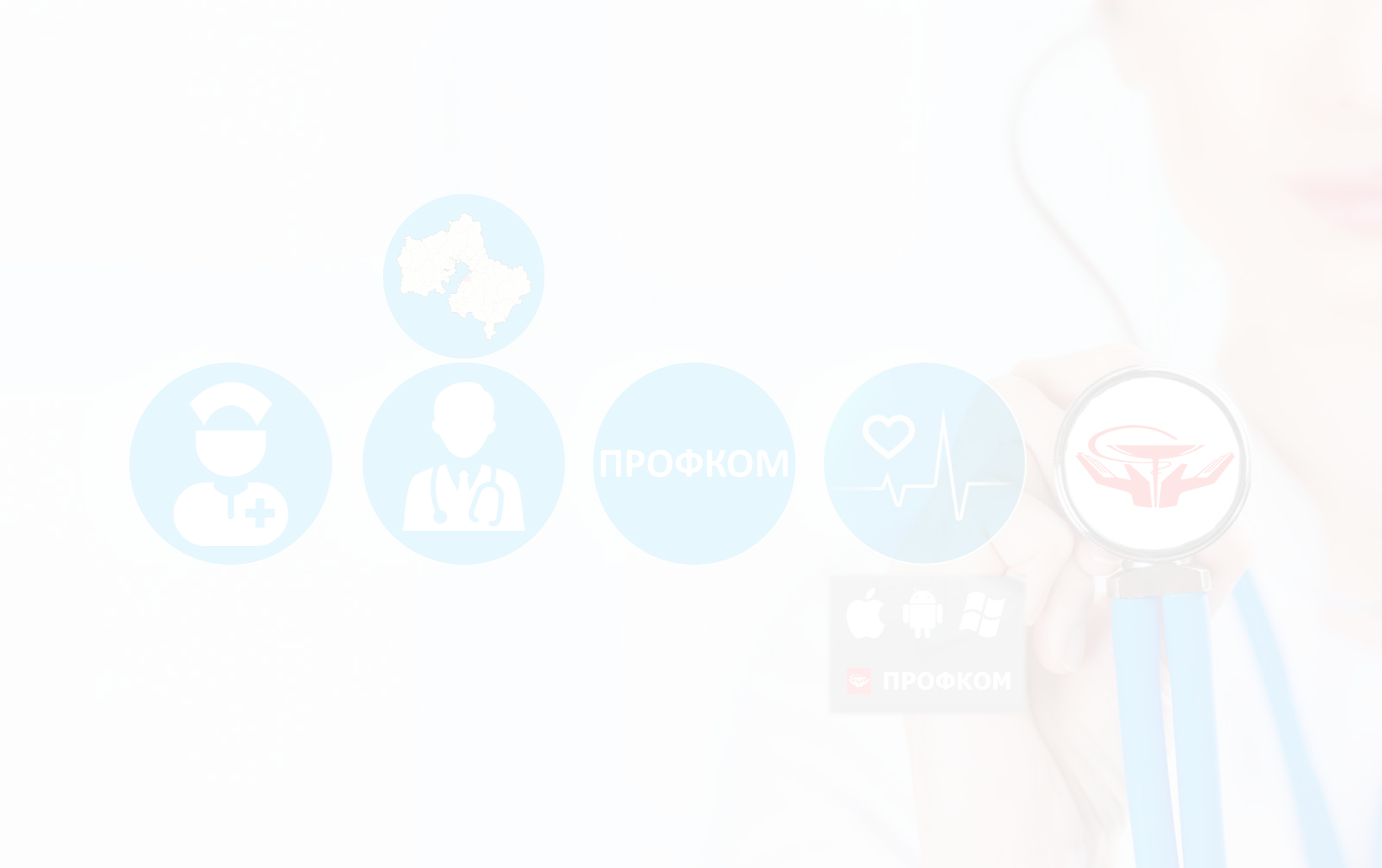 Размер и соотношение средней заработной платы среднего и младшего медицинского персонала учреждений здравоохранения Московской области за 2013-2017 г.г.
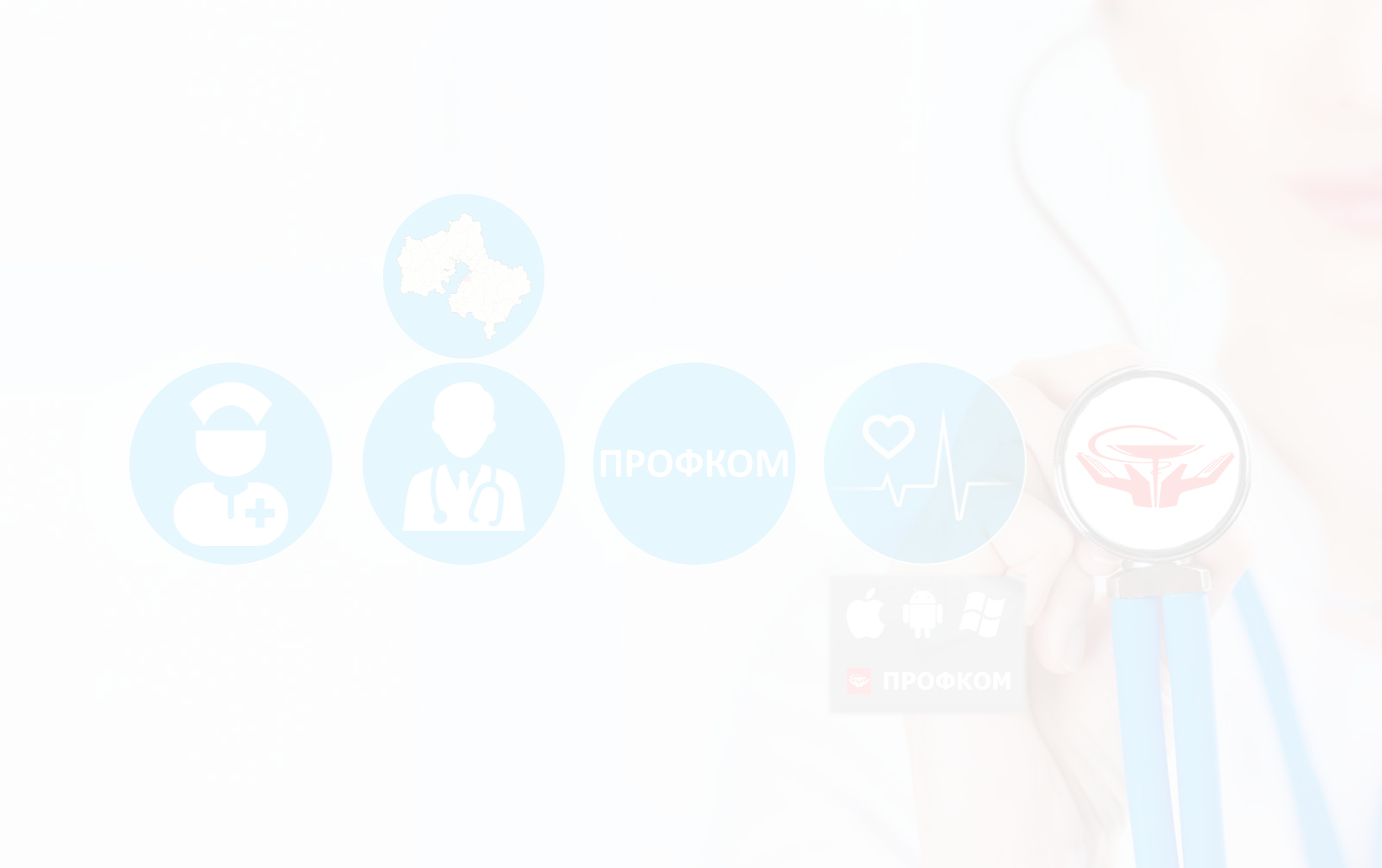 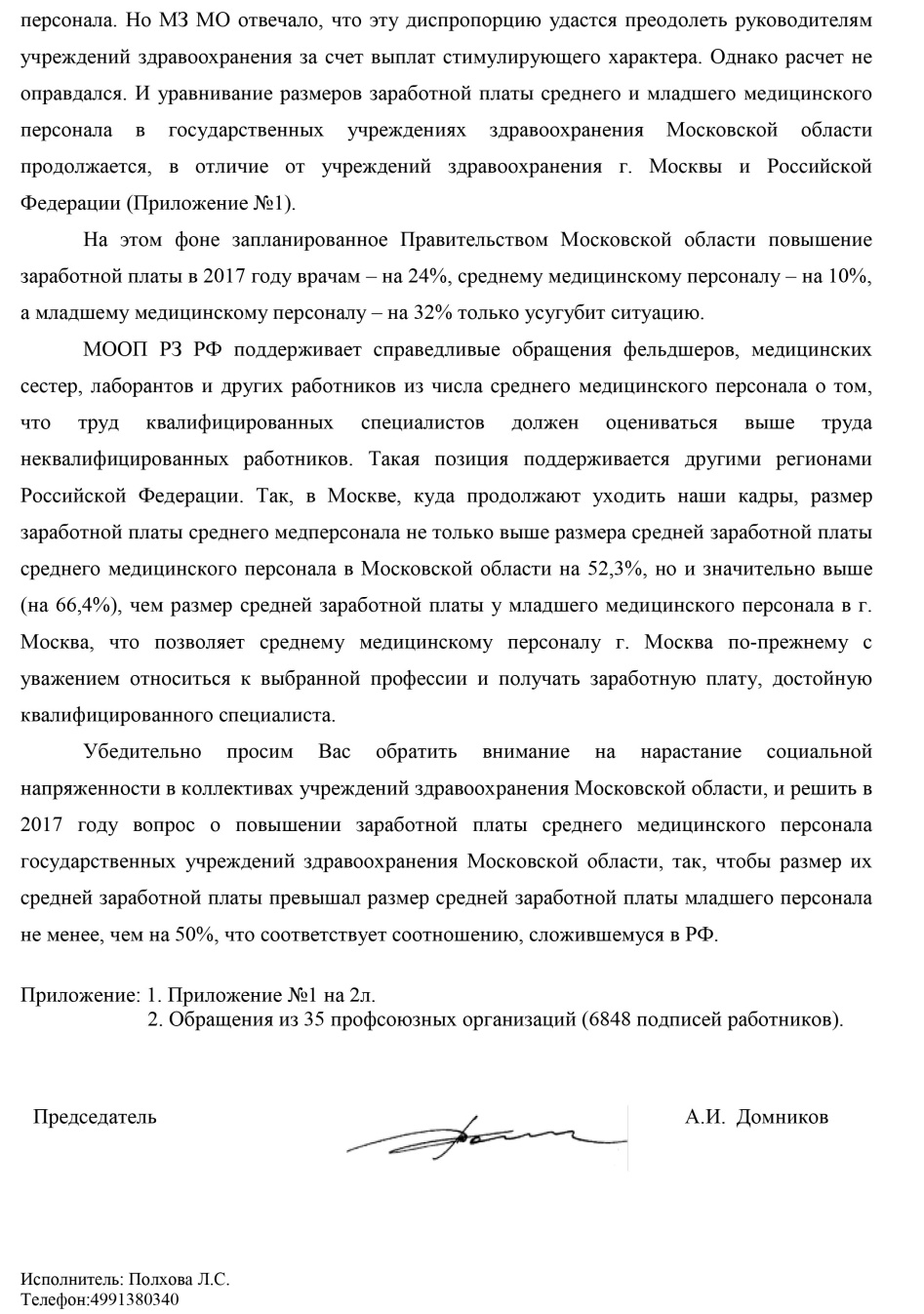 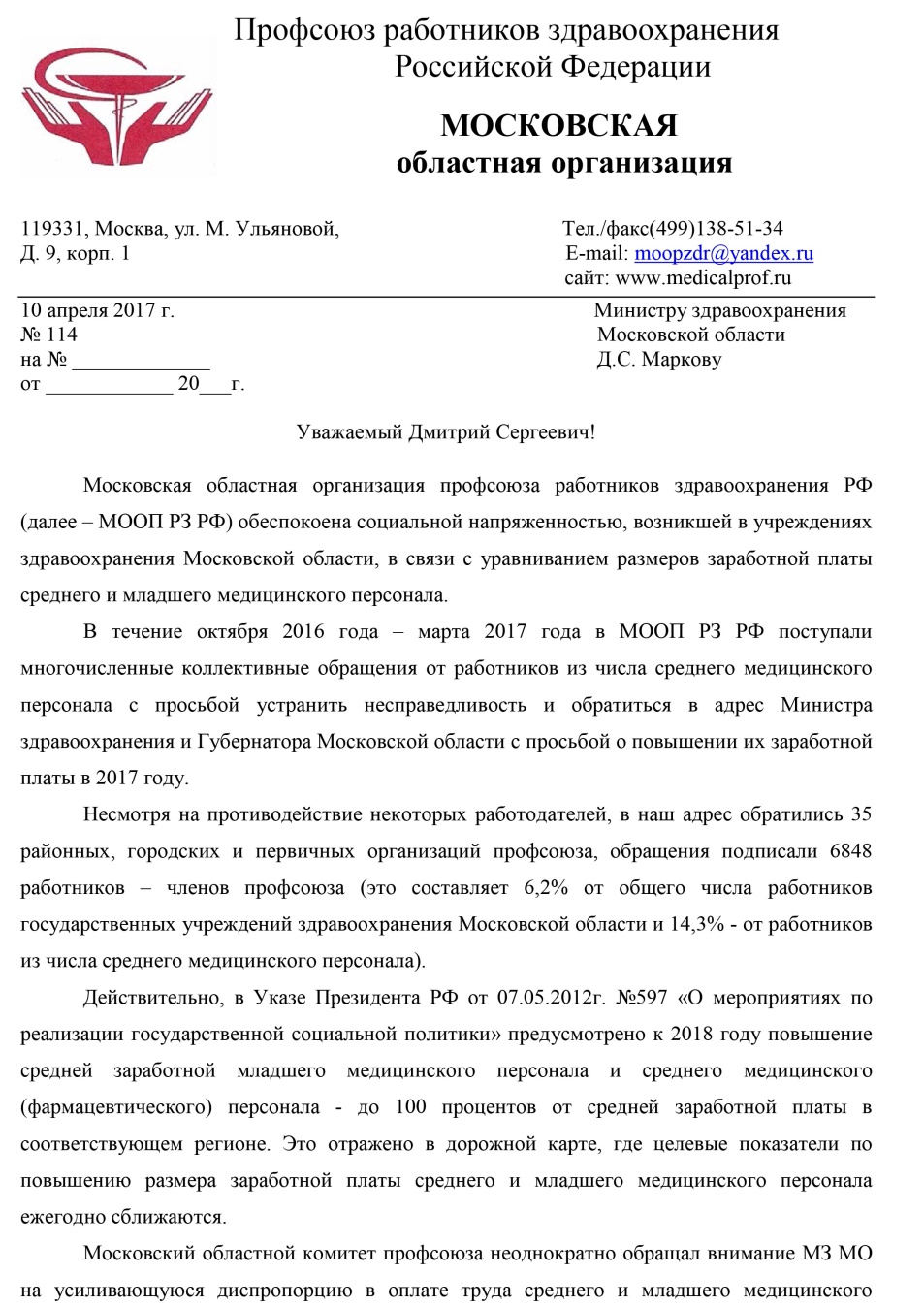 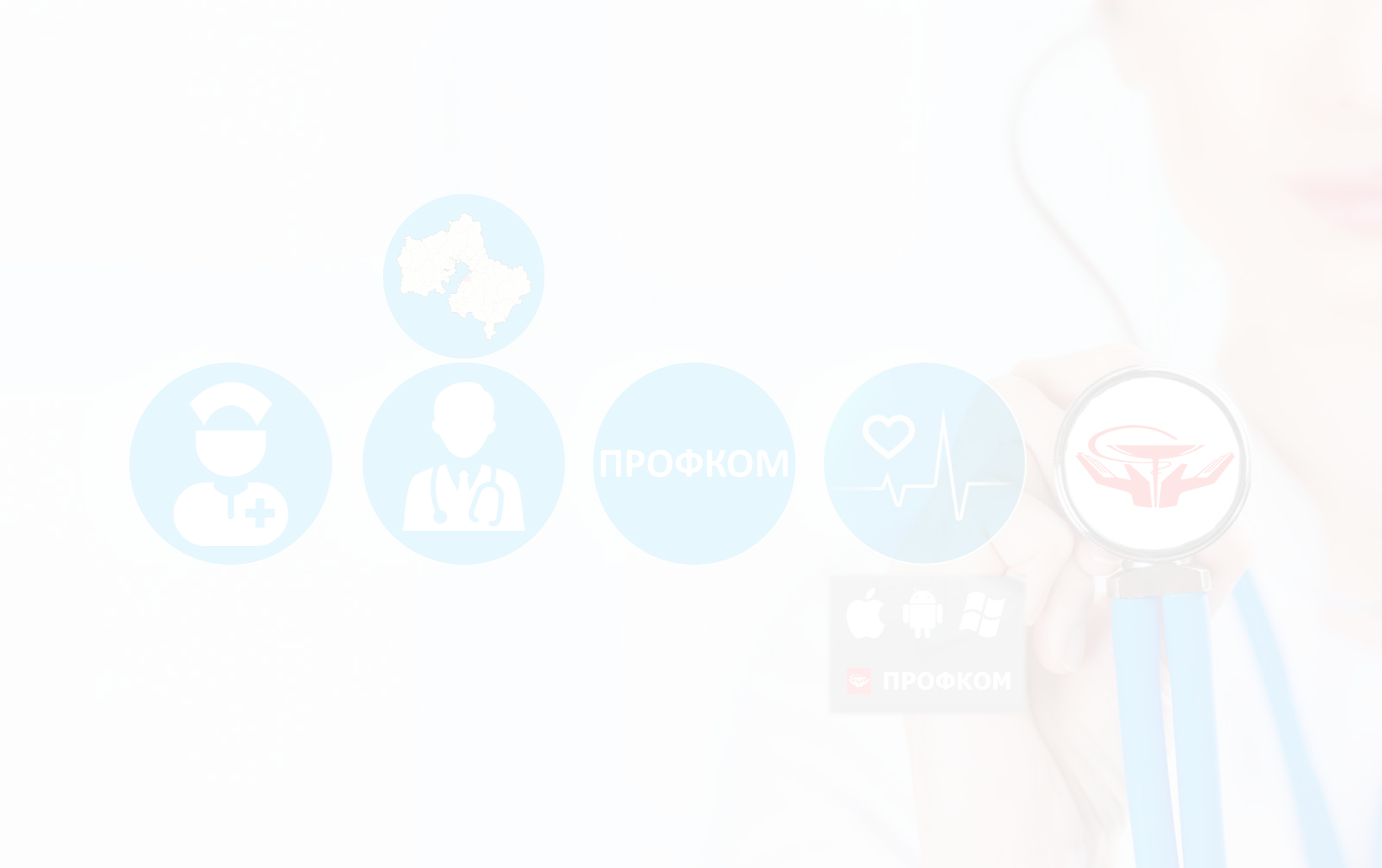 Соотношение средней заработной платы среднего медицинского персонала к средней заработной плате младшего медицинского персонала в учреждениях здравоохранения Российской Федерации, г. Москвы и Московской области за 2016 г.
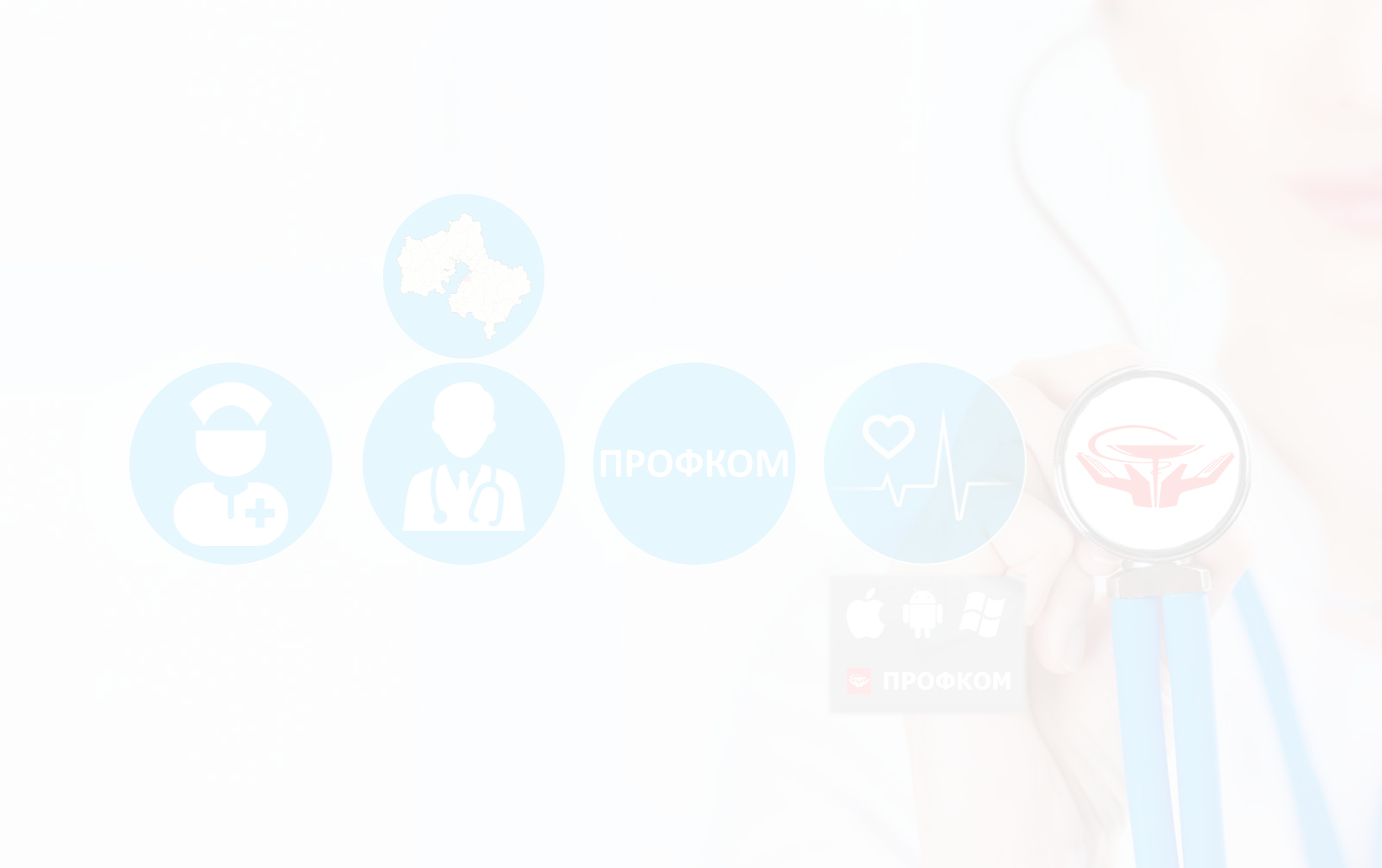 Причины нарушений законодательства по оплате труда
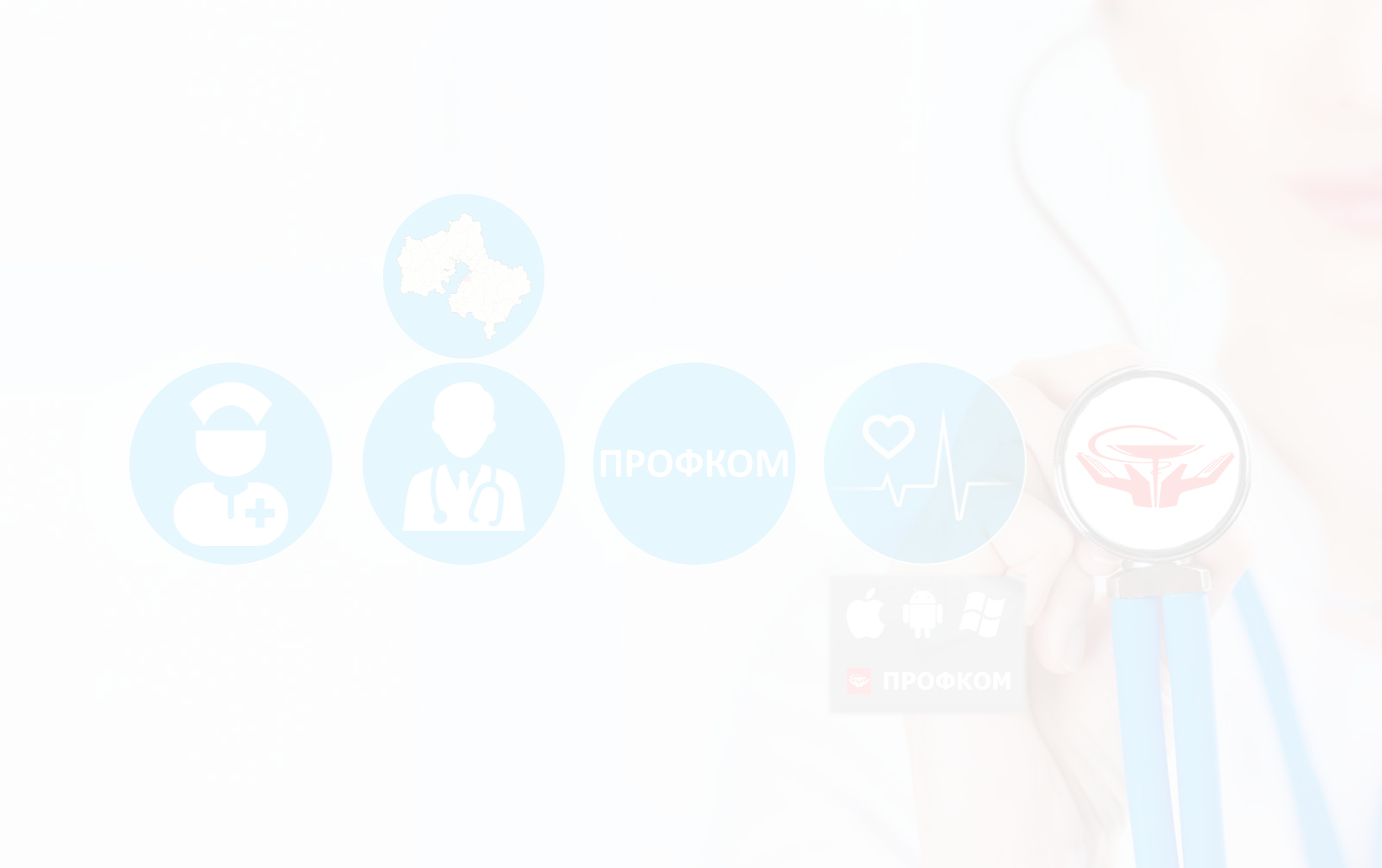 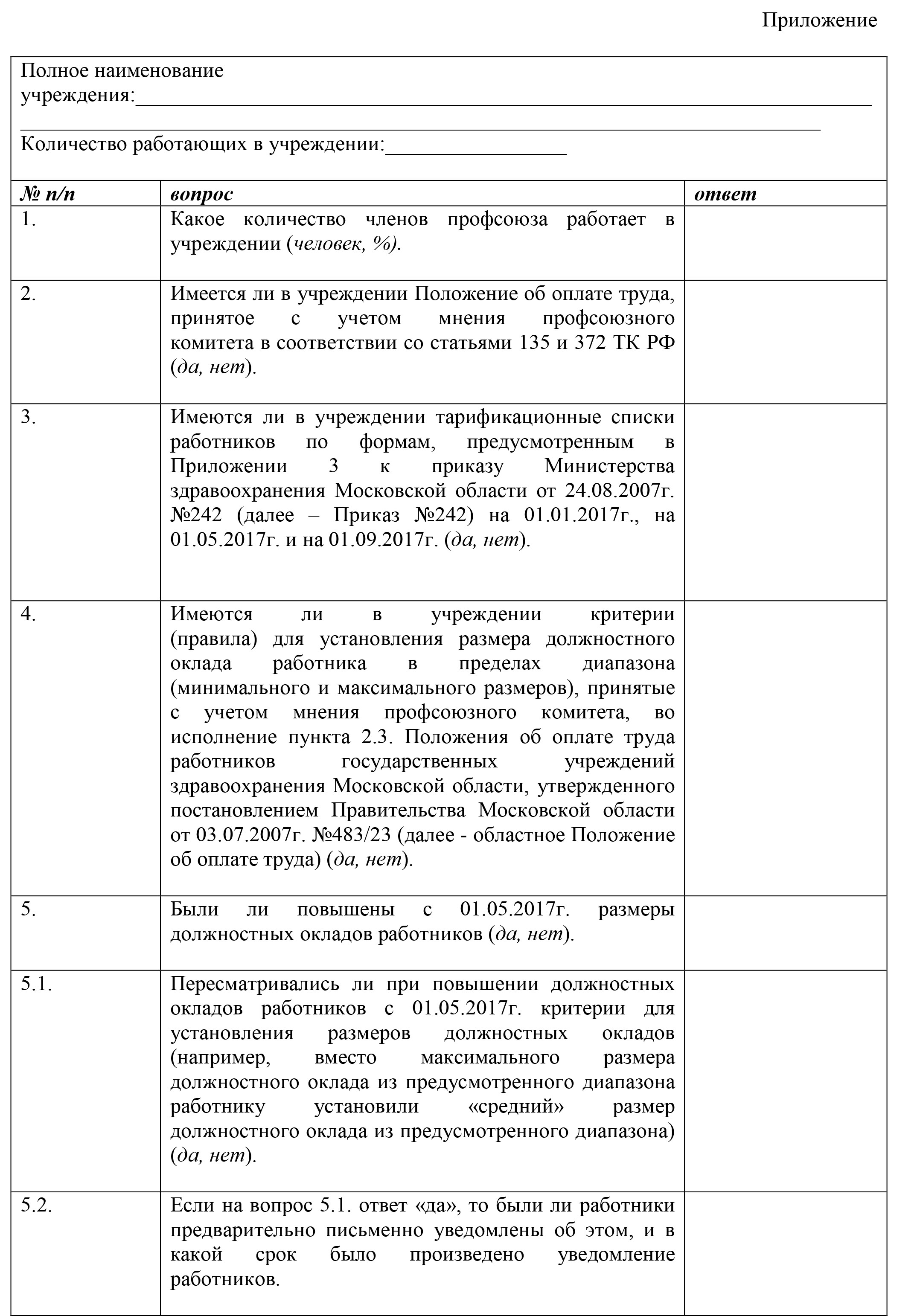 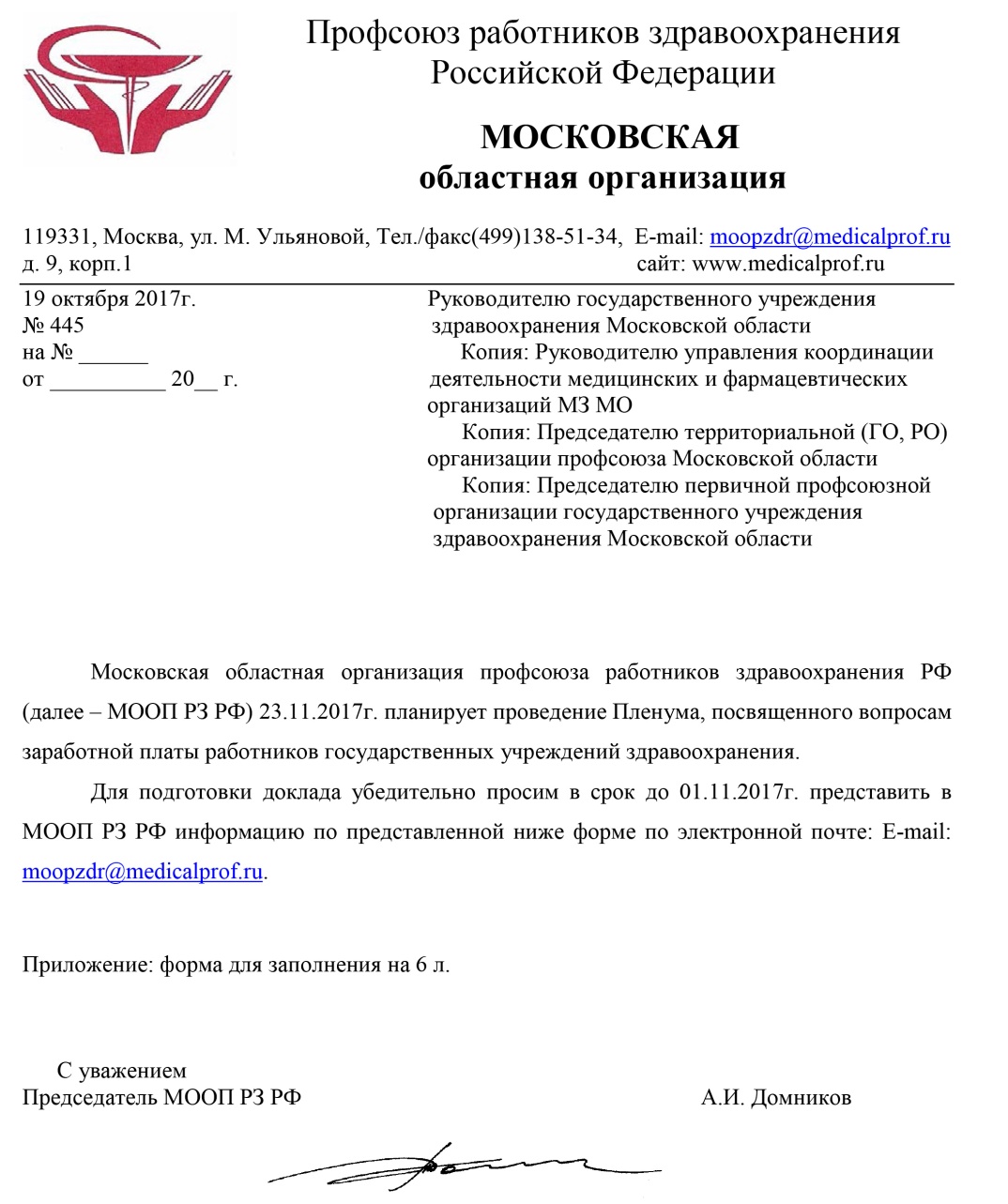 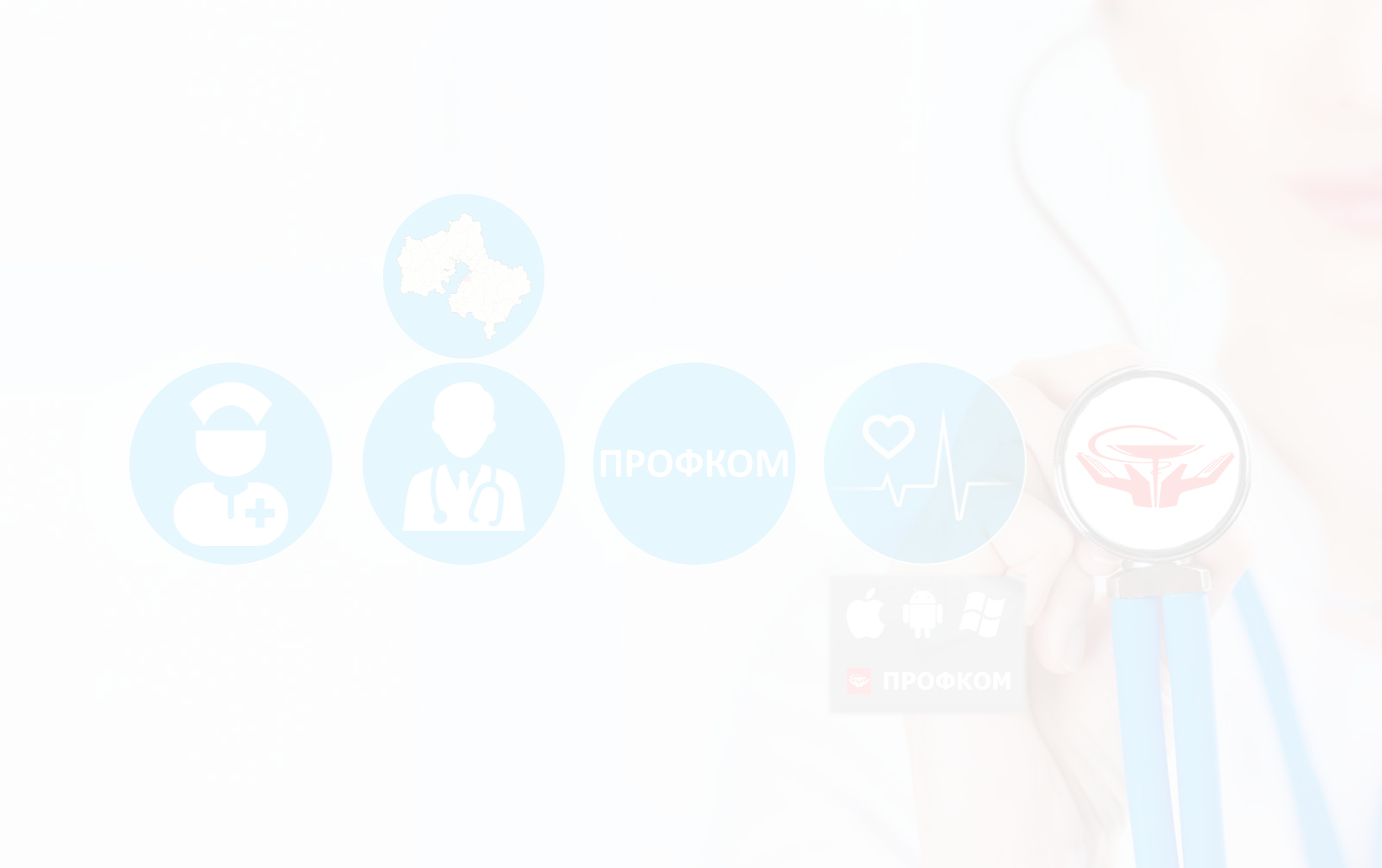 *Данные мониторинга, представленные на Пленуме в декабре 2016 года
Нарушение права работников на повышение оплаты труда за работу во вредных условиях труда
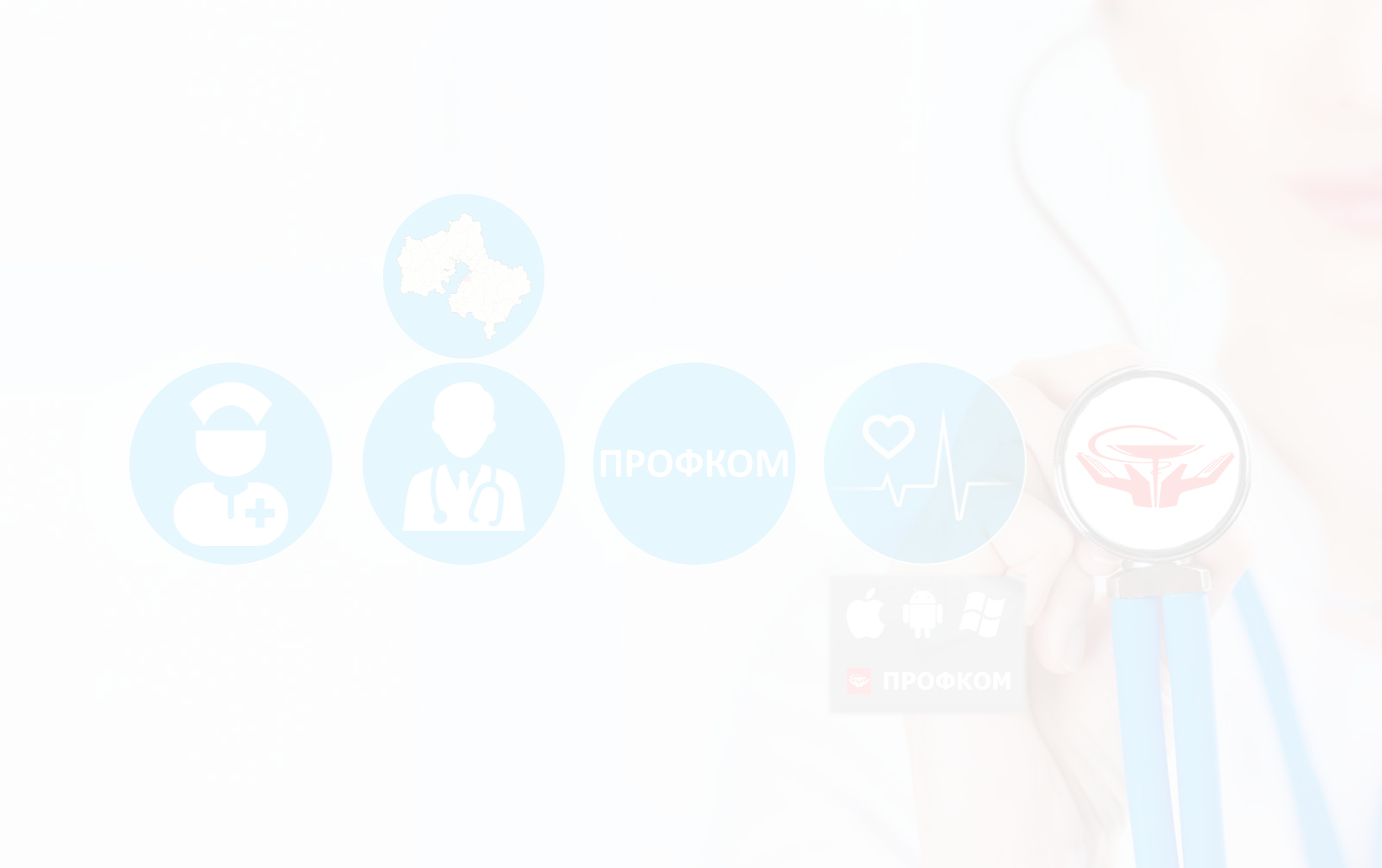 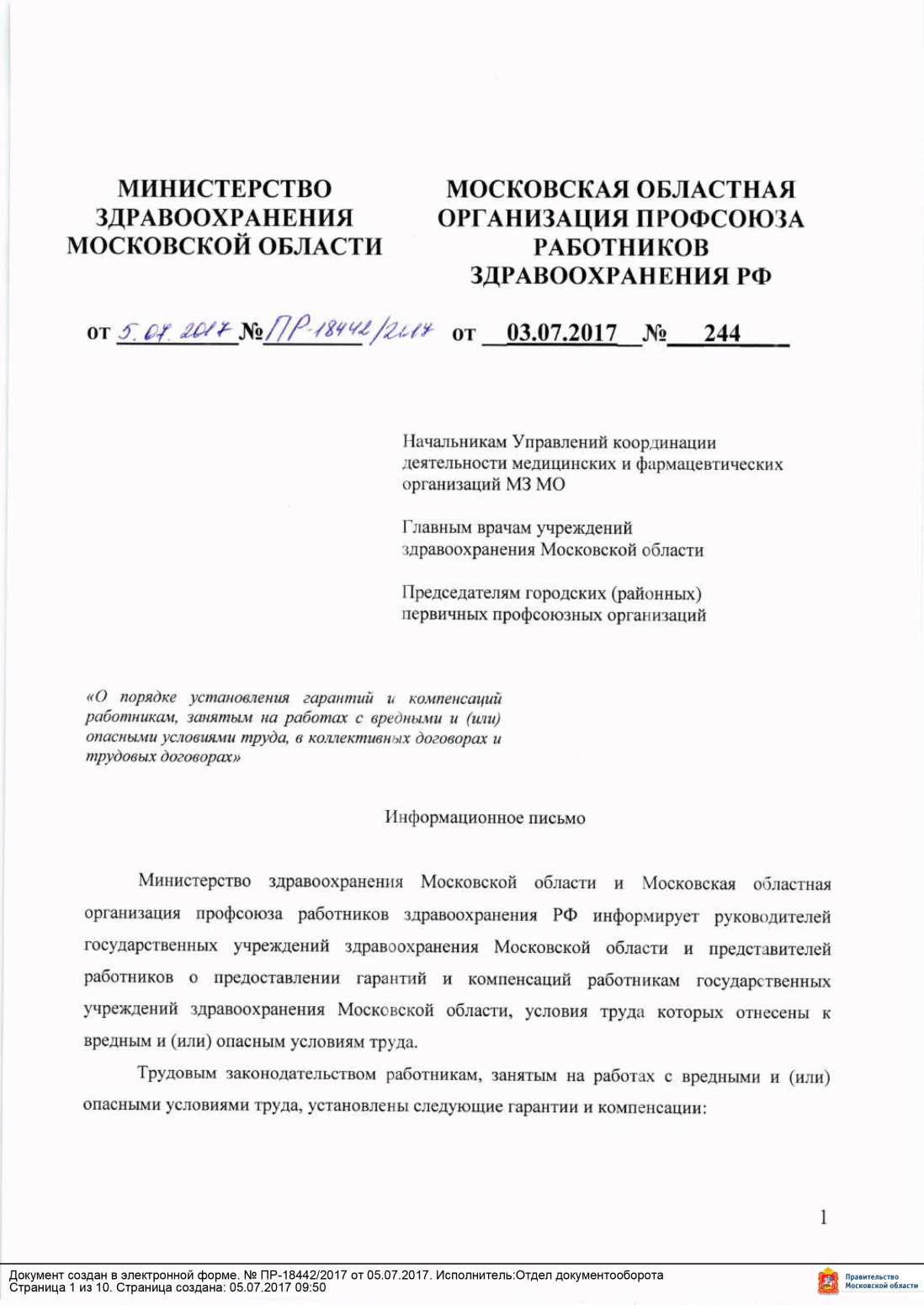 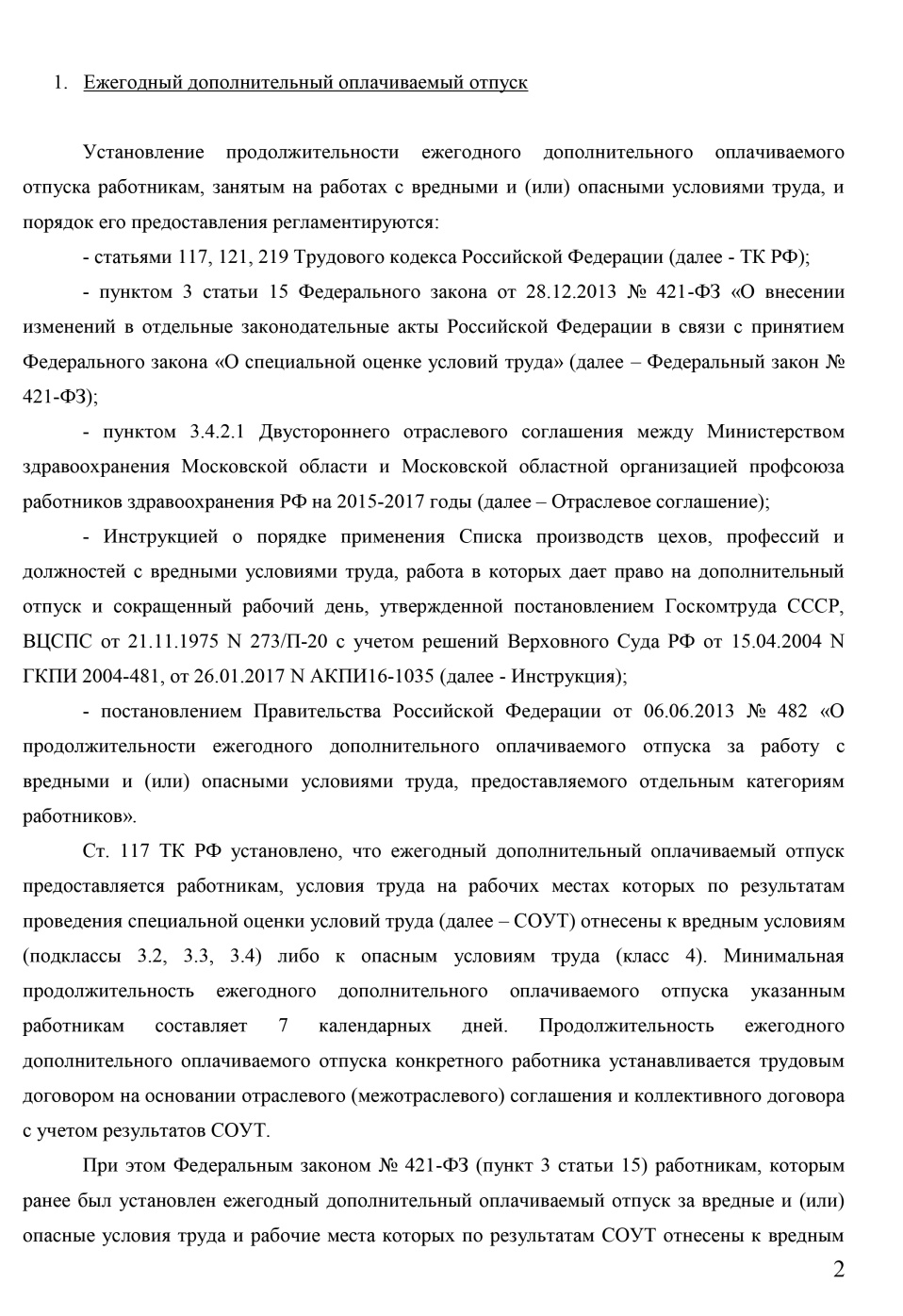 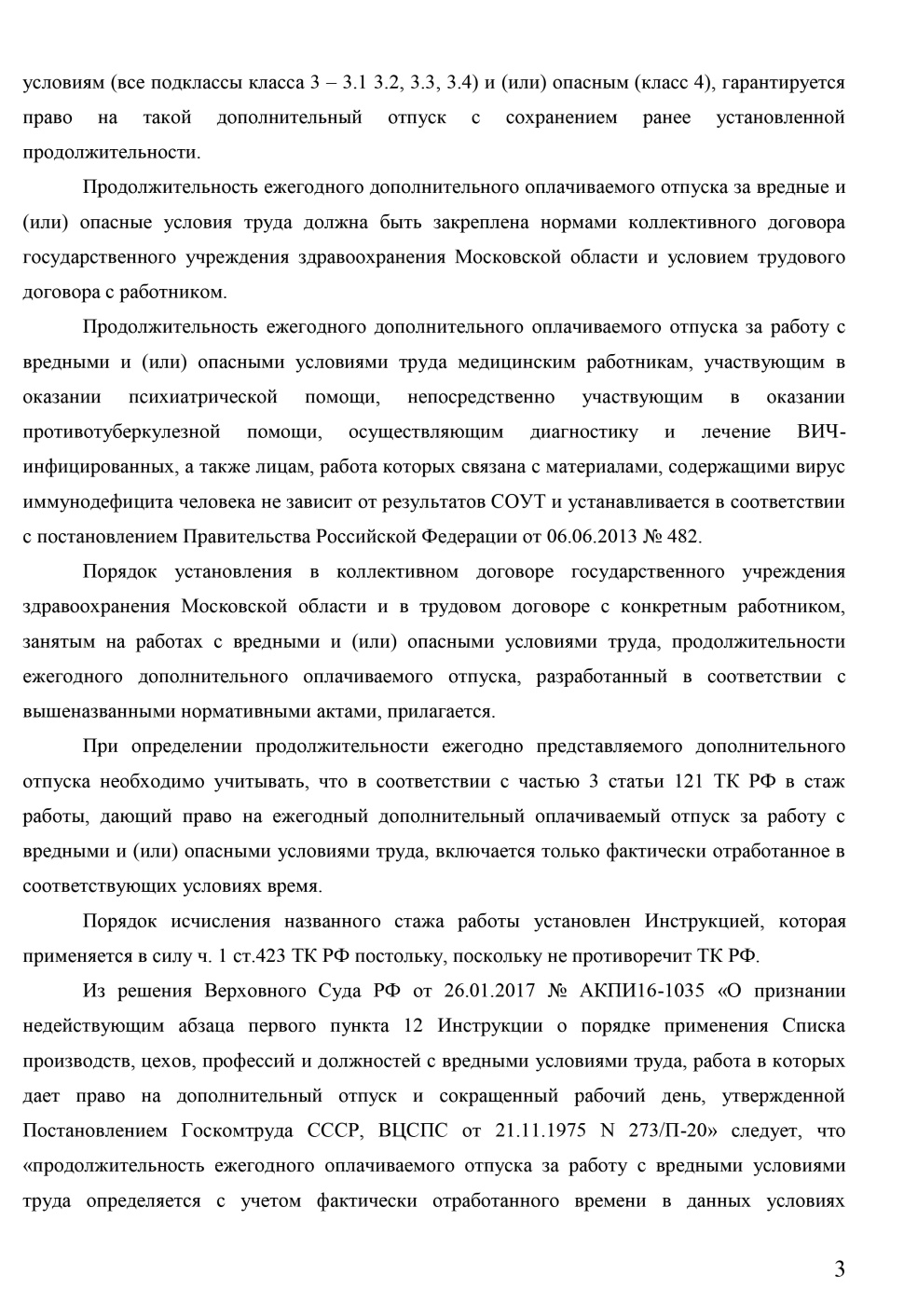 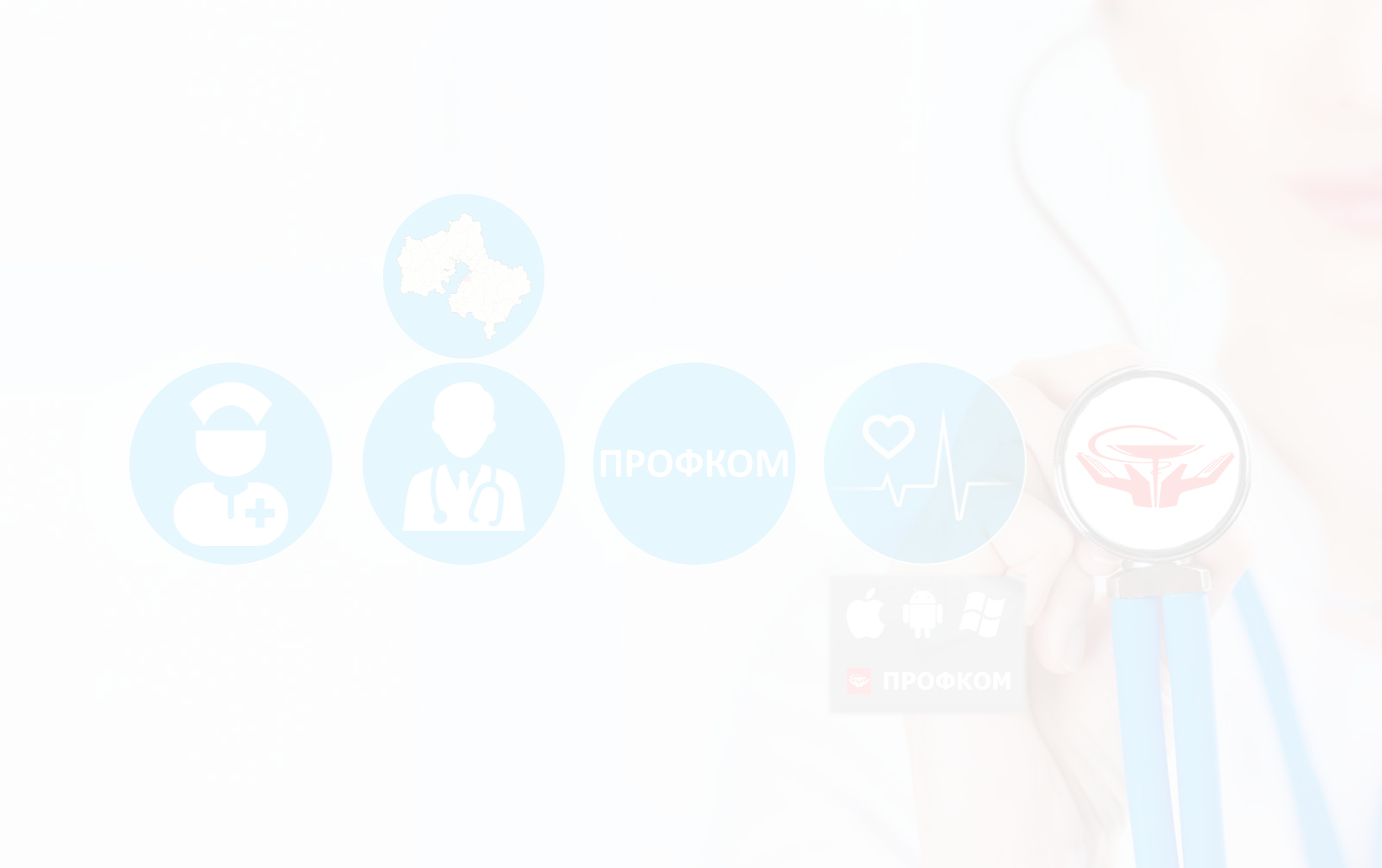 Утверждено постановлением ПравительстваМосковской области от 3 июля 2007 г. N 483/23
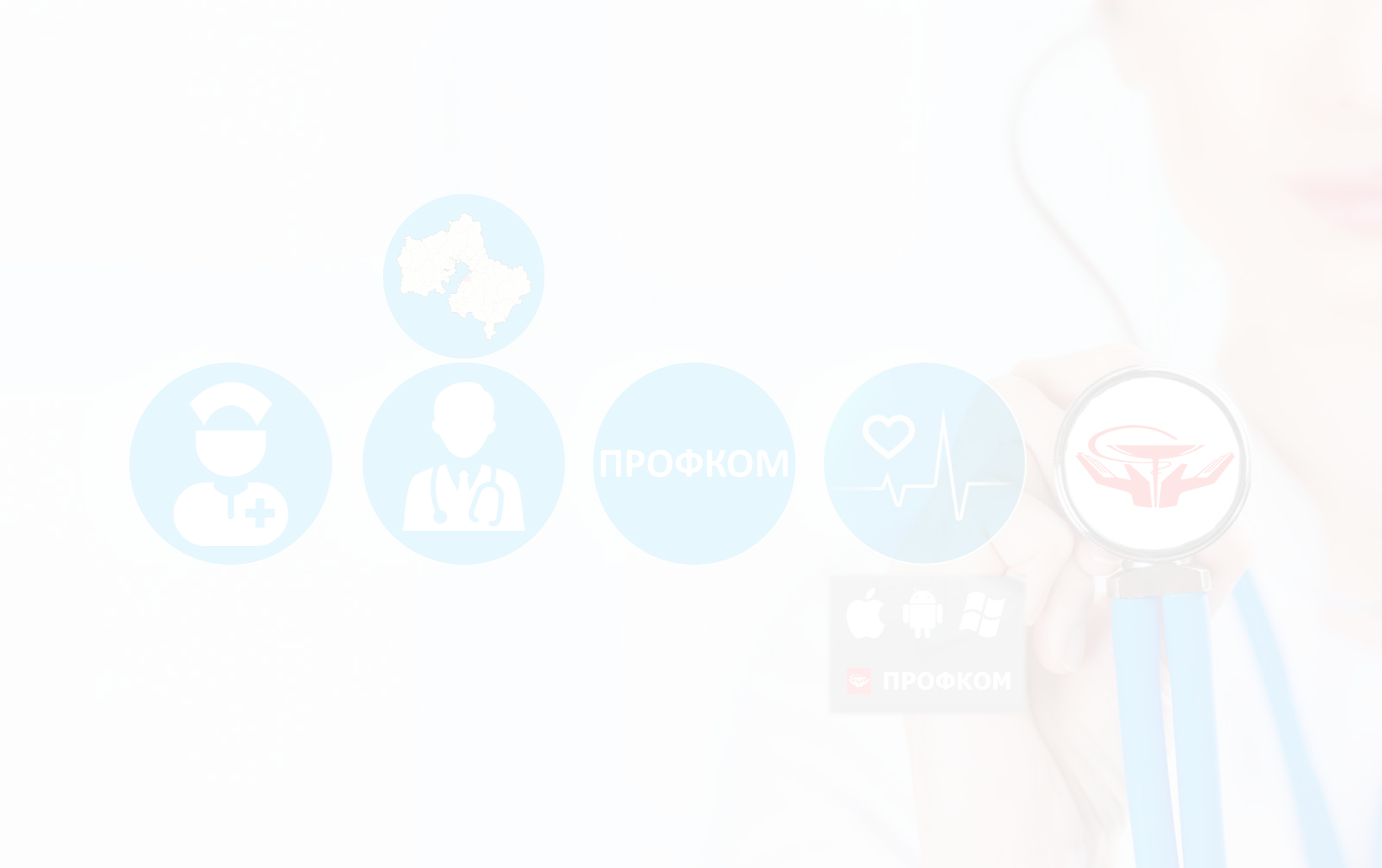 Медицинские организации, которые производят выплаты по пунктам 3.3. и 3.4. Положения об оплате труда
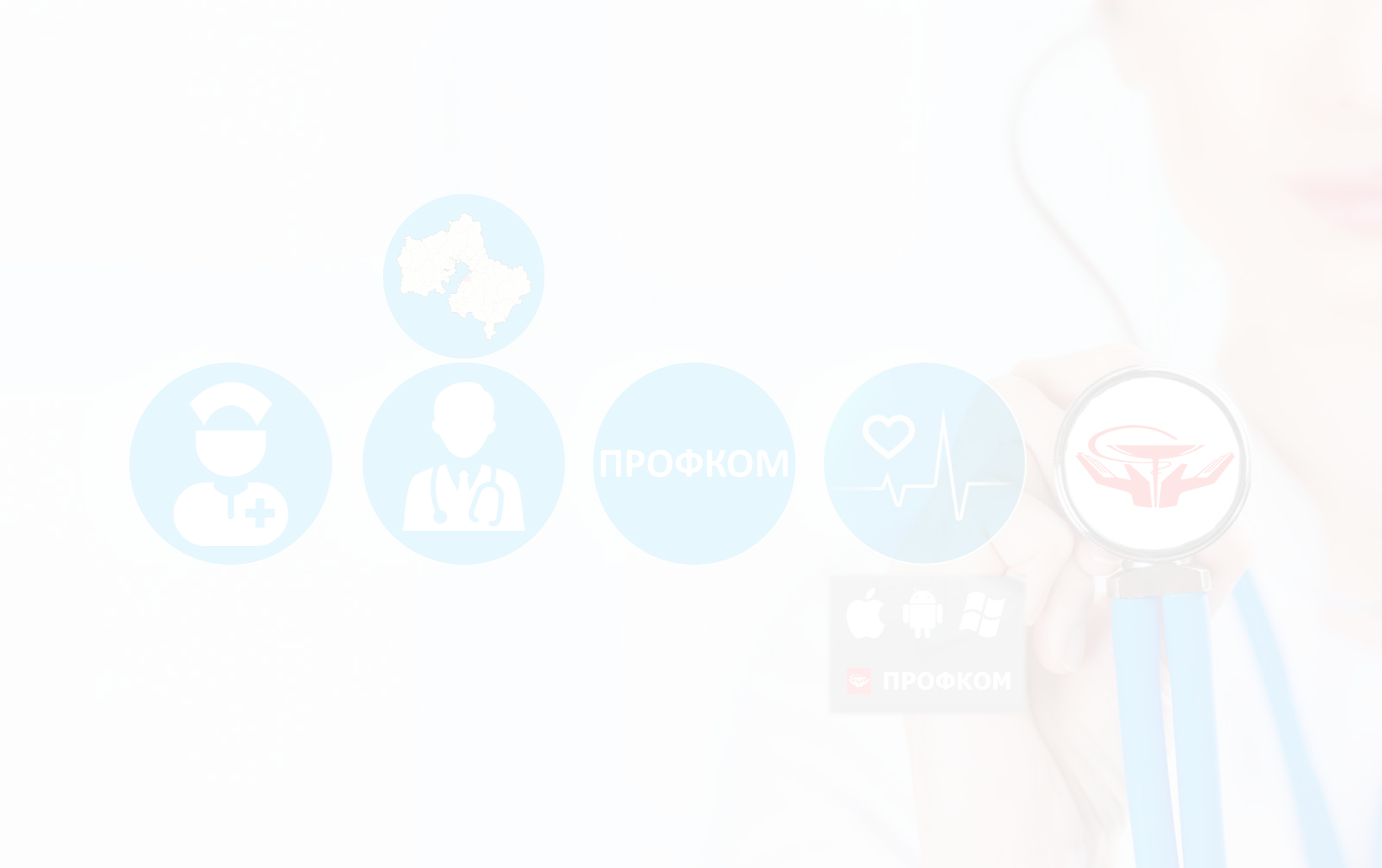 Неправильное установление размера доплаты за работу в ночное время

 (нарушение пункта 4.1. Положения об оплате труда работников государственных учреждений здравоохранения Московской области, утвержденного постановлением Правительства Московской области от 03.07.2007г. №483/23)
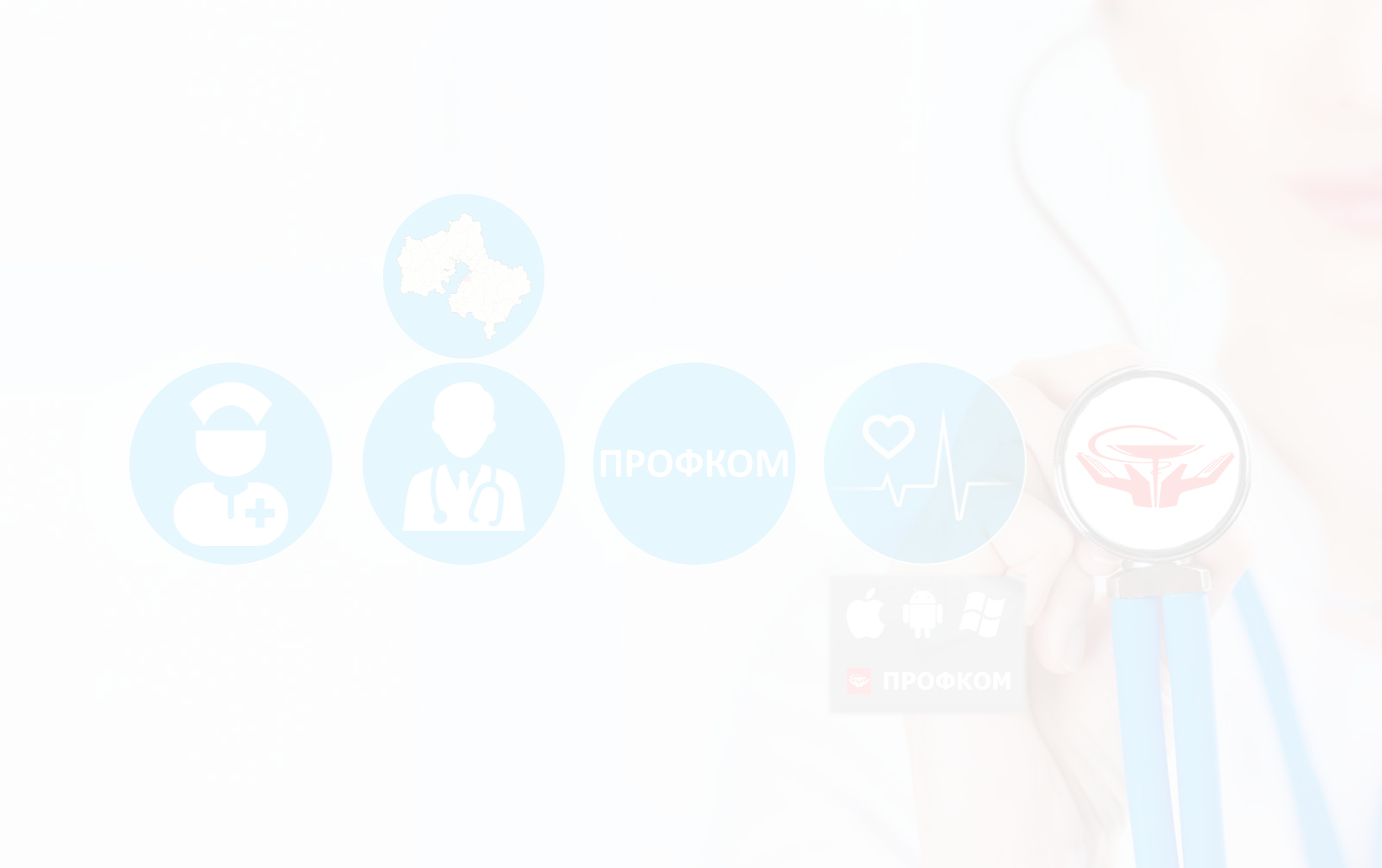 Неповышение должностных окладов на 25% специалистам и руководителям, работающим в сельских населенных пунктах 

(нарушение пункта 3.2. Положения об оплате труда работников государственных учреждений здравоохранения Московской области, утвержденного постановлением Правительства Московской области от 03.07.2007г. №483/23)
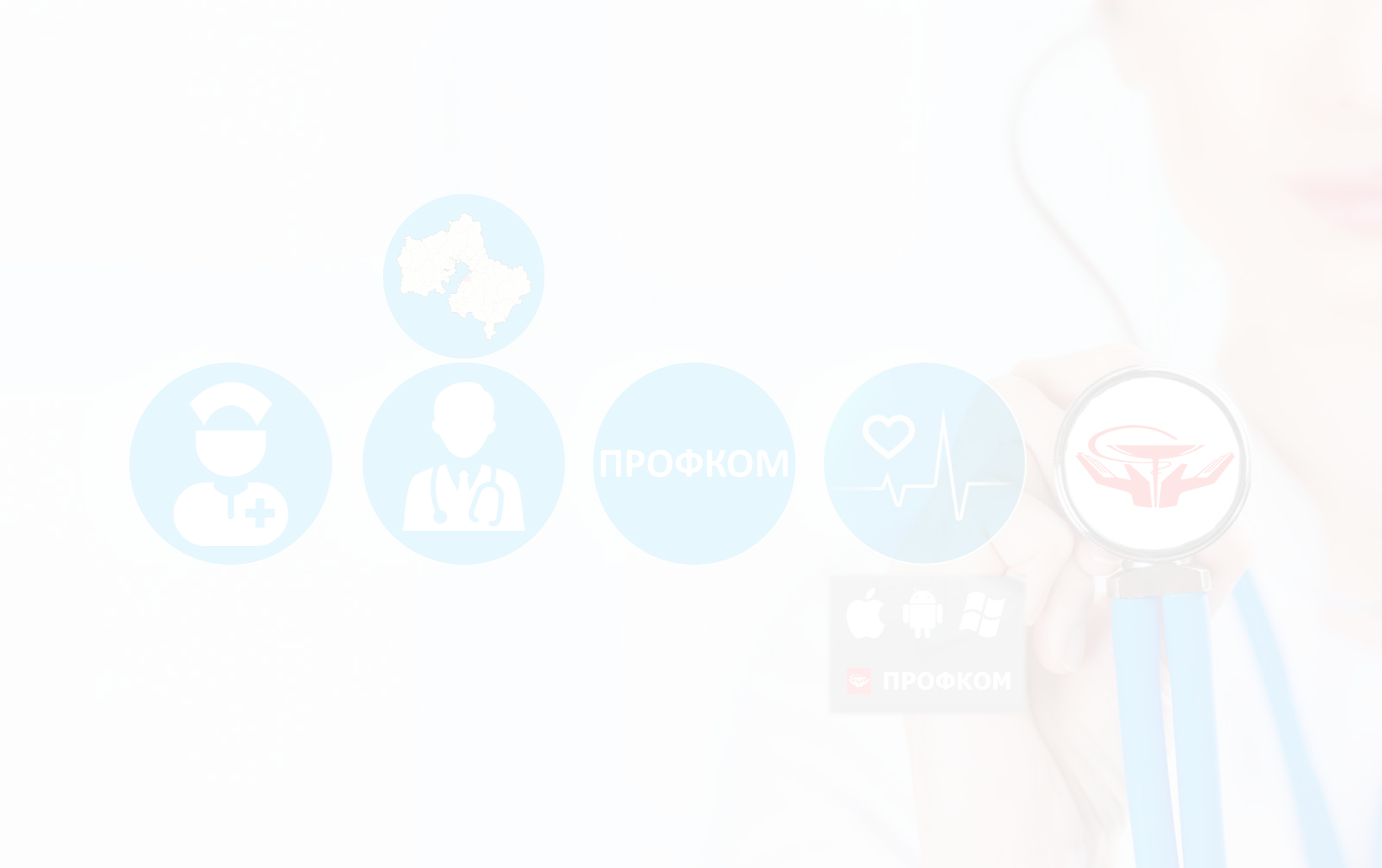 Неустановление доплат работникам, оказывающим медицинскую помощь больным СПИДом и ВИЧ-инфицированным, за фактически затраченное время на оказание медицинской помощи и непосредственное обслуживание таких больных 
(нарушение пункта 3.3., абзаца третьего пункта 4.7. Положения об оплате труда работников государственных учреждений здравоохранения Московской области, утвержденного постановлением Правительства Московской области от 03.07.2007г. №483/23 Приложений 2 и 5 к Приказу Минздрава Московской области от 24.08.2007г. №242);
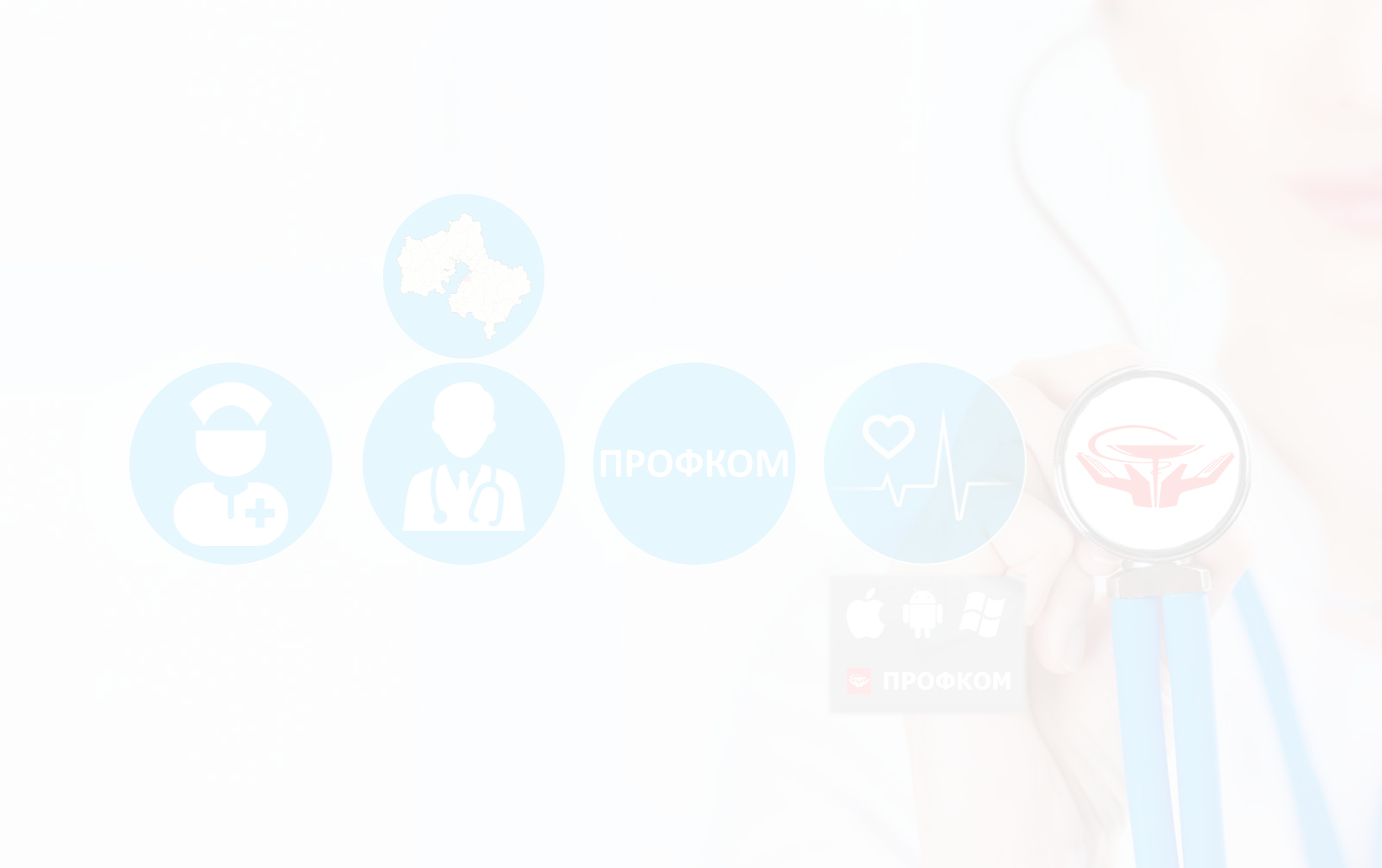 Установление в меньшем размере, чем это предусмотрено в нормативном правовом документе, доплаты за напряженный труд младшему медицинскому персоналу

(нарушение пункта 4.12. Положения об оплате труда работников государственных учреждений здравоохранения Московской области, утвержденного постановлением Правительства Московской области от 03.07.2007г. №483/23)
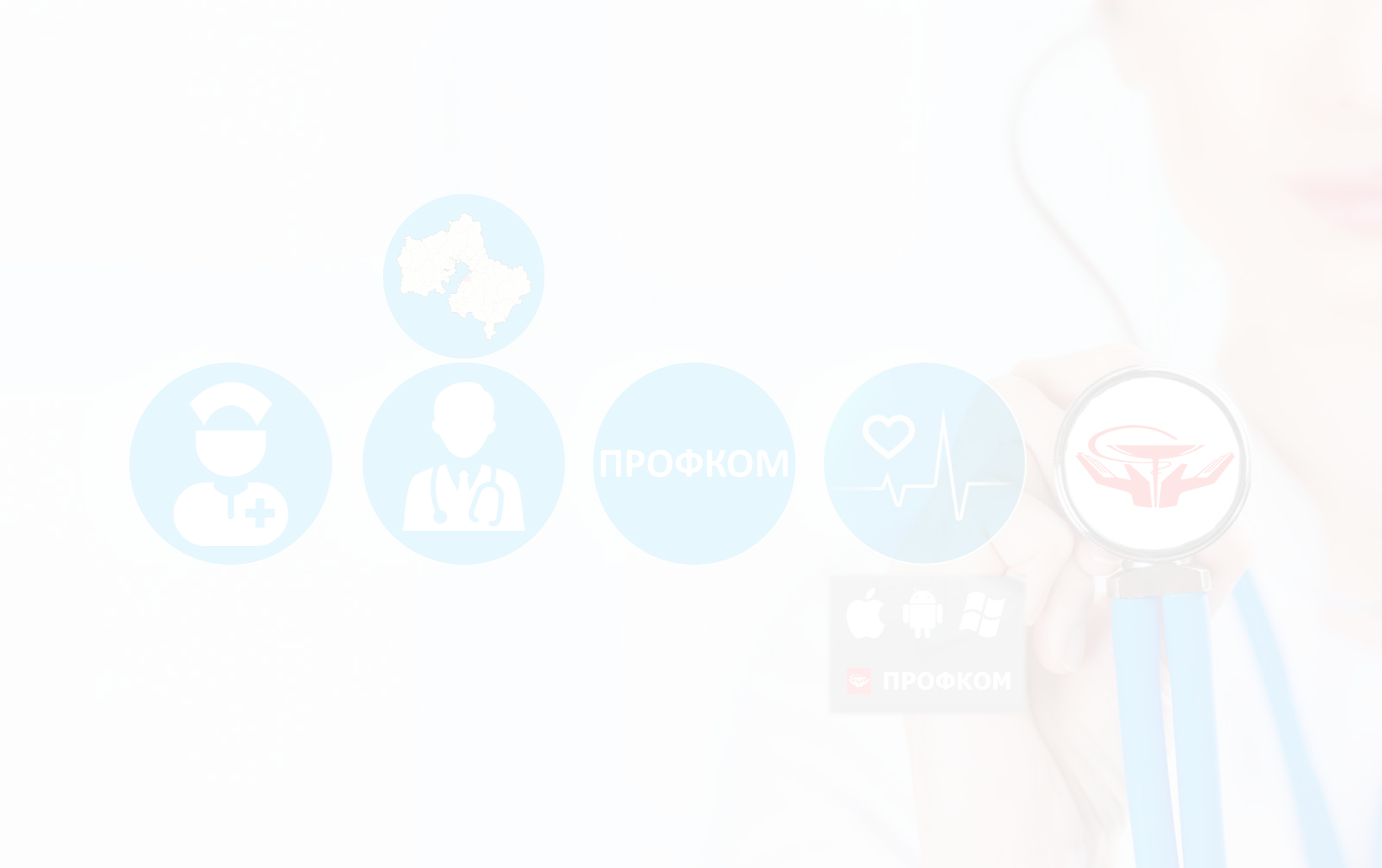 Установление и выплата работникам видов стимулирующих выплат, не предусмотренных нормативными правовыми актами Московской области

(нарушение пункта 5.2. Положения об оплате труда работников государственных учреждений здравоохранения Московской области, утвержденного постановлением Правительства Московской области от 03.07.2007г. №483/23)
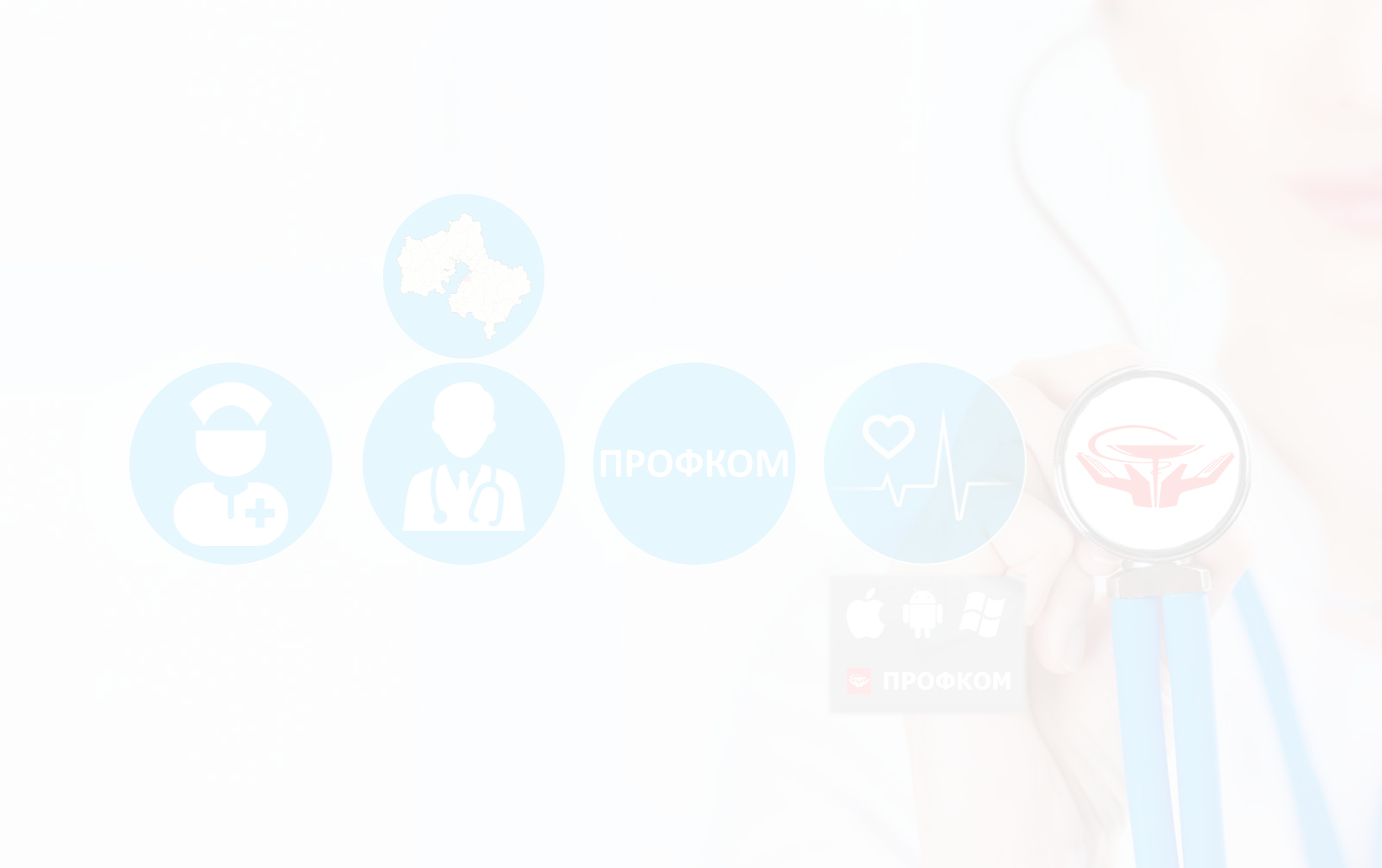 Нарушения при оформлении и оплате дополнительной работы, выполняемой работником по поручению работодателя в то же самое время, когда он выполняет работу по основной должности

(совмещение профессий (должностей), увеличение объема работы, расширение зоны обслуживания) (нарушение статей 60.2. и 151 Трудового Кодекса РФ)
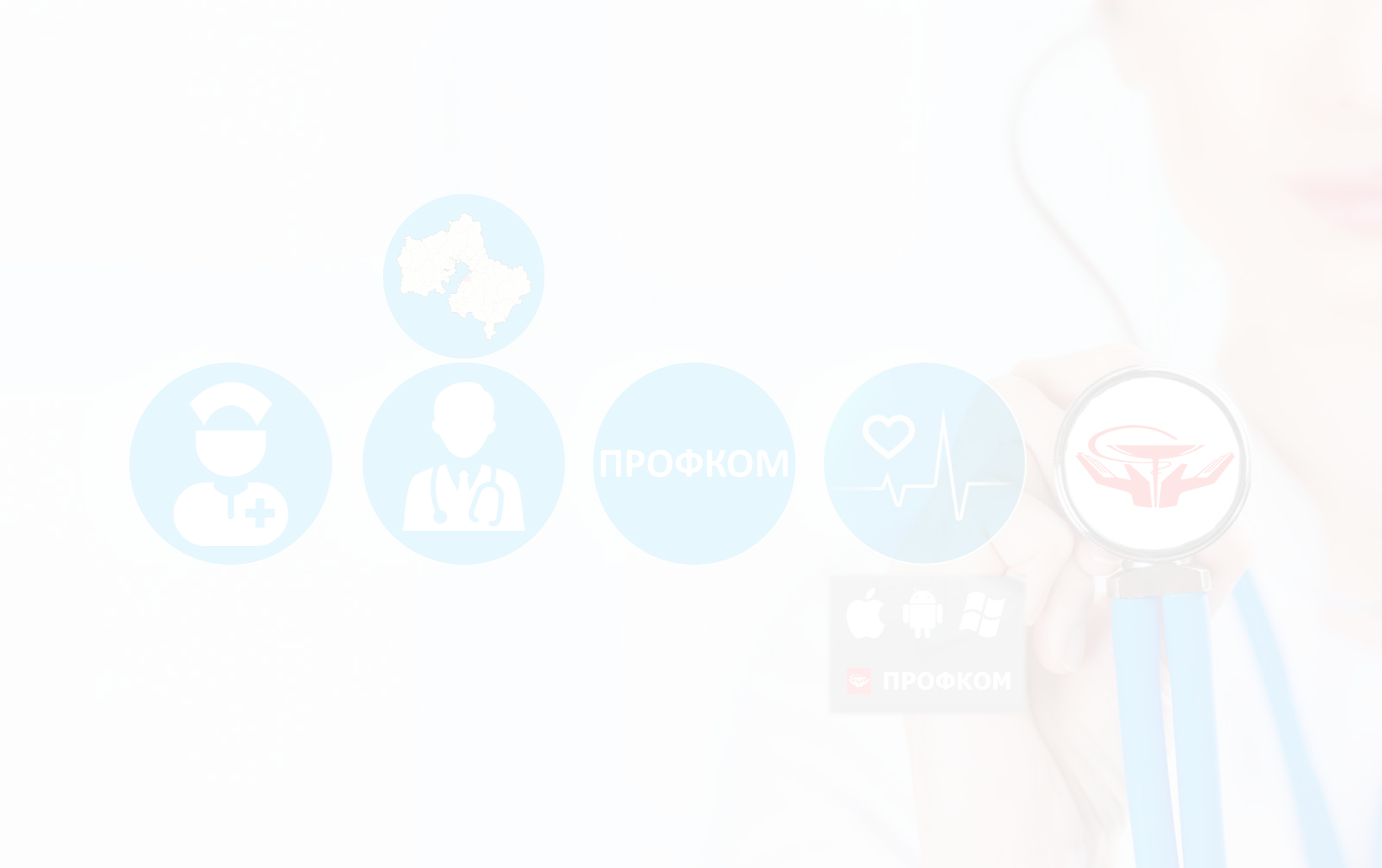 Отсутствие в учреждениях здравоохранения правил (критериев) для установления должностных окладов в пределах диапазона окладов 
(нарушение пункта 2.3. Положения об оплате труда работников государственных учреждений здравоохранения Московской области, утвержденного постановлением Правительства Московской области от 03.07.2007г. №483/23), 
а также неправомерное изменение установленных размеров должностных окладов при повышении должностных окладов
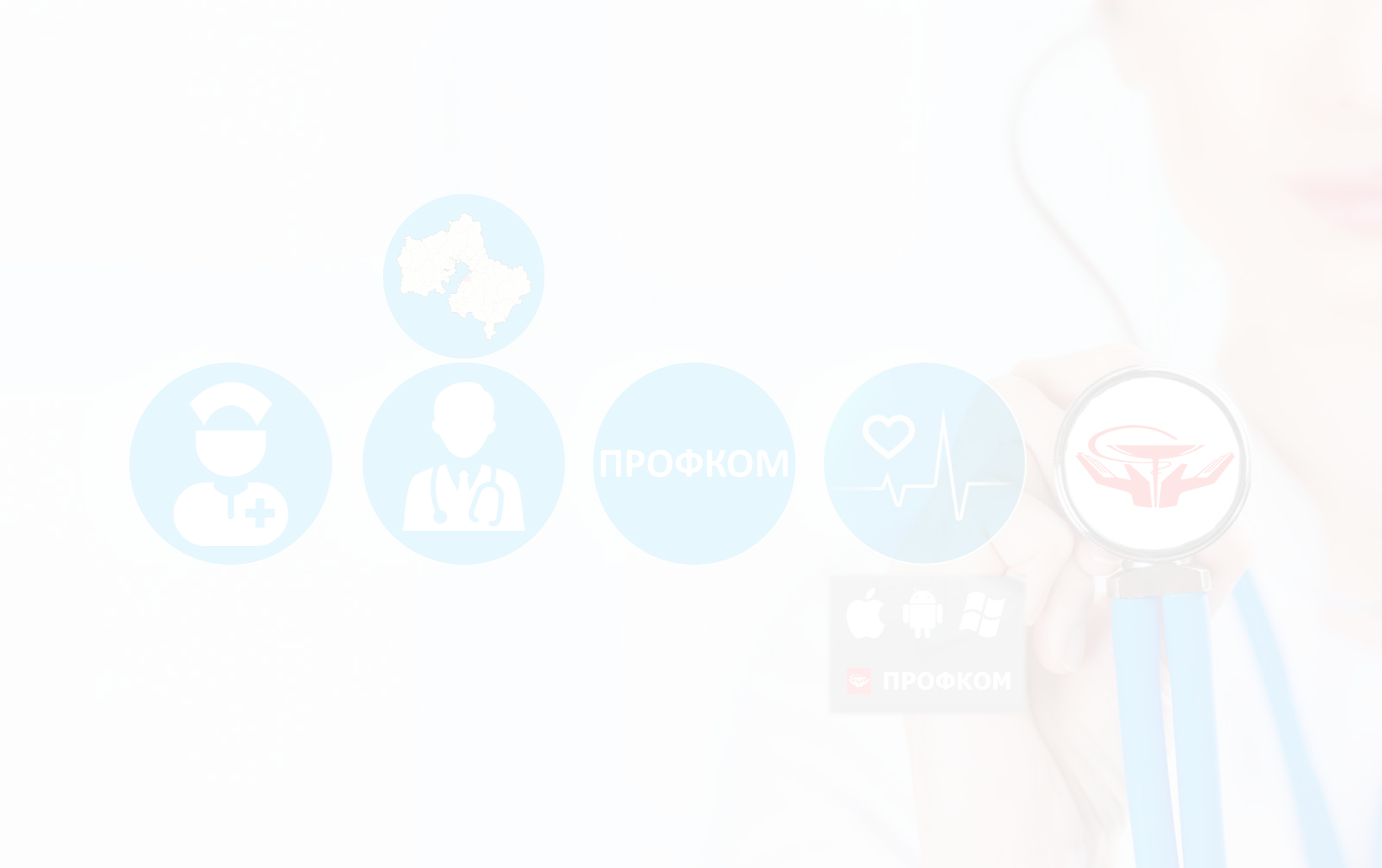 Отсутствие в учреждениях здравоохранения тарификационных списков 

(нарушение Приложения 3 к приказу Минздрава Московской области №242)
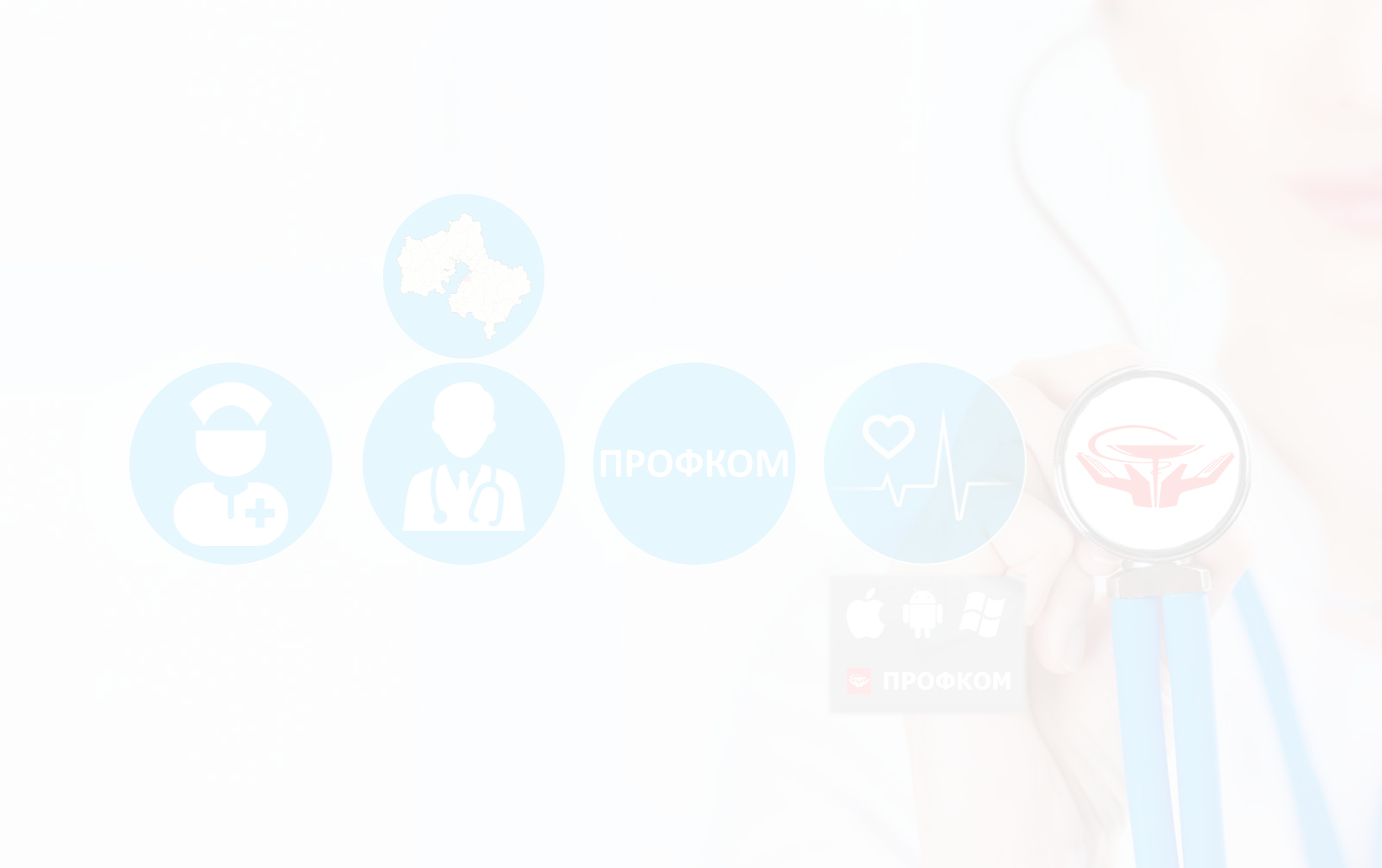 В соответствии с ч. 6 ст. 27 Федерального закона № 426-ФЗ СОУТ должна быть проведена на всех рабочих местах до конца 2018 года
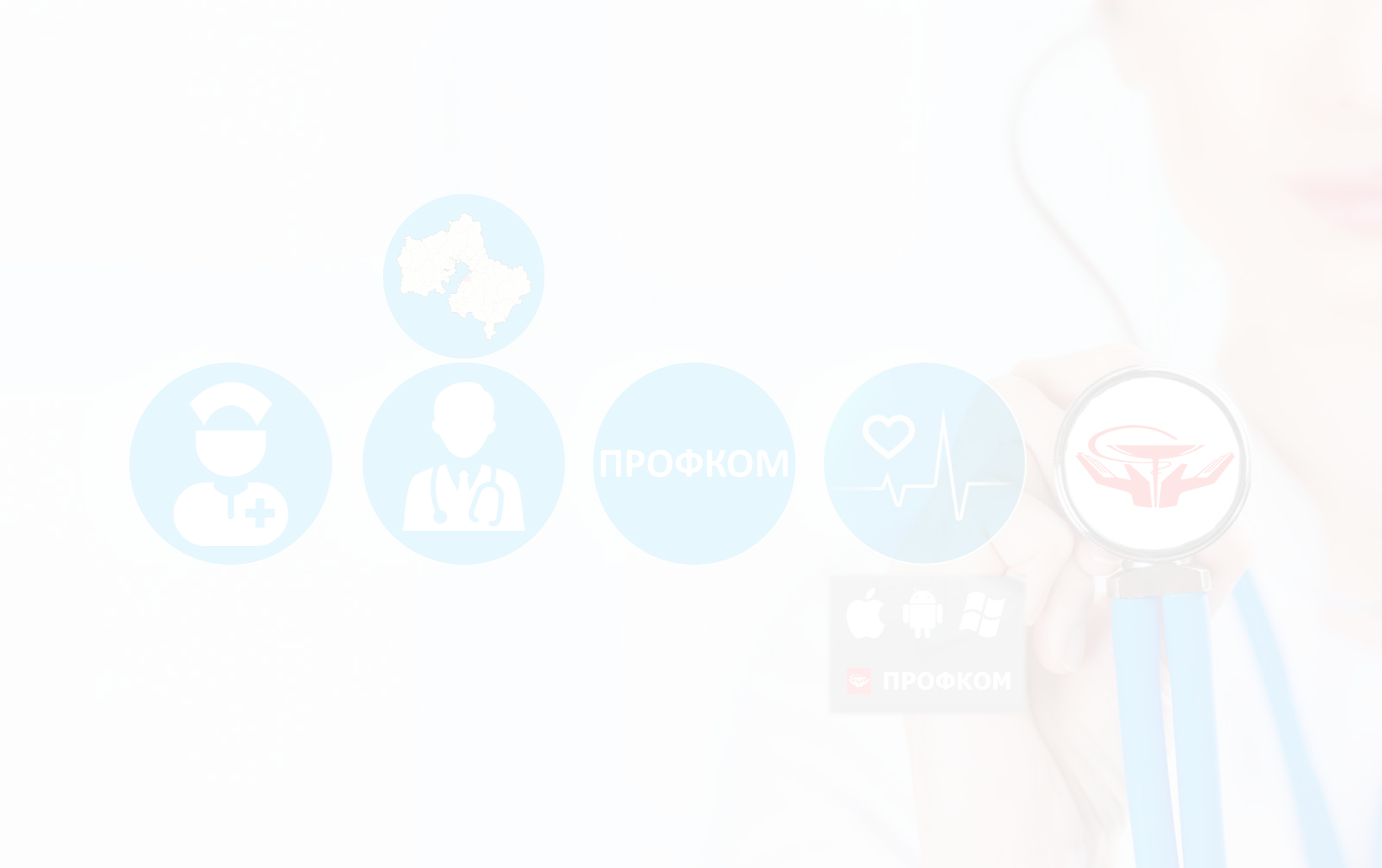 Размер средней заработной платы  различных категорий персонала в государственных учреждениях здравоохранения в 2012-2017 г.г. (в тыс. руб.)
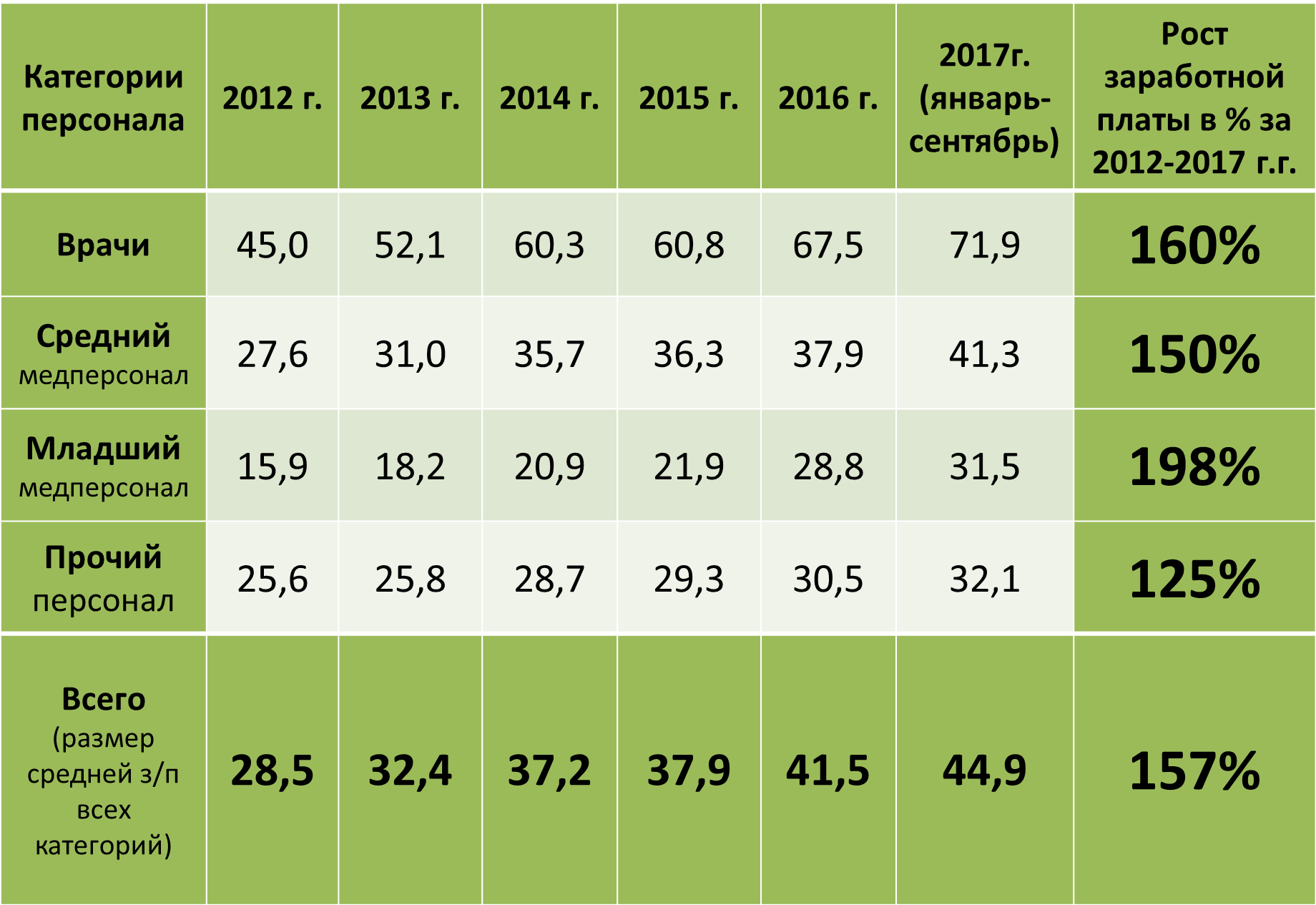 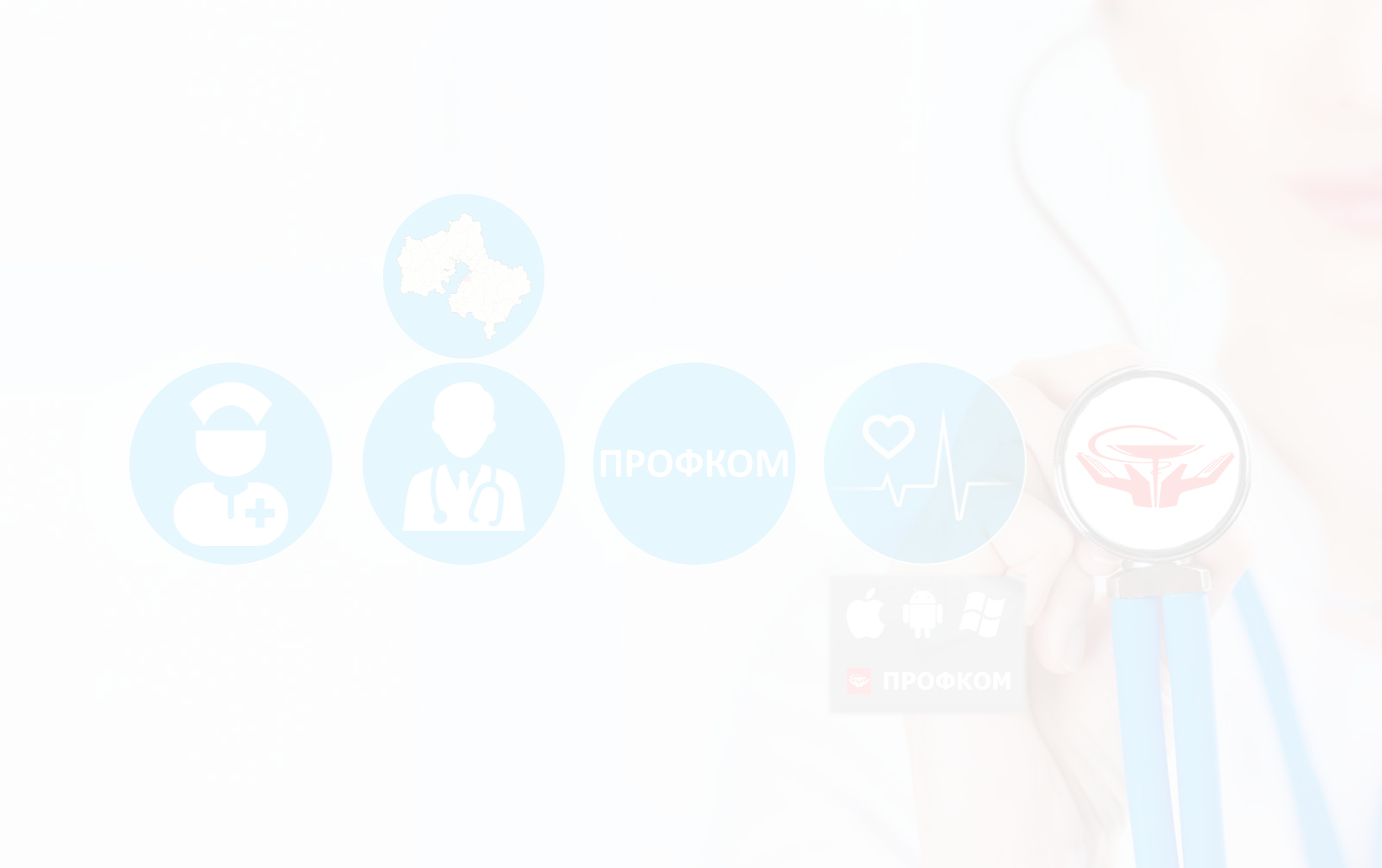 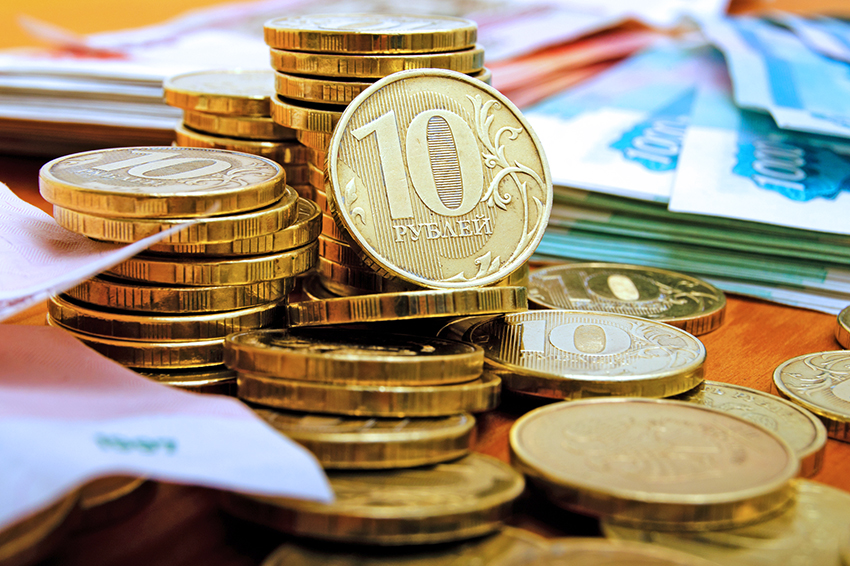 Размер МРОТ
в Российской Федерации – 7800 рублей
( с 01.07.2017 года)
Не достигает прожиточного минимума
Размер МРОТ
в Московской области – 13750 рублей
( с 01.12.2016 года)
Превышает прожиточный минимум
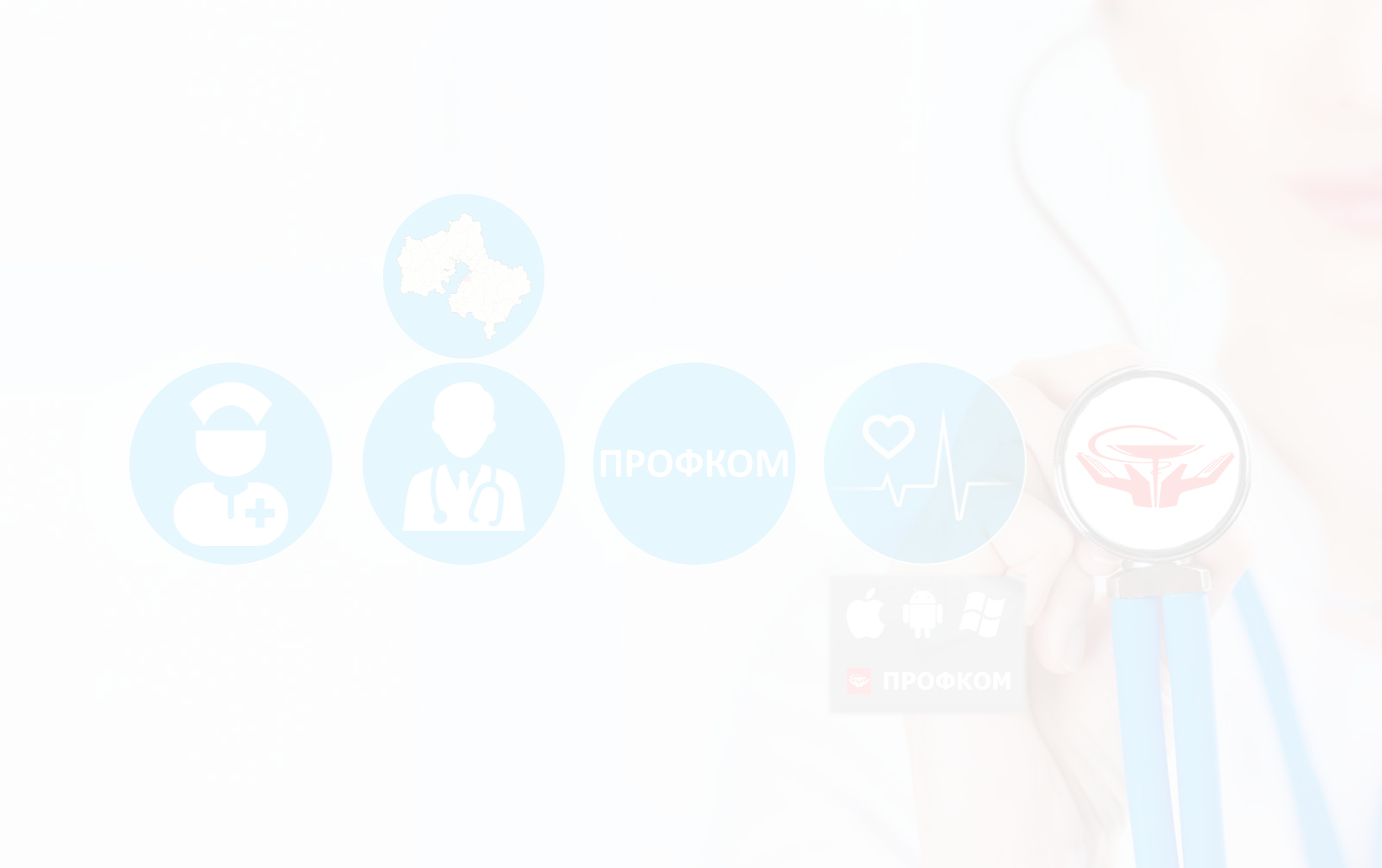 Социальная ипотека
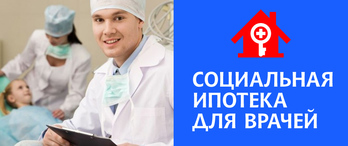 В 2017 году 287 врачей получат жилищные
сертификаты
www.medicalprof.ru
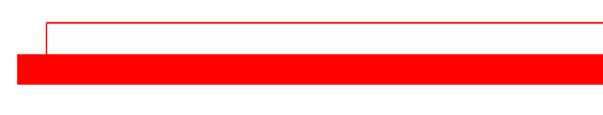 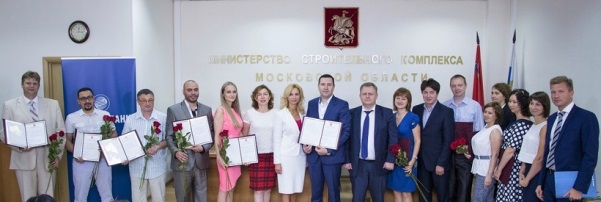 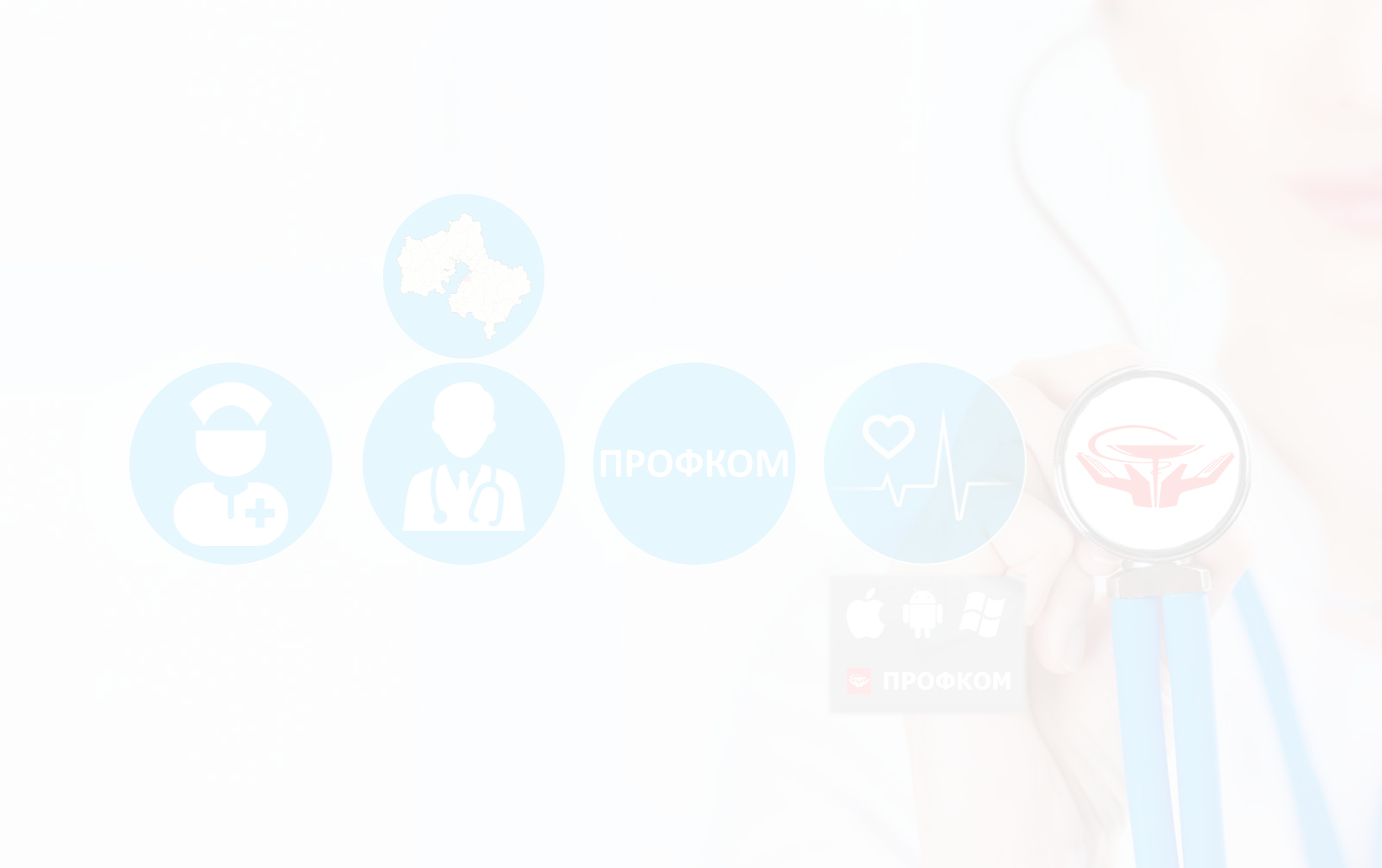 Продолжив  работу с исполнительной властью ПРОФСОЮЗ добился принятия:
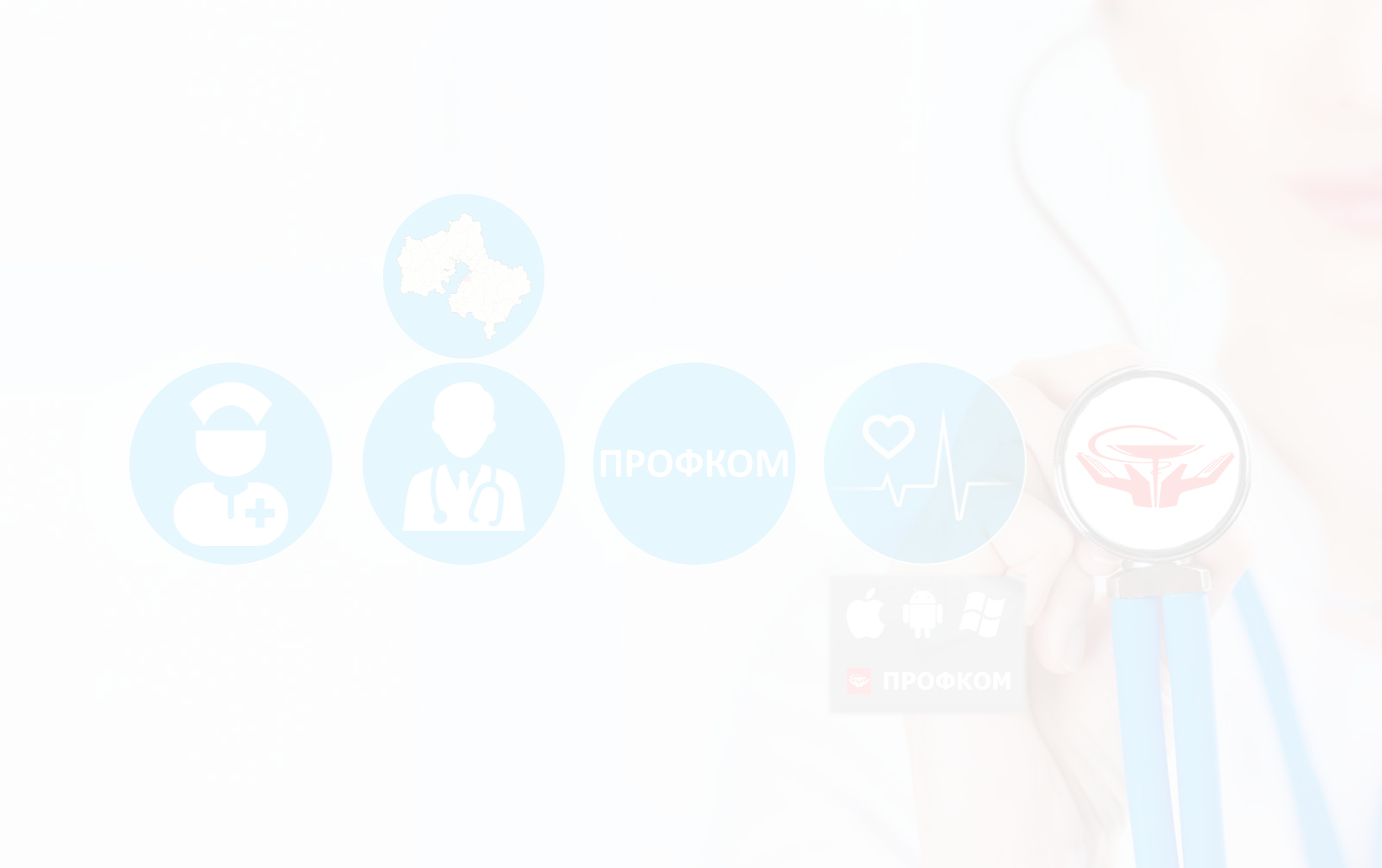 Мы очень надеемся, что областной бюджет найдет возможность погасить кредиторскую задолженность государственных учреждений здравоохранения Московской области
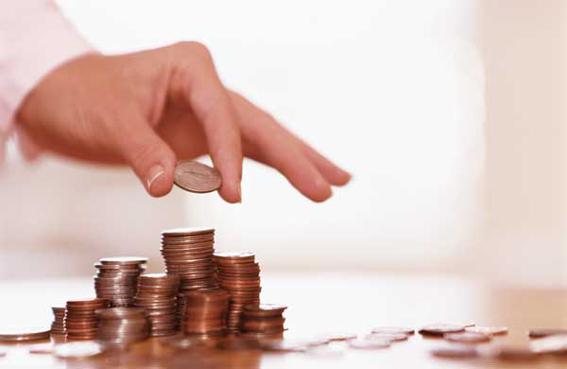 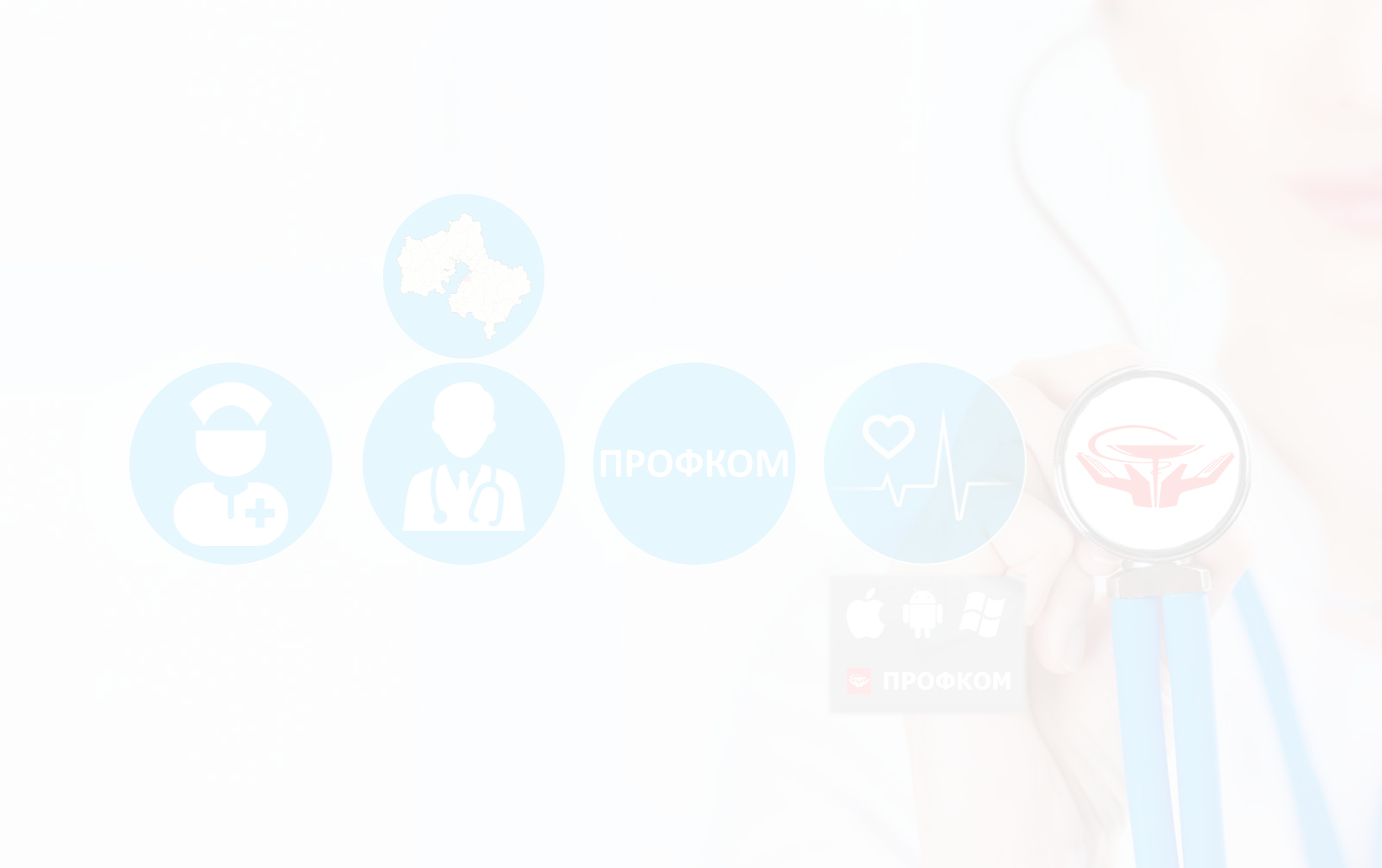 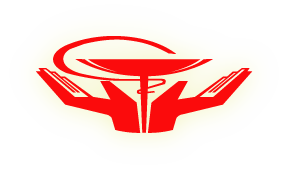 СПАСИБО ЗА ВНИМАНИЕ!
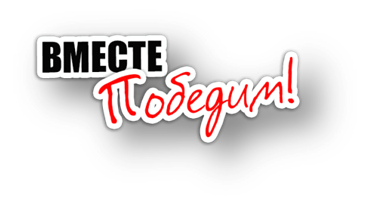 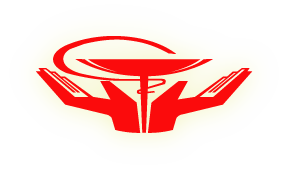 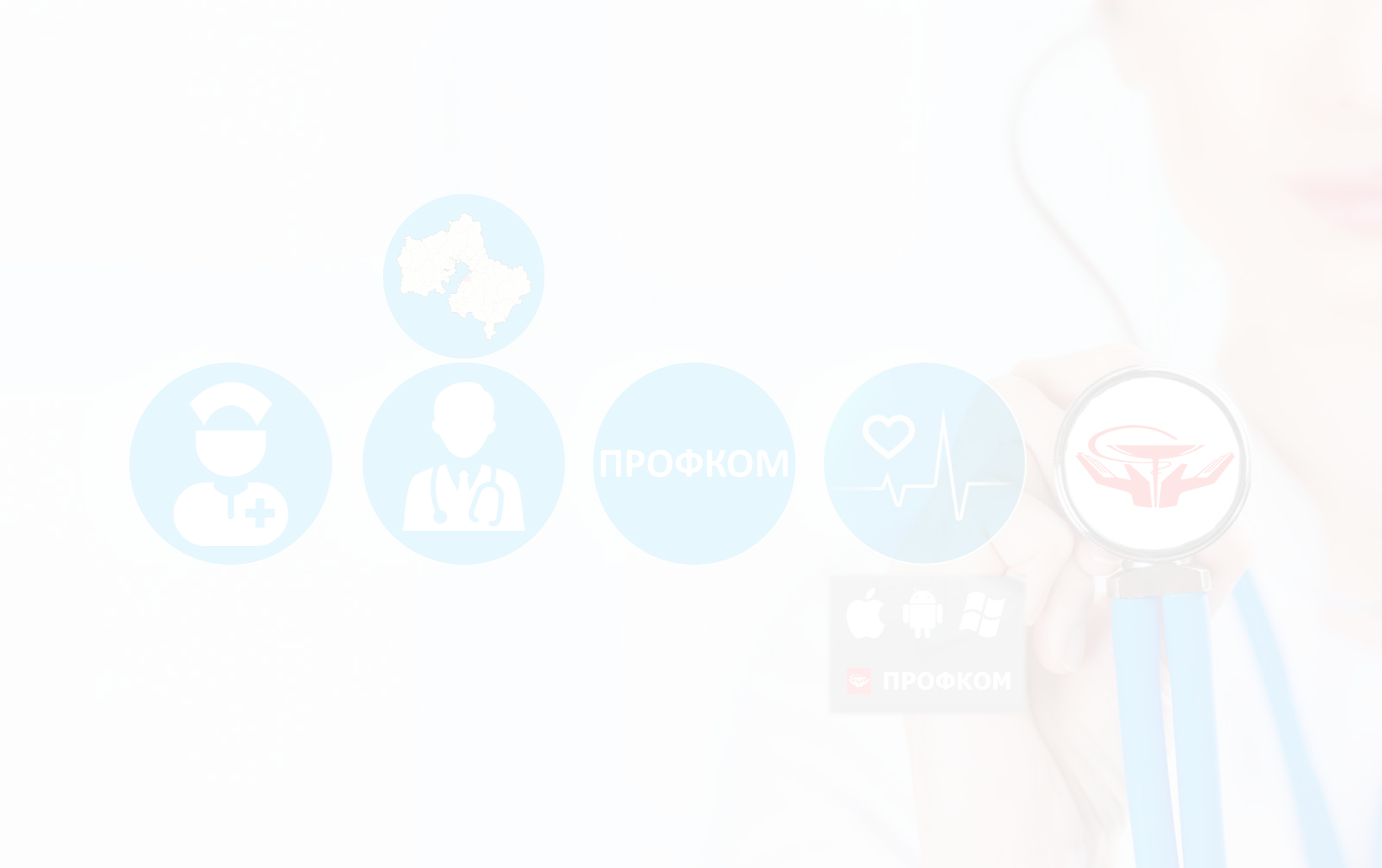 Московский областной комитет профсоюза работников здравоохранения РФ
V ПЛЕНУМ
23 ноября 2017 г.